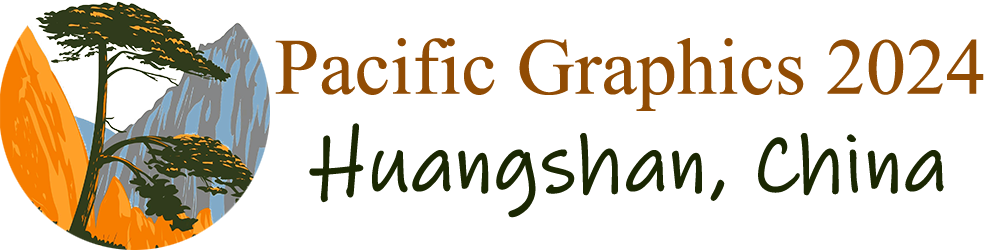 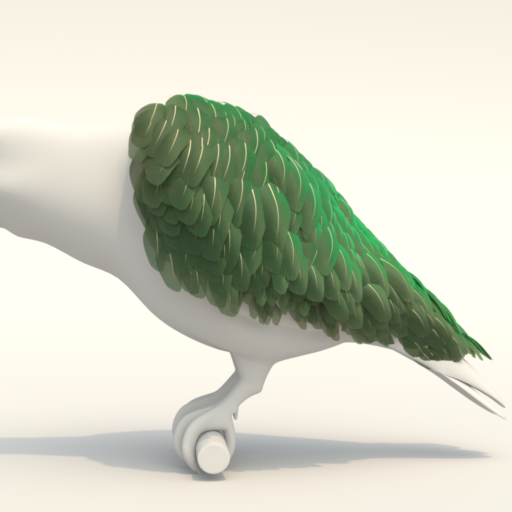 A Surface-based Appearance Model for Pennaceous Feathers
Juan Raúl Padrón-Griffe
Dario Lanza   Adrián  Jarabo   Adolfo Muñoz
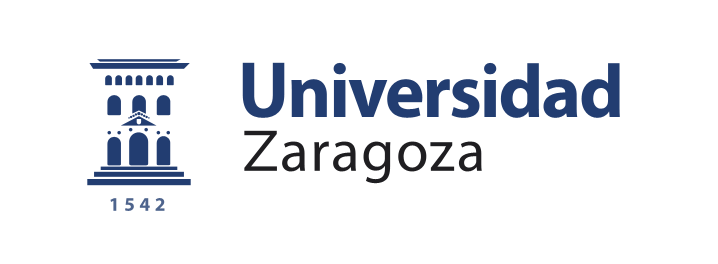 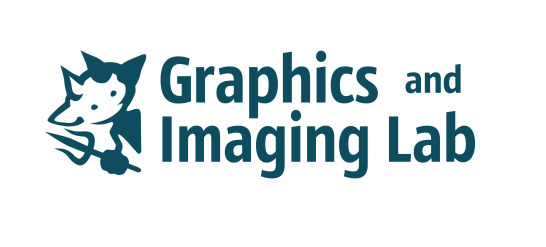 1
[Speaker Notes: Thanks for the introduction. In this talk, I would like to present our appearance model for pennaceous feathers.]
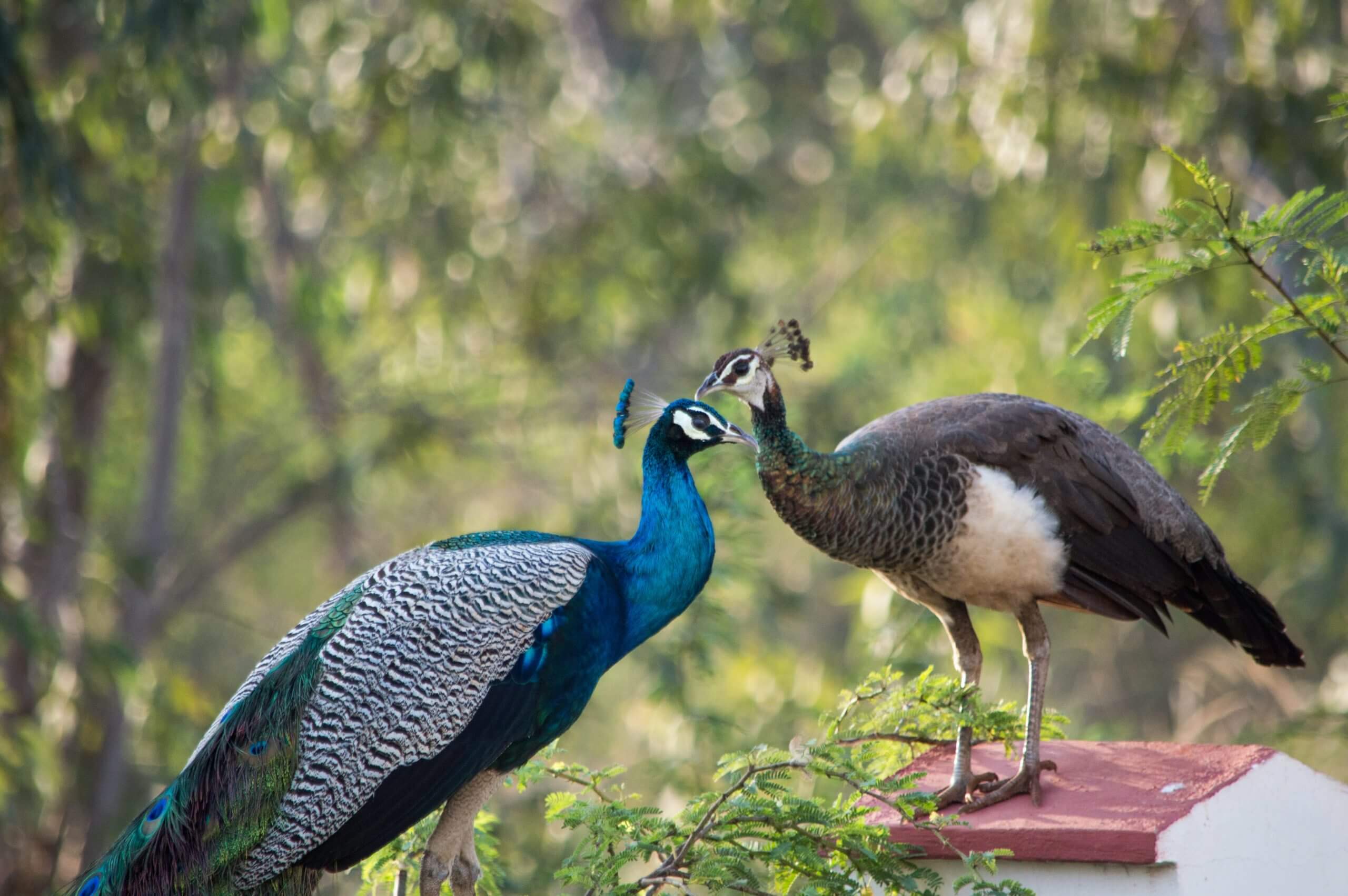 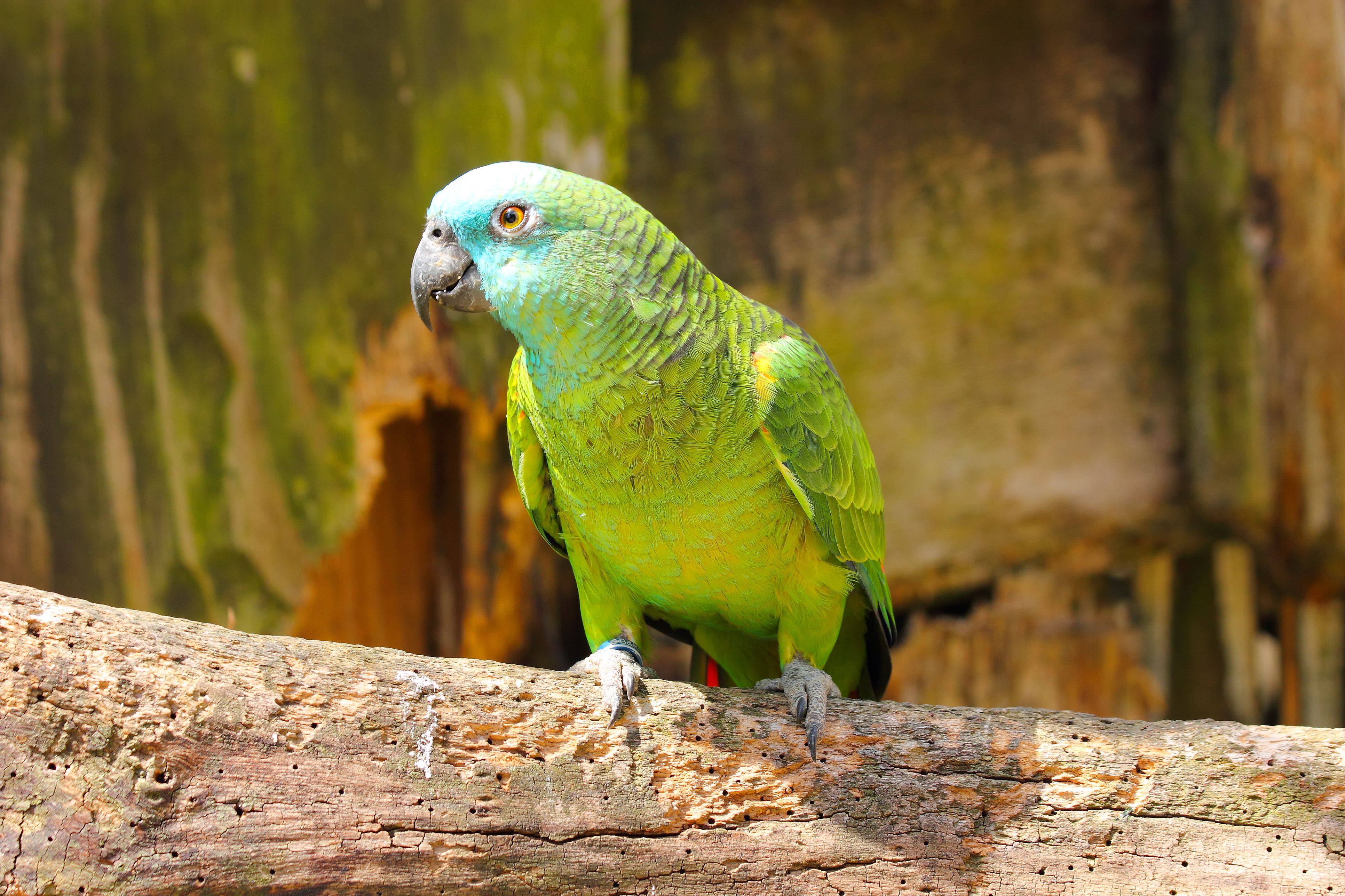 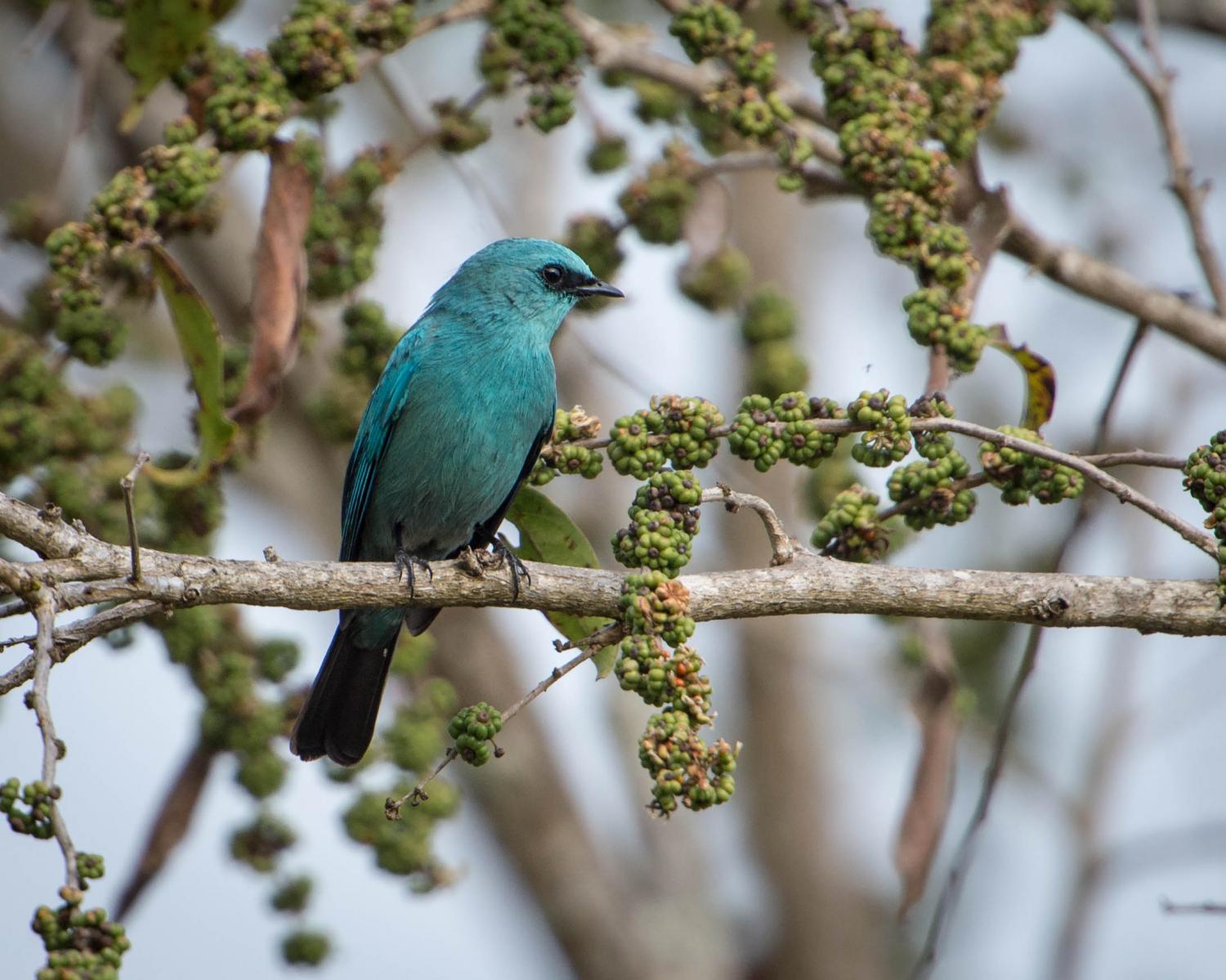 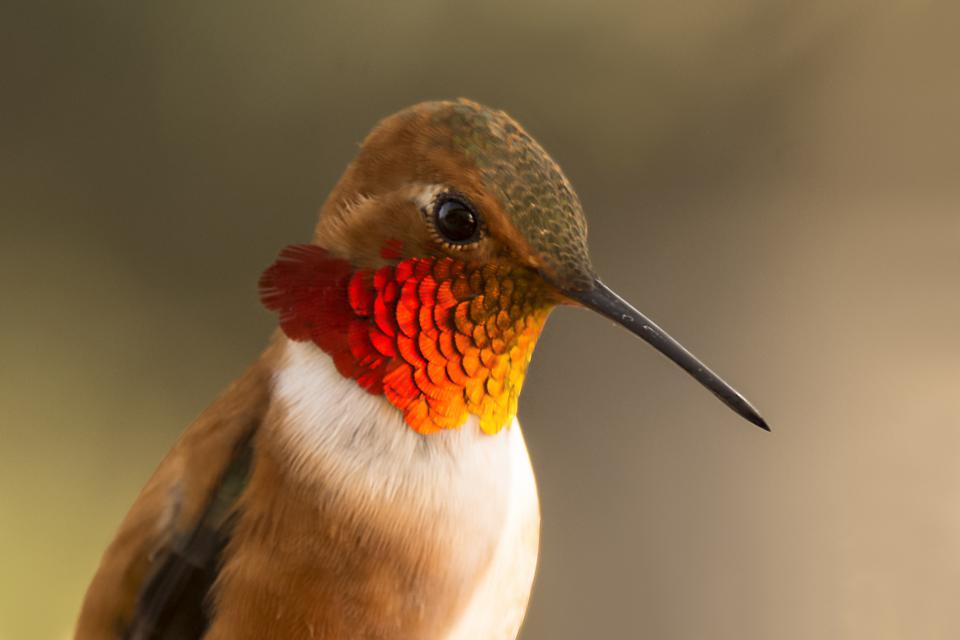 2
[Speaker Notes: Feathers are probably one of the most complex biological tissues found in nature with an astonishing diversity of color and patterns. 

The appearance of feathers is partially explained by the geometrical complexity of their multi-scale structure

Photographs:
Blue-Fronted Amazon Parrots (Photographer Raj Kamal / Getty Images): https://www.thesprucepets.com/popular-amazon-parrot-species-390544 
Peacock (Author Michael Ross): https://www.restedpaws.co.uk/male-vs-female-peacocks-how-to-tell-the-difference-with-pictures/
Verditer flycatcher (Photographer Jason Thompson): https://www.thainationalparks.com/species/verditer-flycatcher
Rufous Hummingbird (Photographer Tim Nicol): https://www.shutterbug.com/content/rufous-hummingbird-macro]
Feather Structure
Multi-scale hierarchical structure: Vane  Barbs  Barbules

Barb and barbules are cylindrical filaments
Azimuthal Barb View
Feather
Longitudinal  Barb View
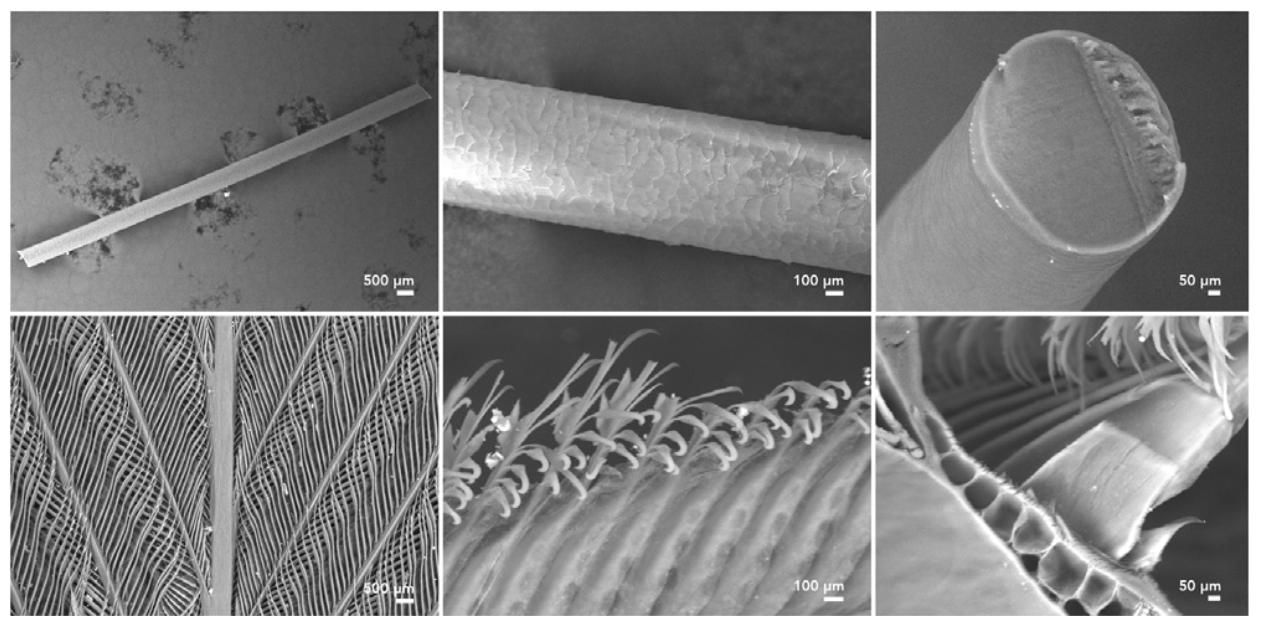 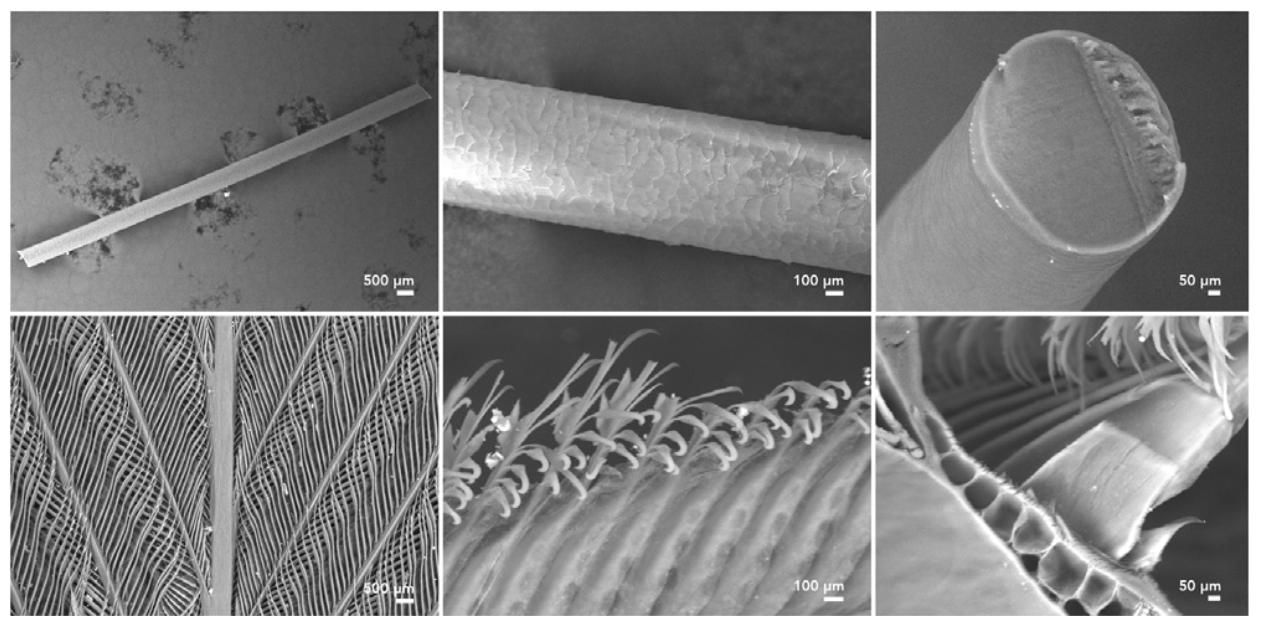 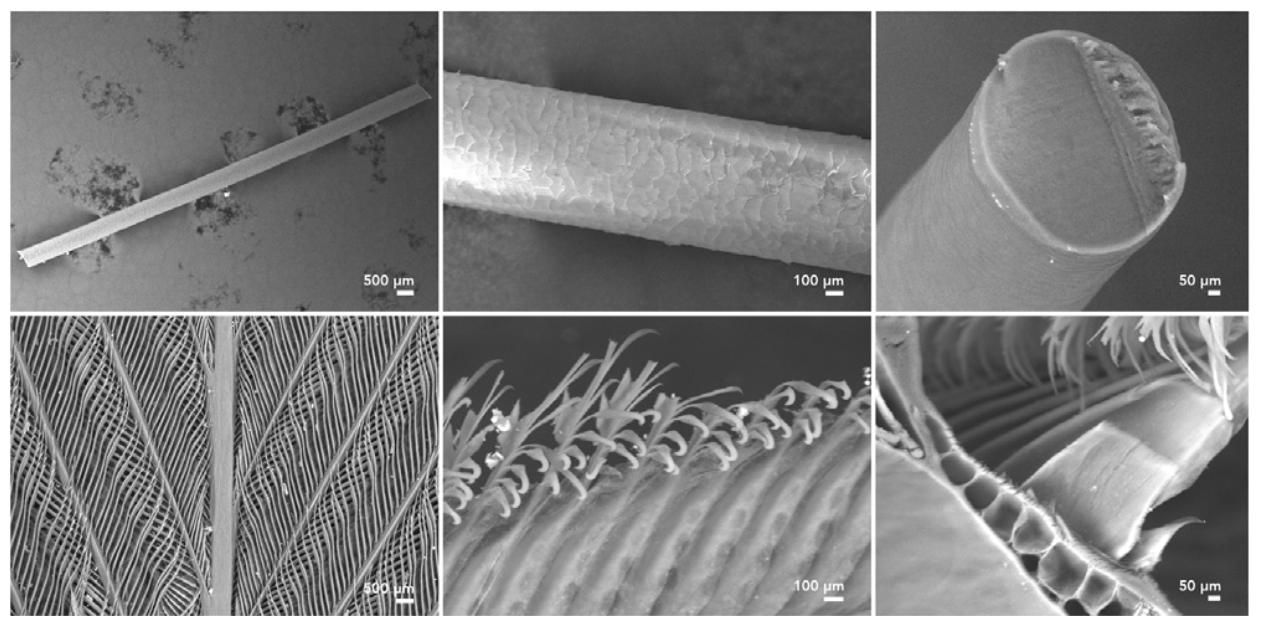 Barbules
Barb
Rachis
SEM image of a feather [BDSP22]
3
[Speaker Notes: If we inspect a scanning-electron microscope of a feather we can find a multi-scale hierarhical structure where there is a rachis and parallel barbs emerge from this rachis. 

At a smaller scale, parallel barbules emerges from each barb. 

If we take a longitudinal cross section and an azimuthal cross section we can notice that barb and barbules are roughly cylindical filaments.]
Feather Structure
Multi-scale hierarchical structure: Vane  Barbs  Barbules

Barb and barbules are cylindrical fibers
Barb
Barbules
Vanes
Rachis
Schematic of the multi-scale feather structure
4
[Speaker Notes: Lets consider an abstract model of this multi-scale hierarchical structure. 
We have a feather composed of a rachis and two vanes. Each vane is a group of parallel barbs.
Each barb is connected with two sets of barbules called proximal and distal barbules.
If we take a cross section of a barb we notice a double cylindrical fiber.
And if we take a cross section of a barbule we can find a cylindrical fiber.]
Pennaceous vs Plumulaceous
Source: Bird Academy (Cornell Lab)
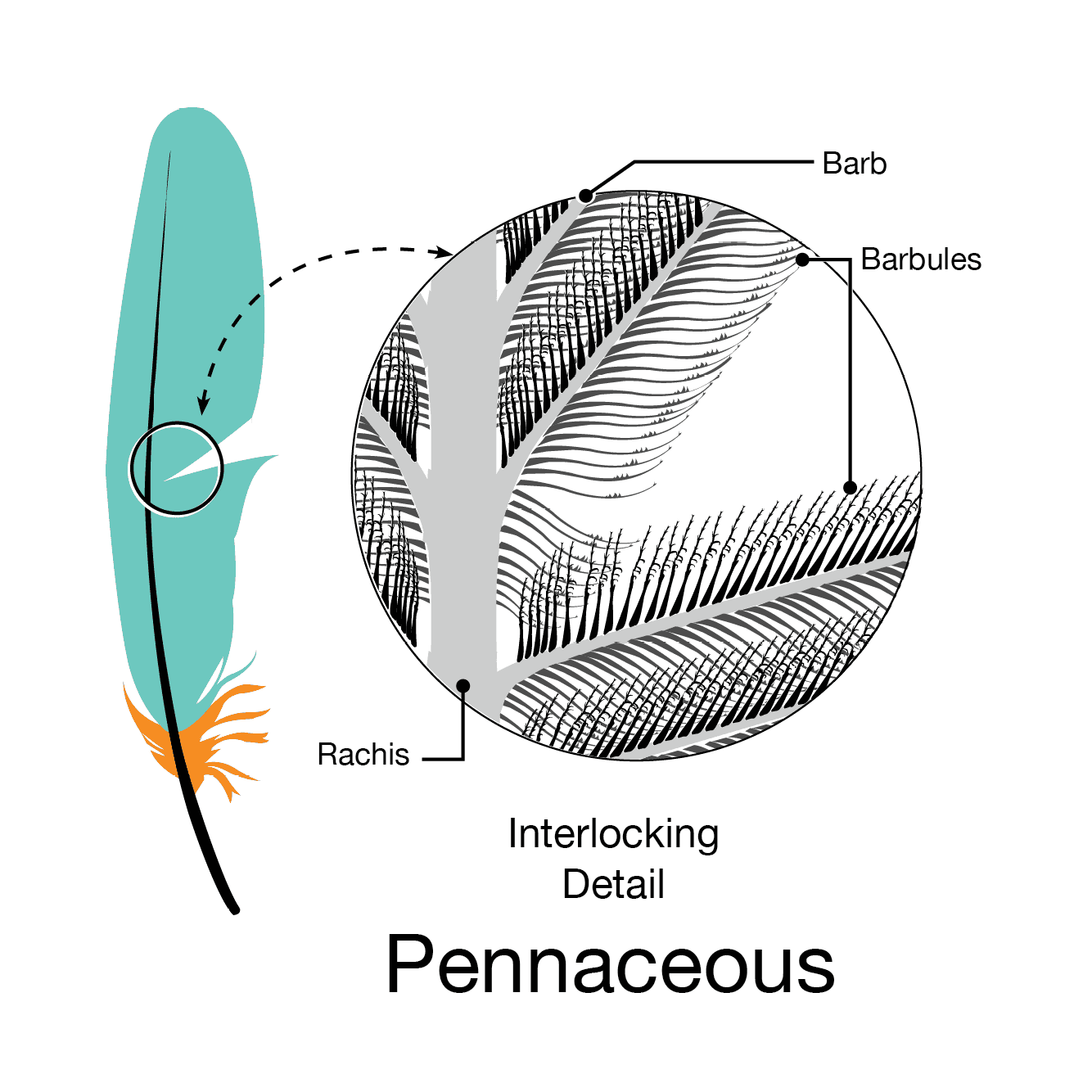 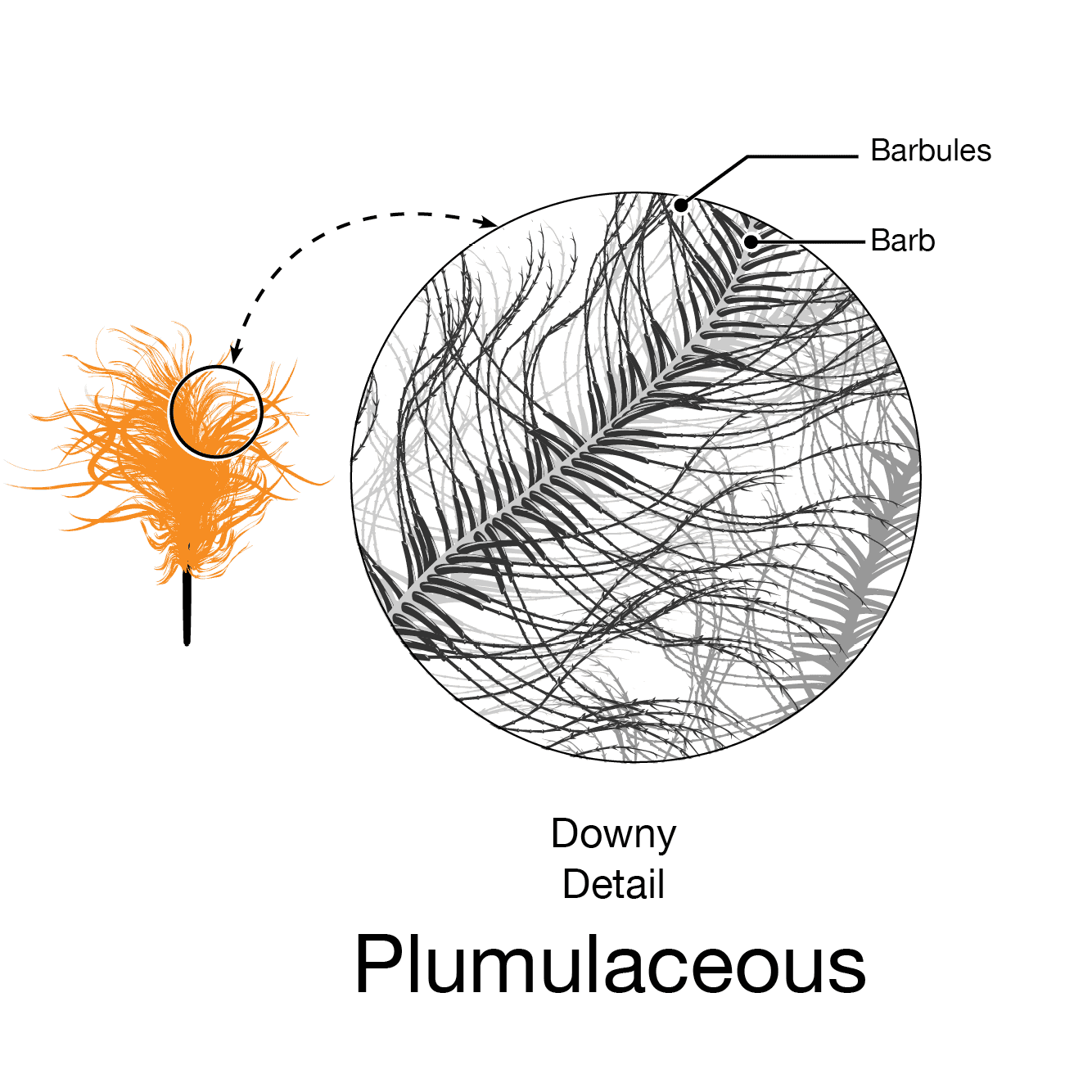 5
[Speaker Notes: There are two main type of feathers. 
Pennaceous feathers are stiff and mostly flat, where microscopic hooks on the barbules interlock the barbs to form a wind and waterproof structure that allows birds to fly and stay dry
On the other hand, plumulaceous feathers have flexible barbs and relative long barbule making the feather looks fluffy.
In this work, we exploit the regular and flat structure of pennaceous feather with a compact surface representation]
Related Work – Feathers
Relative unexplored  topic, especially appearance
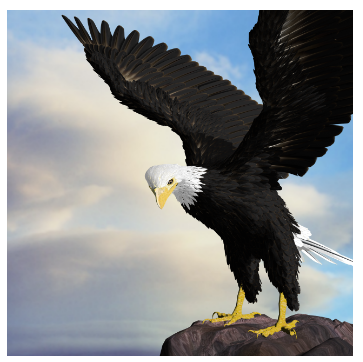 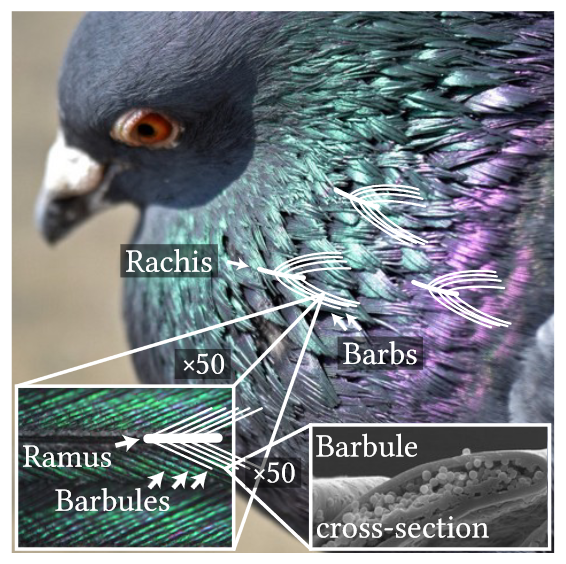 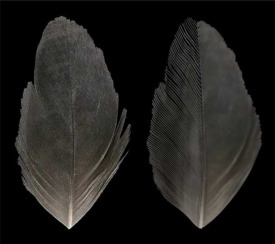 BTF [CXGS02]
Iridescent Feather [HMC∗22]
Microstructure Shading
[BDSP22]
6
[Speaker Notes: Feathers is a relatively unexplored topic, where most of the previous works have been focused on the representation and generation of the geometry. 
[Chen et al. 2002] procedurallly modeled feathers using a parametric L-system and textured them with a Bidirectional Texture Function (BTF).  
[Baron et al. 2022] procedurally generated feathers from an images using NURBS and propose a shading model for barb and barbules.
[Wuang at al. 2022] proposes a model for iridescent feathers based on thin film interference and a numerical masking term.]
Related Work – Feathers
Explicit strand-based geometry up to the barb level
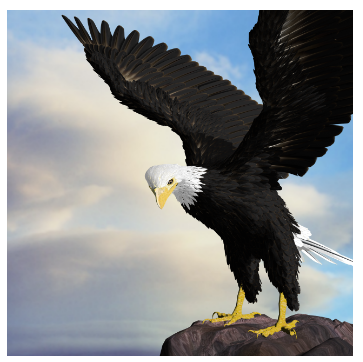 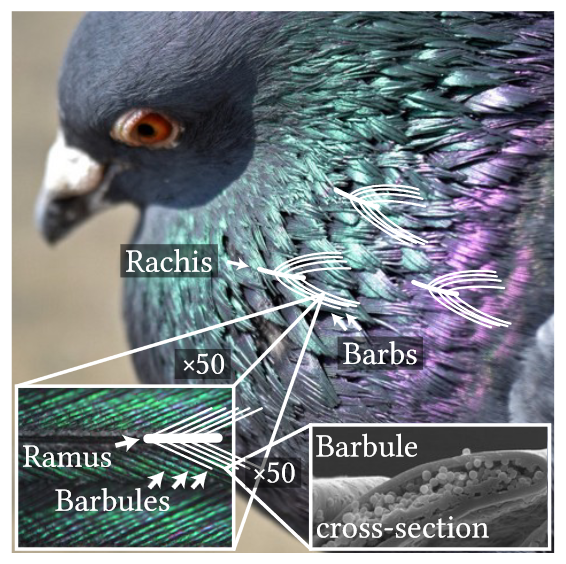 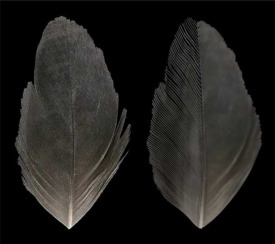 BTF [CXGS02]
Iridescent Feather [HMC∗22]
Microstructure Shading
[BDSP22]
7
[Speaker Notes: In all of these works the feather geometry up to the barb scale was represented with explicit strand-based geometry. The standard representation for hair and animal fur.
Rendering a bird with a strand-based geometry can be computational expensive if we consider that in average a bird have between 3000-5000 feathers.

Details:
The number of feathers a bird has varies greatly by bird species. The smallest bird, the bee hummingbird, has only about 940 feathers. The average bird has between 3,000 and 5,000 feathers. Most small songbirds can have between 1,500 and 3,000 feathers. The largest bird has about 30,000 feathers. Source: https://birddudes.com/how-many-feathers-does-a-bird-have/#:~:text=The%20number%20of%20feathers%20a%20bird%20has%20varies,feathers.%20The%20largest%20bird%20has%20about%2030%2C000%20feathers.]
Related Work – Feathers
Barb appearance as a Hair BCSDF (missing medulla)
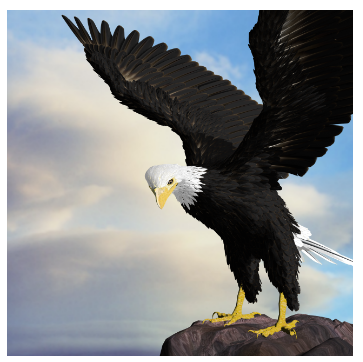 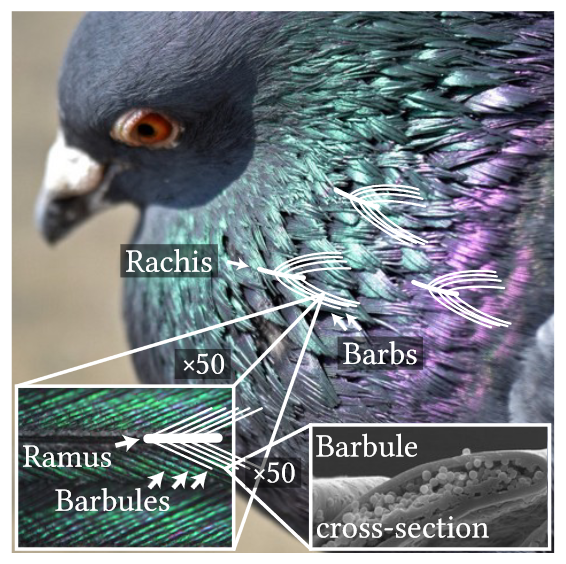 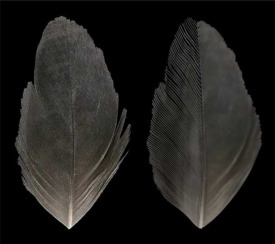 BTF [CXGS02]
Iridescent Feather [HMC∗22]
Microstructure Shading
[BDSP22]
8
[Speaker Notes: Any of the previous works consider the medulla inside the barbs and the internal composition responsible for the blue and green appearance of feathers. Instead they represent barb appearance with a hair  (Bidirectional Curve Scattering Distribution Function) BCSDF.]
Feather BSDF – Our Approach
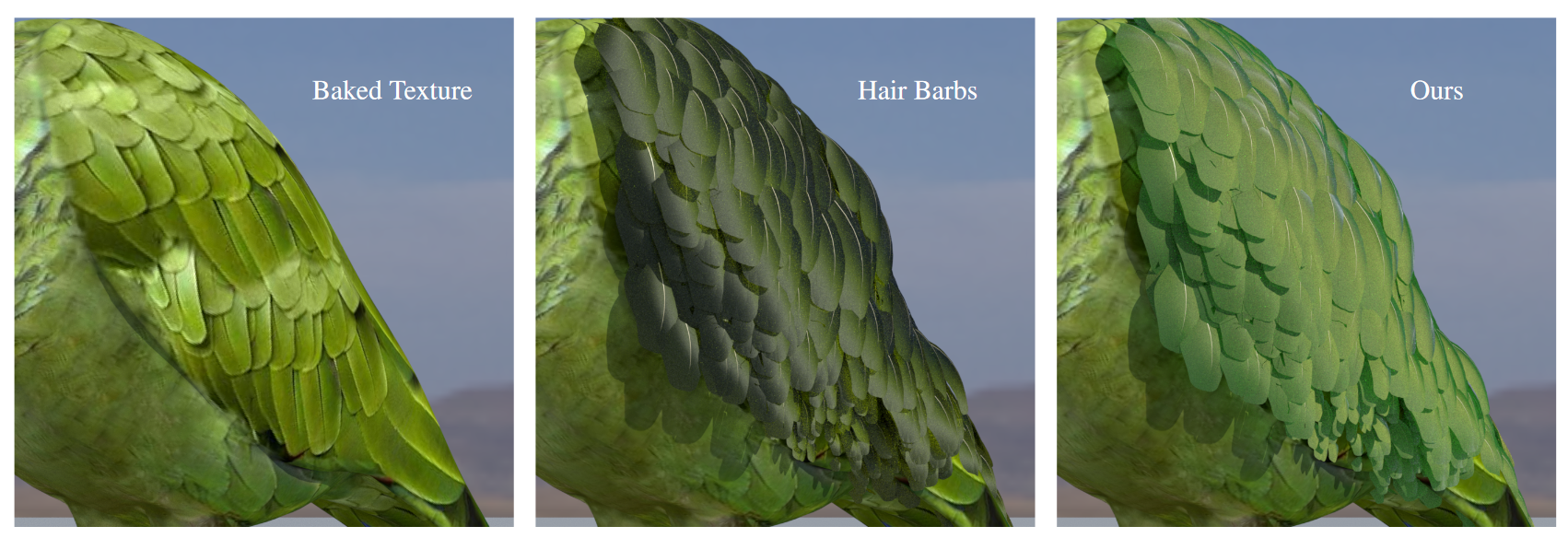 A texture-based implicit representation for barbs
An analytical masking term for barbs and barbules occlusions
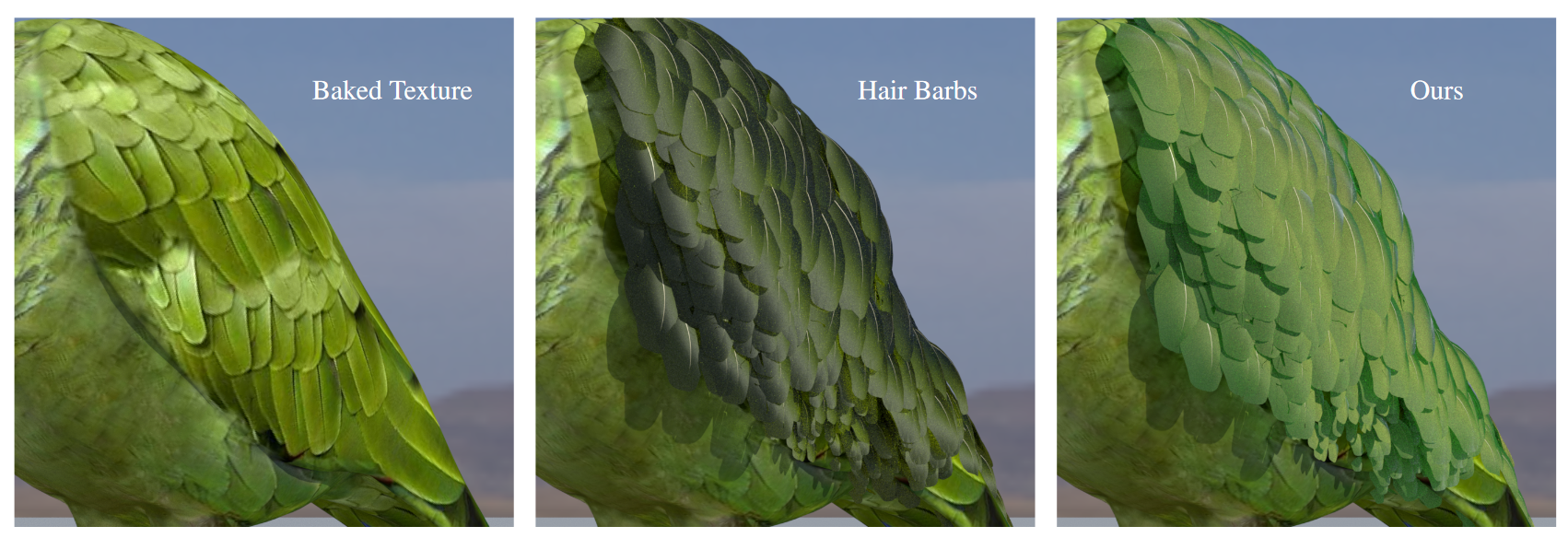 A BCSDF for feather barbs for non-iridescent structural coloration
9
[Speaker Notes: We propose a Bidiretional Scattering Distribution Function (BSDF) for pennaceous feathers. Our key contributions are: 
A surface-based implicit representation for barbs encoded as 2D textures,
An analytical masking term for both barb and barbules occlusions. 
A new BCSDF to approximate non-iridescent structural colors like green and blue feathers. The inclusion of a medulla introduces additional reflection paths, as well as diffusive reflectance lobes. 
We show that our model produces more realistic renders than previous works and can render green and blue feathers for the first time.]
Feather Representation
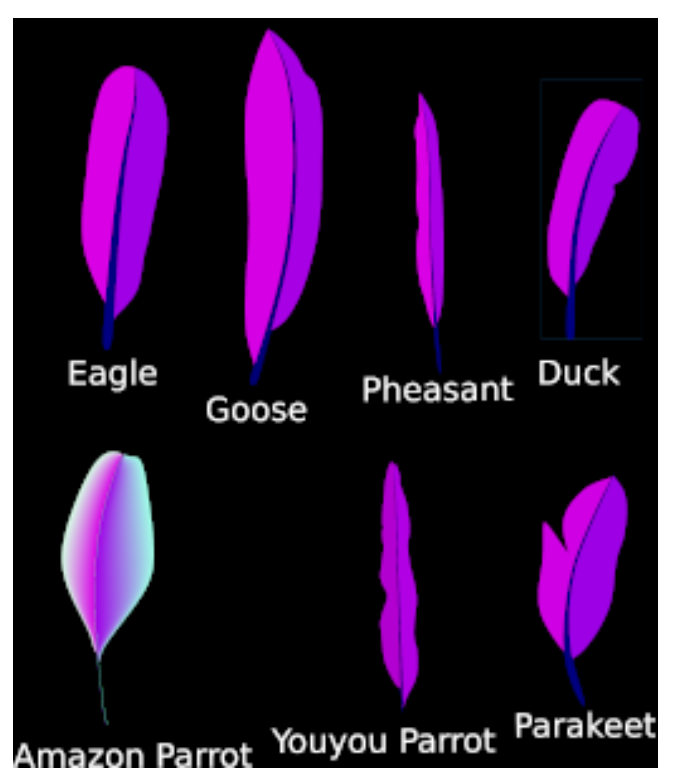 Geometry information encoded in RGBA textures 
red = barb angle
green = barb length
blue = feather part

Representation more compact than hair strands for barbs

Barbules modelled inside our feather BSDF
Feather examples
10
[Speaker Notes: We encode the feather geometry with RGBA textures 
(red = barb angle, green = barb length, blue = feather part)
We only represent shaft and barbs.  Barbules are considered in our feather Bidirectional Scattering Distribution Function (BSDF)
Textures can be manually designed with Gimp/Inscape or semi-automatically generated with python scripts]
Feather BSDF
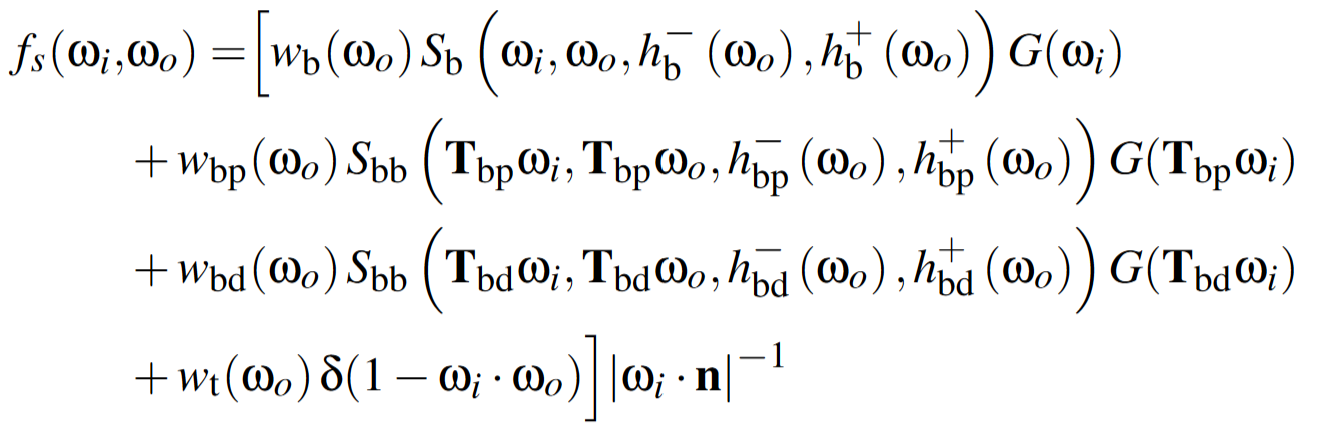 Barbs
Proximal Barbule
Distal Barbule
Transmission
Barb
Barbules
Vanes
Shaft
11
[Speaker Notes: Our feather BSDF is a linear combination of its multi-scale internal components including the barb, proximal barbule and distal barbule. 
In addition, we consider the tranmission event when the light does not interact with any of the internal components
TO DO: We are missing a visual explanation for transmission]
Feather BSDF
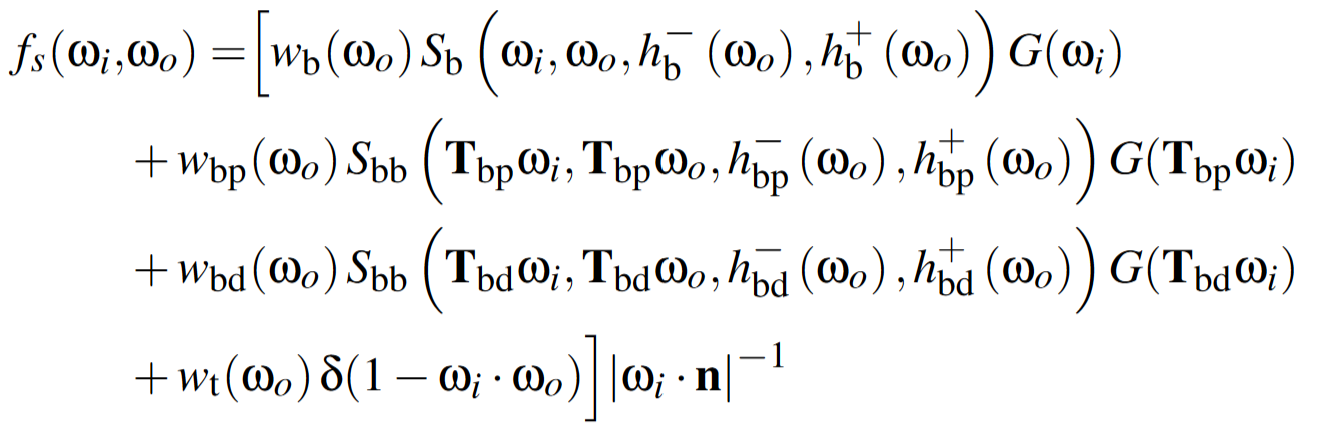 Barbs
Proximal Barbule
Distal Barbule
Transmission
Fiber Scattering Functions (BCSDF)
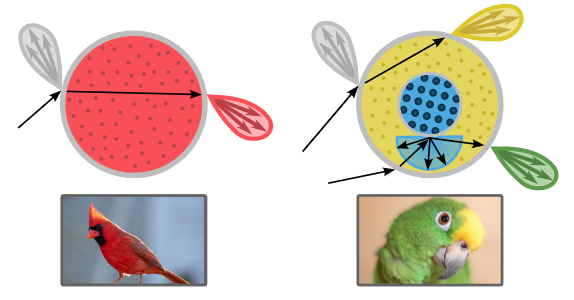 12
[Speaker Notes: The barb and barbules fibers are modelled with two different BCSDFs]
Feather BSDF
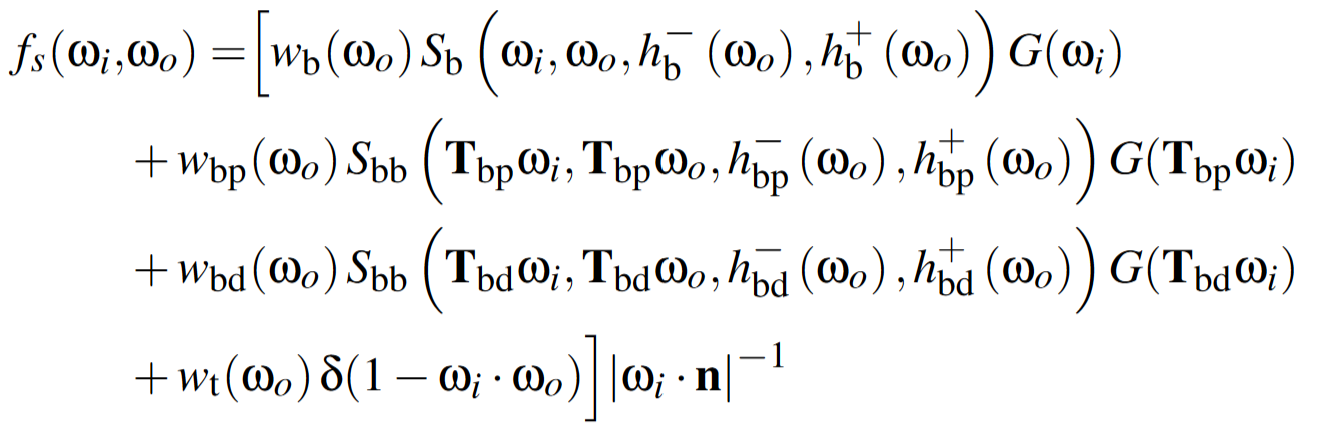 Barbs
Proximal Barbule
Distal Barbule
Transmission
Fiber Scattering Functions (BCSDF)
Feather Masking
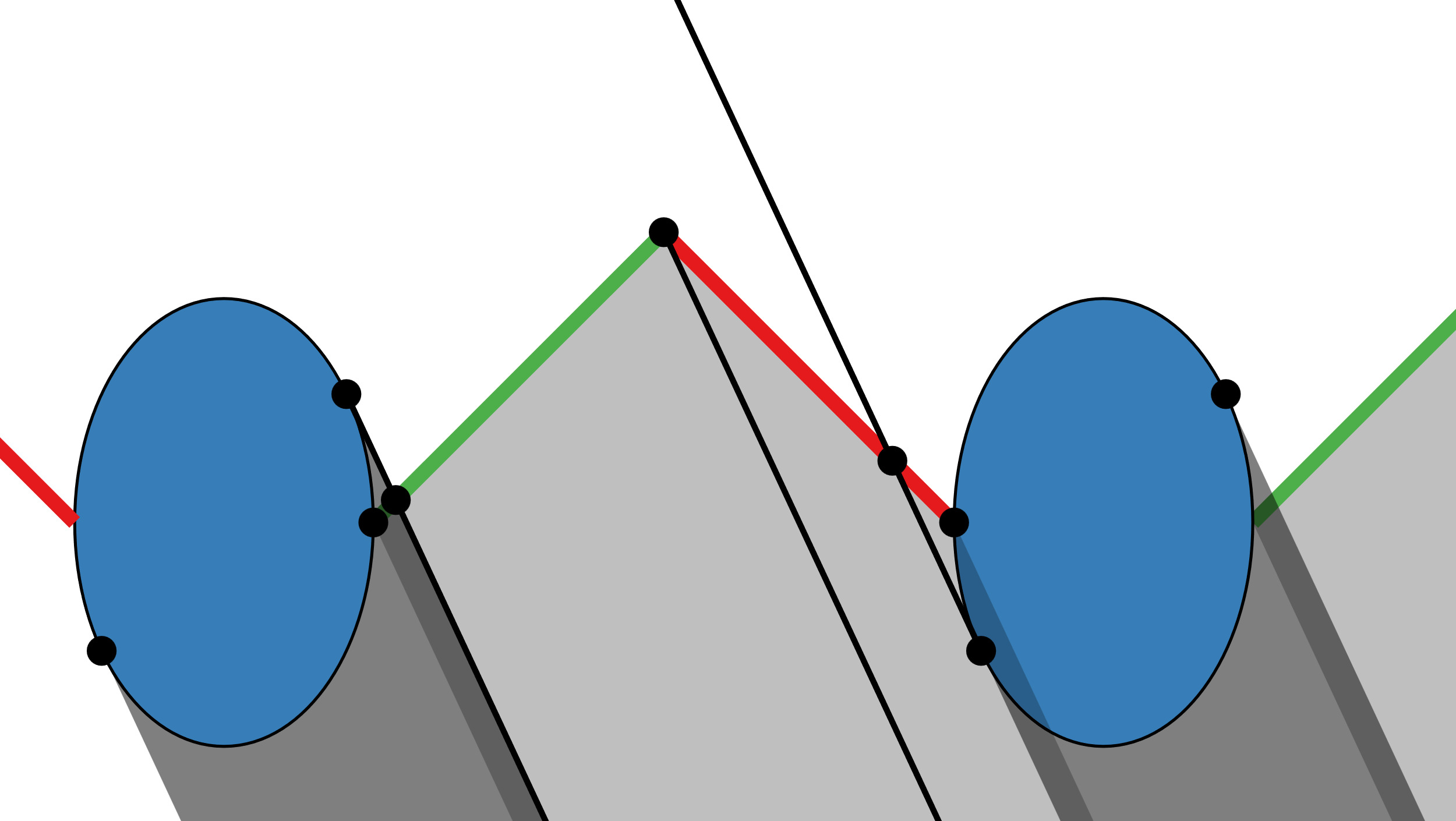 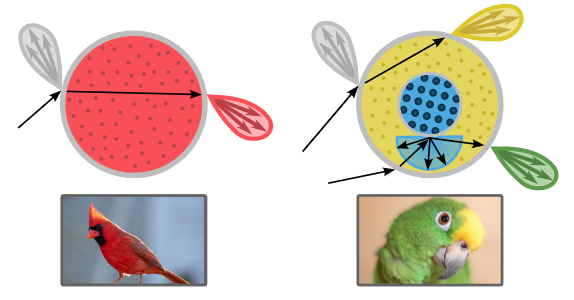 13
[Speaker Notes: The weights of the linear combination are derived from the occlusion projected areas computed with our analytical masking term. 
Same for the integration ranges of the fiber BCSDF.
Details:
T correspond to the coordinate system transforms from the barb space to the corresponding proximal or barbule space.
G correspond to the foreshorterning terms, basically cosine of the given direction.]
Feather BSDF
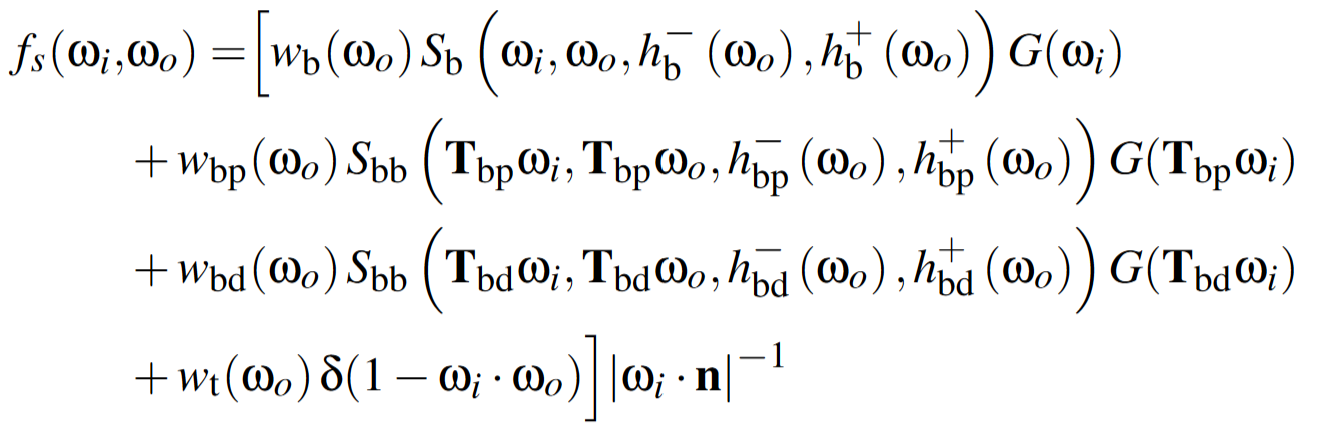 Barbs
Proximal Barbule
Distal Barbule
Transmission
Fiber Scattering Functions (BCSDF)
Feather Masking
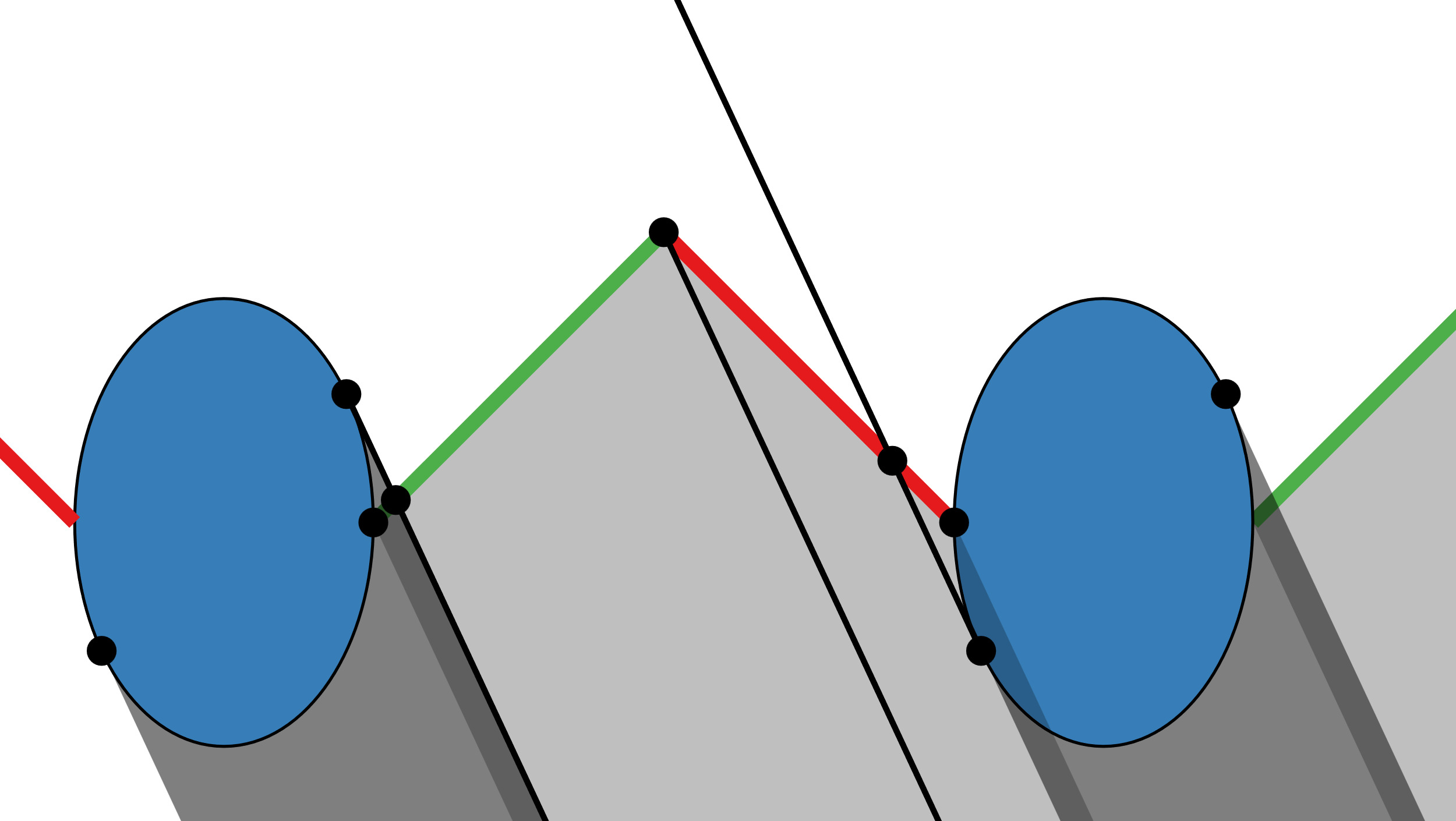 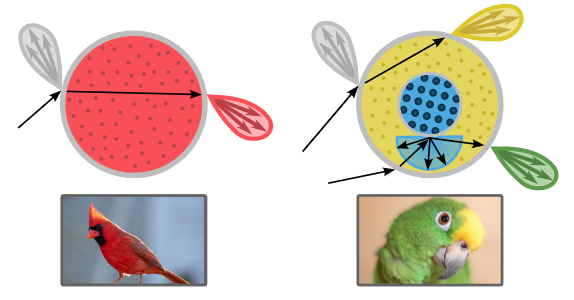 14
[Speaker Notes: Now lets focus first on the fiber scattering functions for barb and barbules]
Fiber Scattering – Hair and Fur
Key observation: fur medulla is bigger and scatters light
Human hair
Cougar fur
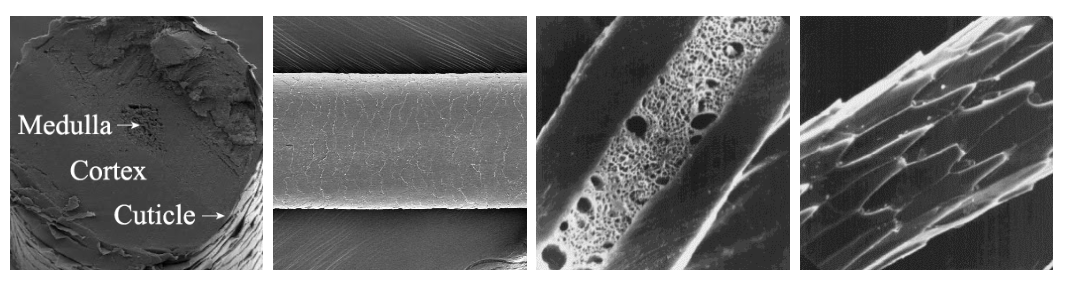 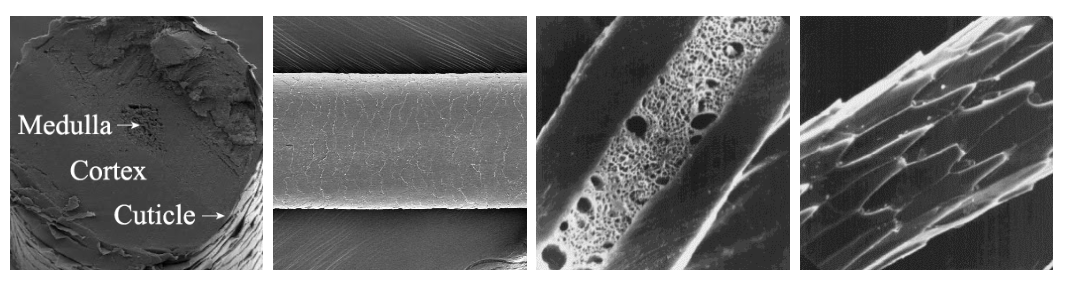 SEM images of human hair and animal fur fiber [YTJR15]
15
[Speaker Notes: A key anatomical structure in fur is the medulla than is almost neglible for human hair but key for the appearance of realistic fur.]
Fiber Scattering – Hair and Fur
Key observation: fur medulla is bigger and scatters light
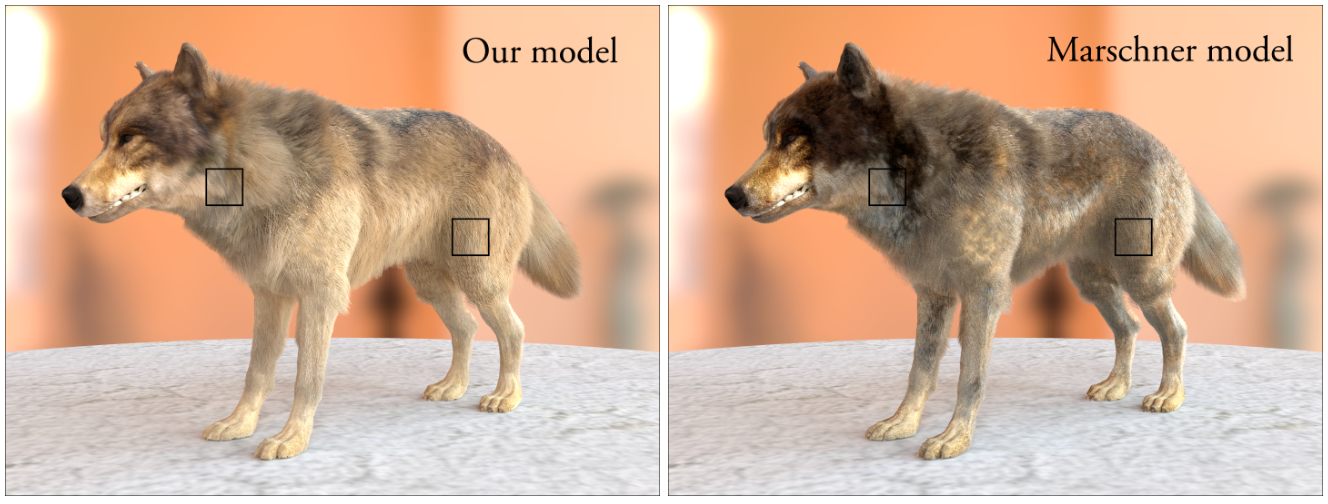 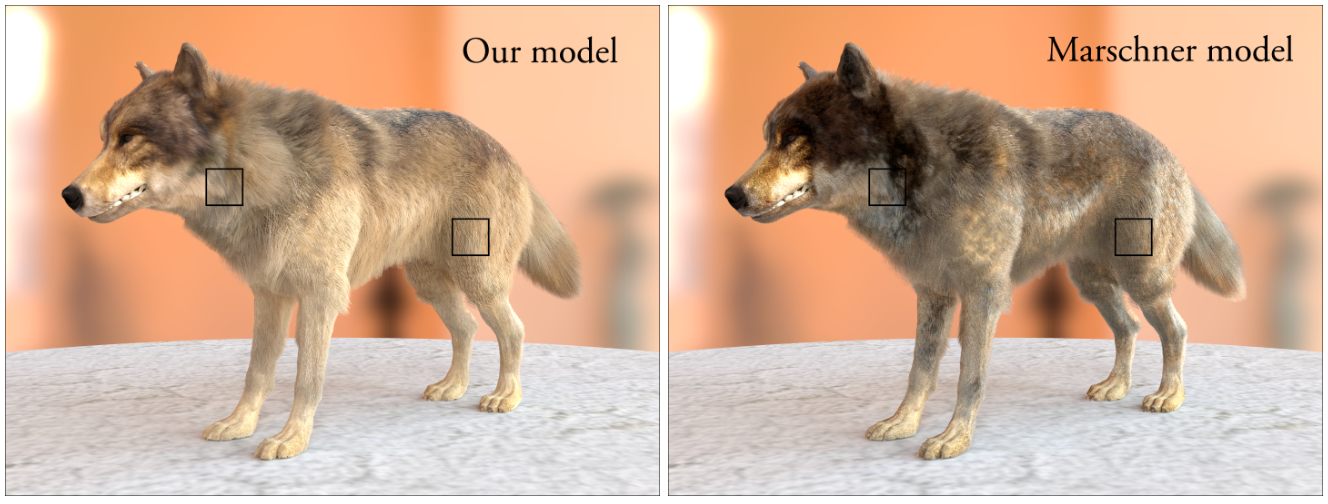 Hair Model
Fur Model
Medulla
Cortex
Cortex
Comparison between a hair and fur reflectance model [YTJR15]
16
[Speaker Notes: We can see how fur has a distinct diffusive and saturated appearance (Left), that is not captured by hair models without medulla (Right).
The key difference was the nested cylinder model proposed by Yan and colleagues in 2015.]
Fiber Scattering – Medulla Motivation
Key observations: presence of a medulla with an internal spongy structure and elliptical cross section shape
Barb (inside)
Barb
Feather
Bird
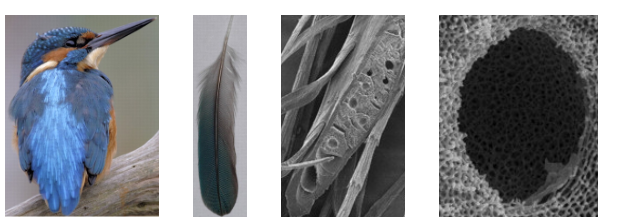 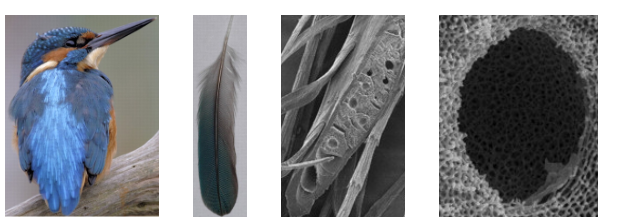 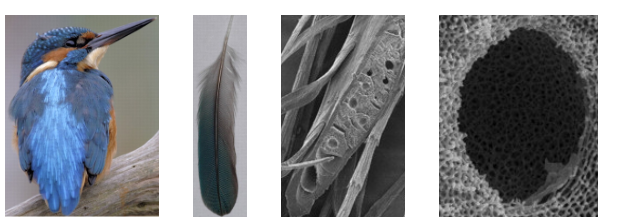 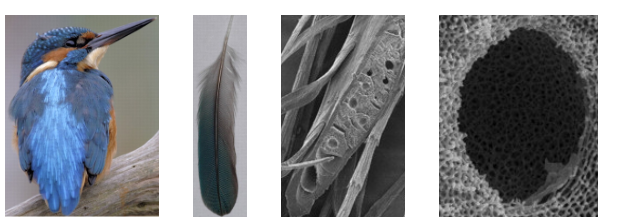 Multi-scale measurements of a Kingfisher (Alcedo atthis) [STLW11]
17
[Speaker Notes: Here we analyze the internal structure of a bird with blue feathers at multiple scales: bird, feather, barb and inside the barbs. 
Notice the elliptical shape of the barb cross section and the presence of a medulla with an internal spongy structure 
The organization and specific structure of this spongy structure lead to non-iridescent tones of blue, violet and UV [Pru99]. If the space between the holes is small lead to blue colors. As we increase the space the medulla scatters light with a longer wavelength like green or violet.  

Detail: 
In some cases the spongy structures generate partial iridescence for highly directional illuminations [STLW11], which disappears with lower frequency illuminations. 
Figure description: (a) Kingfisher (Alcedo atthis). (b) Blue tail feather of a kingfisher. (c) Top-view SEM of a sectioned barb of the feather with
            several barbules (50 μm). (d) Cross section SEM of a cut vacuole and the surrounding spongy structures (2 μm). 
One source of such structural coloration are specialized keratin structures in the medulla of the barbs, which create a pseudo-ordered matrix of keratin and air bubbles, known as the spongy layer (Figure 3, d).]
Fiber Scattering – Medulla Motivation
Key insight: spongy structures produces non-iridescent coloration dominated by back-reflectance [NLS∗10]
Barb (inside)
Barb
Feather
Bird
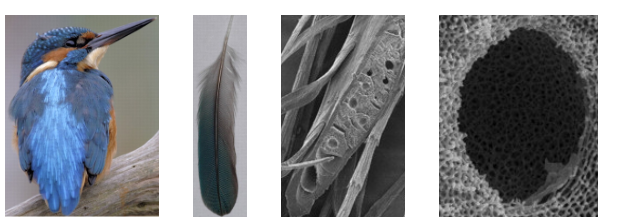 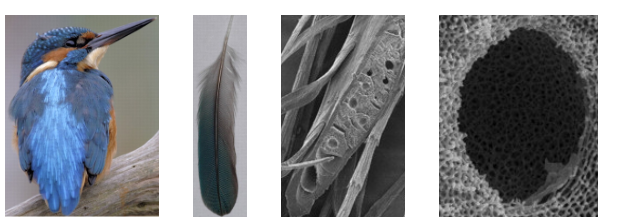 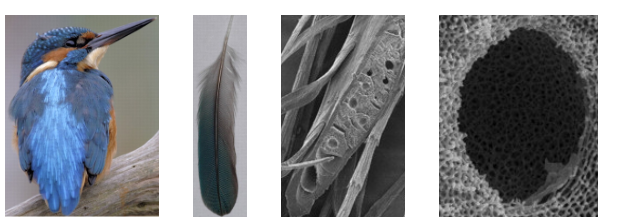 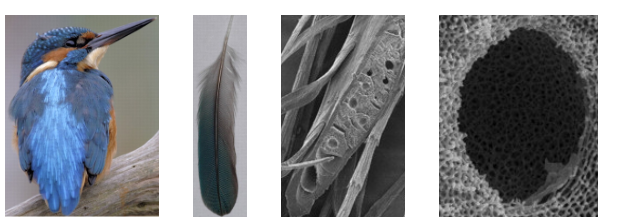 Multi-scale measurements of a Kingfisher (Alcedo atthis) [STLW11]
18
[Speaker Notes: The key observation we found from this previous work is that the scattering process of these spongy structures is dominated by back-reflectance. 
This implies that forward scattering contribution is not so important for these kind of feathers and subsurface scattering contribution is not critical]
Coloration Mechanisms
Phenomenon: pigments inside the cortex absorb particular wavelengths

Model: dielectric cylinder with absorbing media [MJC∗03]
TRT
R
TT
Pigmentation
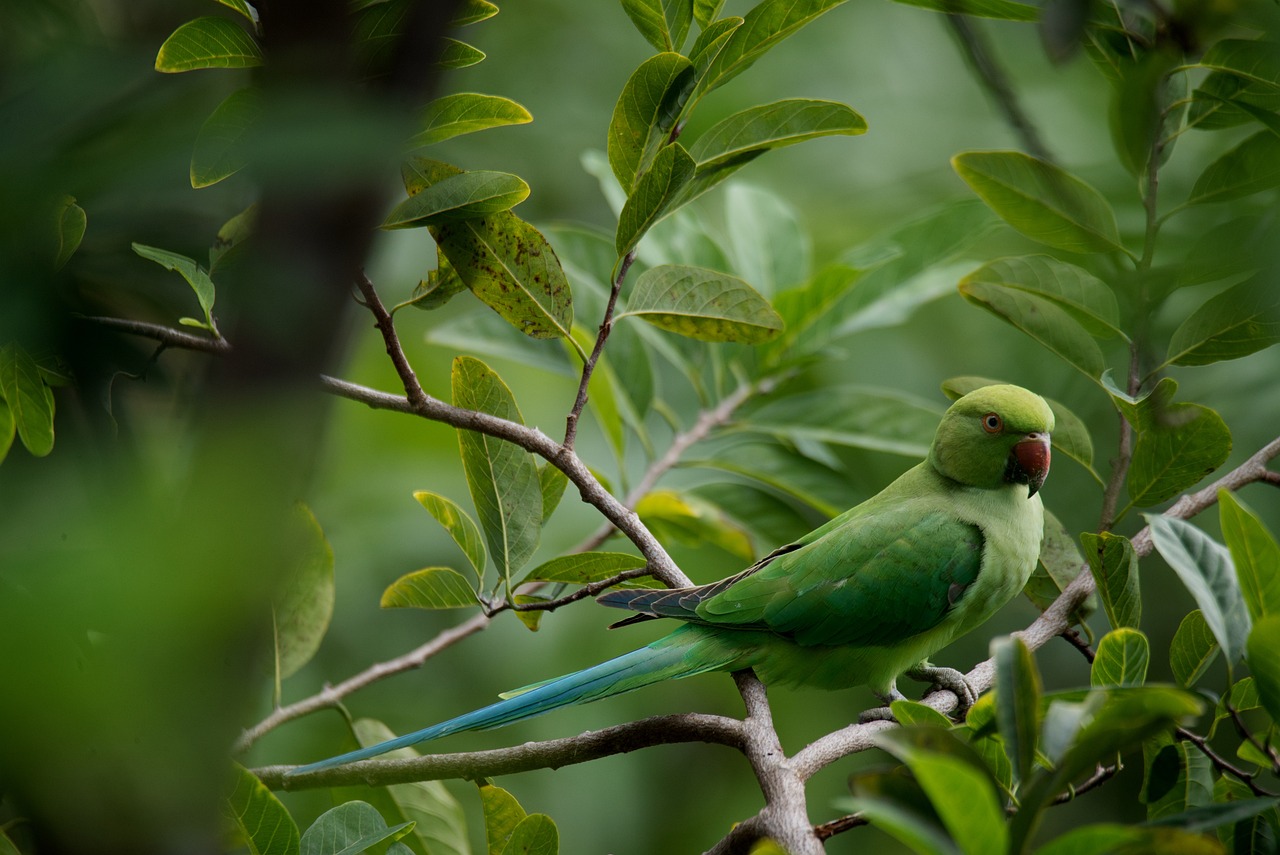 Amazon Parrot
19
[Speaker Notes: Lets briefly discuss the coloration mechanisms and how we model them. 
Pigmentation is the process where light is absorbed absorved by pigments. Depending on the pigmentation type and the concentration amount certain wavelengths would be more absorbed than others.  
Photograph: https://pixabay.com/photos/parrot-wildlife-green-bird-tree-7507450/]
Coloration Mechanisms
Phenomenon: medulla scattering produced by the spongy structure
 
Model: diffuse medulla instead of subsurface scattering [YTJR15]
Diffuse Structural Coloration
R
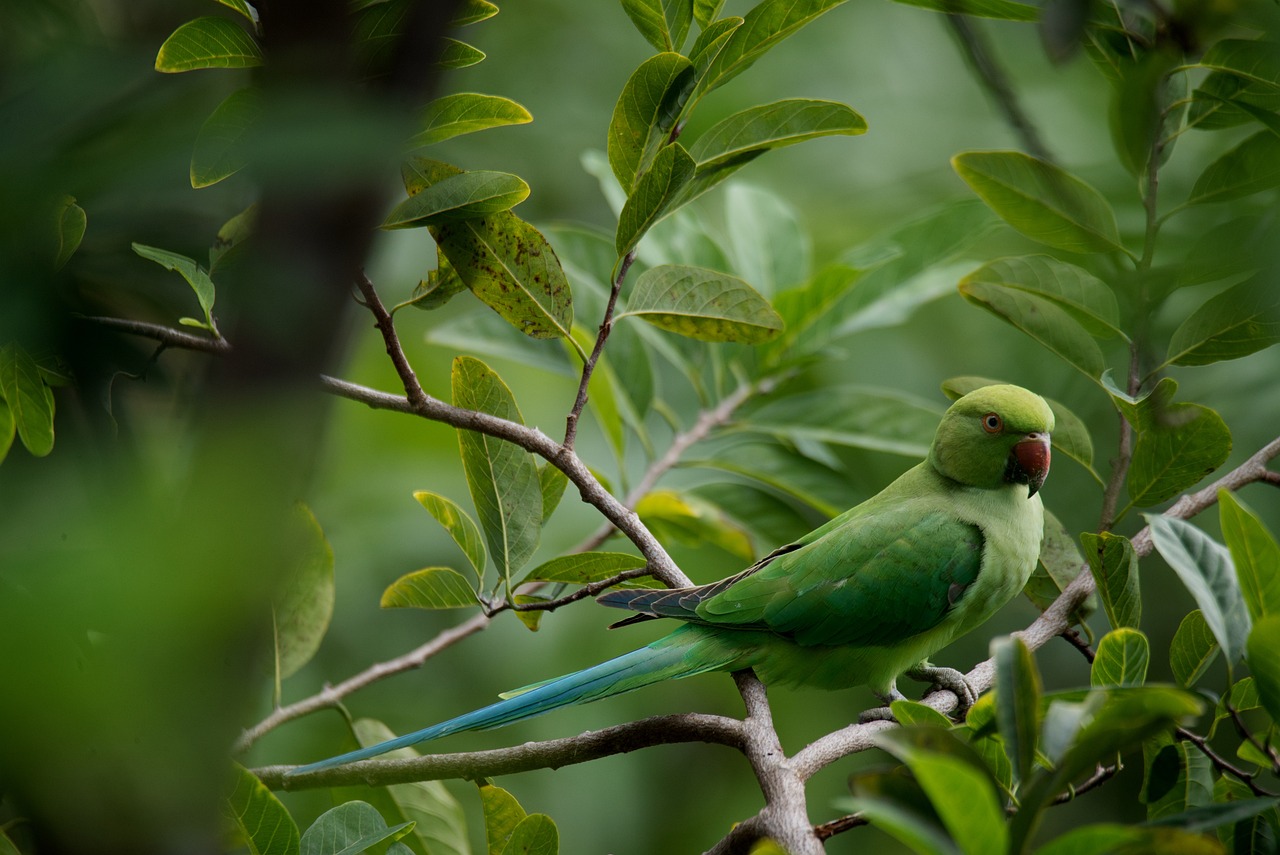 TdT
Amazon Parrot
20
[Speaker Notes: Another mechanism is non-iridescent structural coloration where the medulla inside the barbs scatters lights in particular wavelengths due to the spongy structure inside the them.
Non-iridescent structural coloration can be represented with a double cylinder [YTJR15] with a diffuse non-concentric medulla.
Photograph: https://pixabay.com/photos/parrot-wildlife-green-bird-tree-7507450/]
Model – Barb Parameters
Barb Parameters
Longitudinal roughness of cortex
Azimuthal roughness of cortex
Absorption coefficient in cortex
Refractive index of cortex
Cortex semi-major/minor axis
Absorption coefficient in medulla
Diffuse reflectance of medulla
Refractive index of medulla
Medulla semi-major/minor axis
Medulla center
21
Model – Barb Parameters
Barb Parameters
Longitudinal roughness of cortex
Azimuthal roughness of cortex
Absorption coefficient in cortex
Refractive index of cortex
Cortex semi-major/minor axis
Absorption coefficient in medulla
Diffuse reflectance of medulla
Refractive index of medulla
Medulla semi-major/minor axis
Medulla center
22
Model – Barb Parameters
Barb Parameters
Longitudinal roughness of cortex
Azimuthal roughness of cortex
Absorption coefficient in cortex
Refractive index of cortex
Cortex semi-major/minor axis
Absorption coefficient in medulla
Diffuse reflectance of medulla
Refractive index of medulla
Medulla semi-major/minor axis
Medulla center
23
Model – Barb Parameters
Barb Parameters
Longitudinal roughness of cortex
Azimuthal roughness of cortex
Absorption coefficient in cortex
Refractive index of cortex
Cortex semi-major/minor axis
Absorption coefficient in medulla
Diffuse reflectance of medulla
Refractive index of medulla
Medulla semi-major/minor axis
Medulla center
24
Model – Barb Parameters
Barb Parameters
Longitudinal roughness of cortex
Azimuthal roughness of cortex
Absorption coefficient in cortex
Refractive index of cortex
Cortex semi-major/minor axis
Absorption coefficient in medulla
Diffuse reflectance of medulla
Refractive index of medulla
Medulla semi-major/minor axis
Medulla center
25
Model – Barb Parameters
Barb Parameters
Longitudinal roughness of cortex
Azimuthal roughness of cortex
Absorption coefficient in cortex
Refractive index of cortex
Cortex semi-major/minor axis
Absorption coefficient in medulla
Diffuse reflectance of medulla
Refractive index of medulla
Medulla semi-major/minor axis
Medulla center
26
Fiber Scattering – Ablation Study
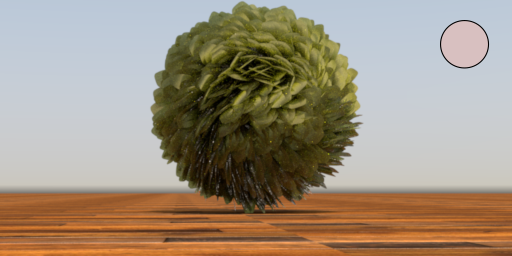 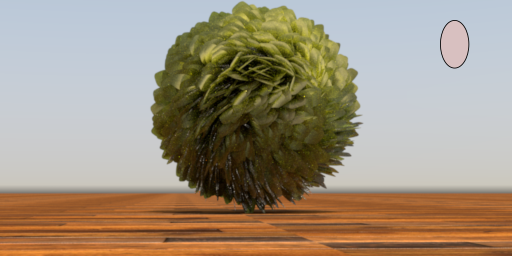 Elliptical Cortex
Circular Cortex
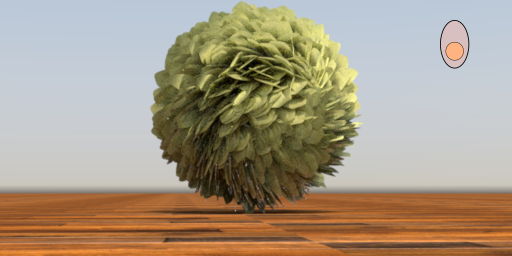 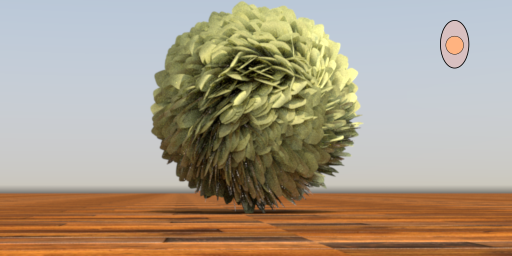 27
Non-concentric Medulla
Concentric Medulla
Feather BSDF
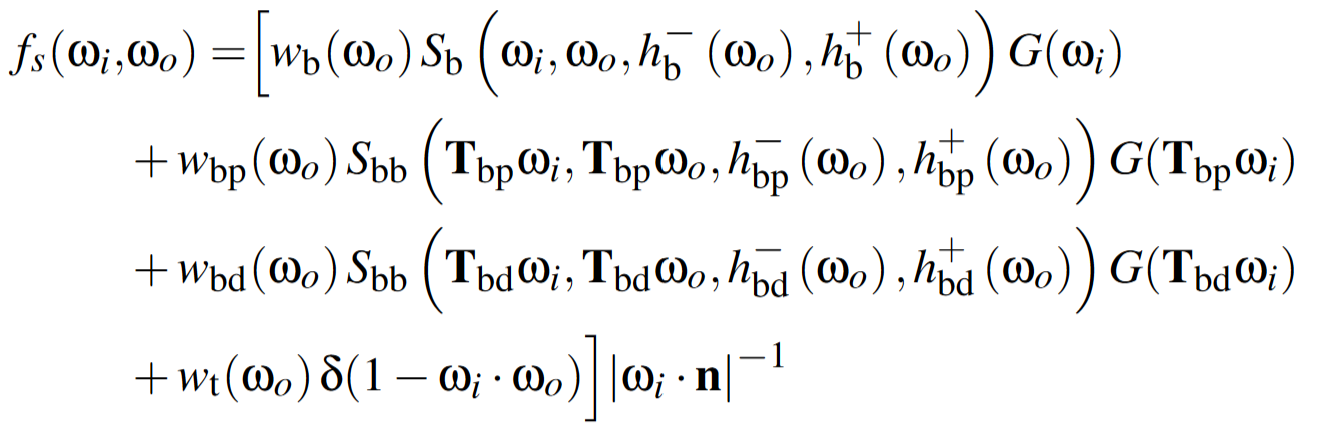 Barbs
Proximal Barbule
Distal Barbule
Transmission
Feather Masking
Fiber Scattering Functions (BCSDF)
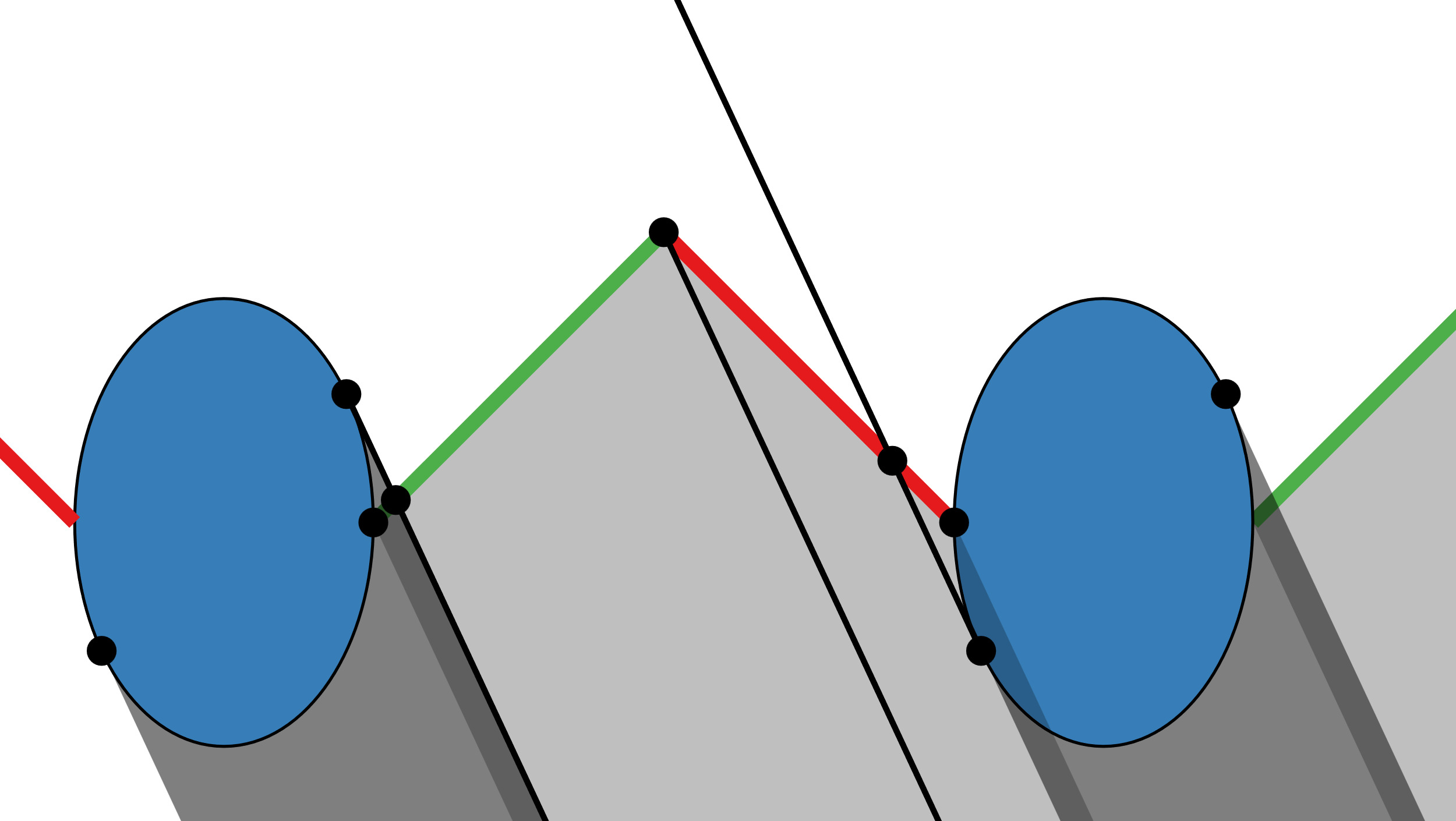 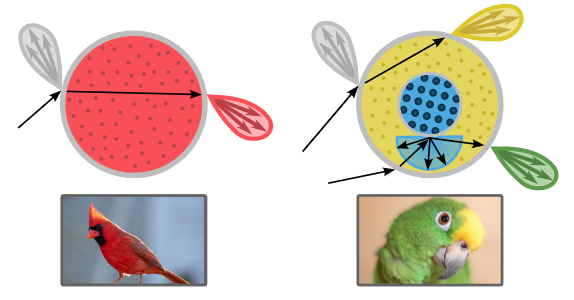 28
[Speaker Notes: The weights of the linear combination are derived from the occlusion projected areas computed with our analytical masking term. 
Same for the integration ranges of the fiber BCSDF.
T correspond to the coordinate system transforms from the barb space to the corresponding proximal or barbule space.
G correspond to the foreshorterning terms, basically cosine of the given direction.]
Model – Masking Parameters
Masking Parameters
Azimuthal barb angle
Azimuthal barbule angle
Longitudinal barbule angle
Barbule separation
Barbule length
29
Model – Masking Parameters
Masking Parameters
Azimuthal barb angle
Azimuthal barbule angle
Longitudinal barbule angle
Barbule separation
Barbule length
30
Model – Masking Parameters
Masking Parameters
Azimuthal barb angle
Azimuthal barbule angle
Longitudinal barbule angle
Barbule separation
Barbule length
31
Masking – Barbs
View-dependent occlusions depending on barbules configuration

Partial transparency from barbule masking component
View Angle 25 (No occlusion)
View Angle 75 (Occlusion)
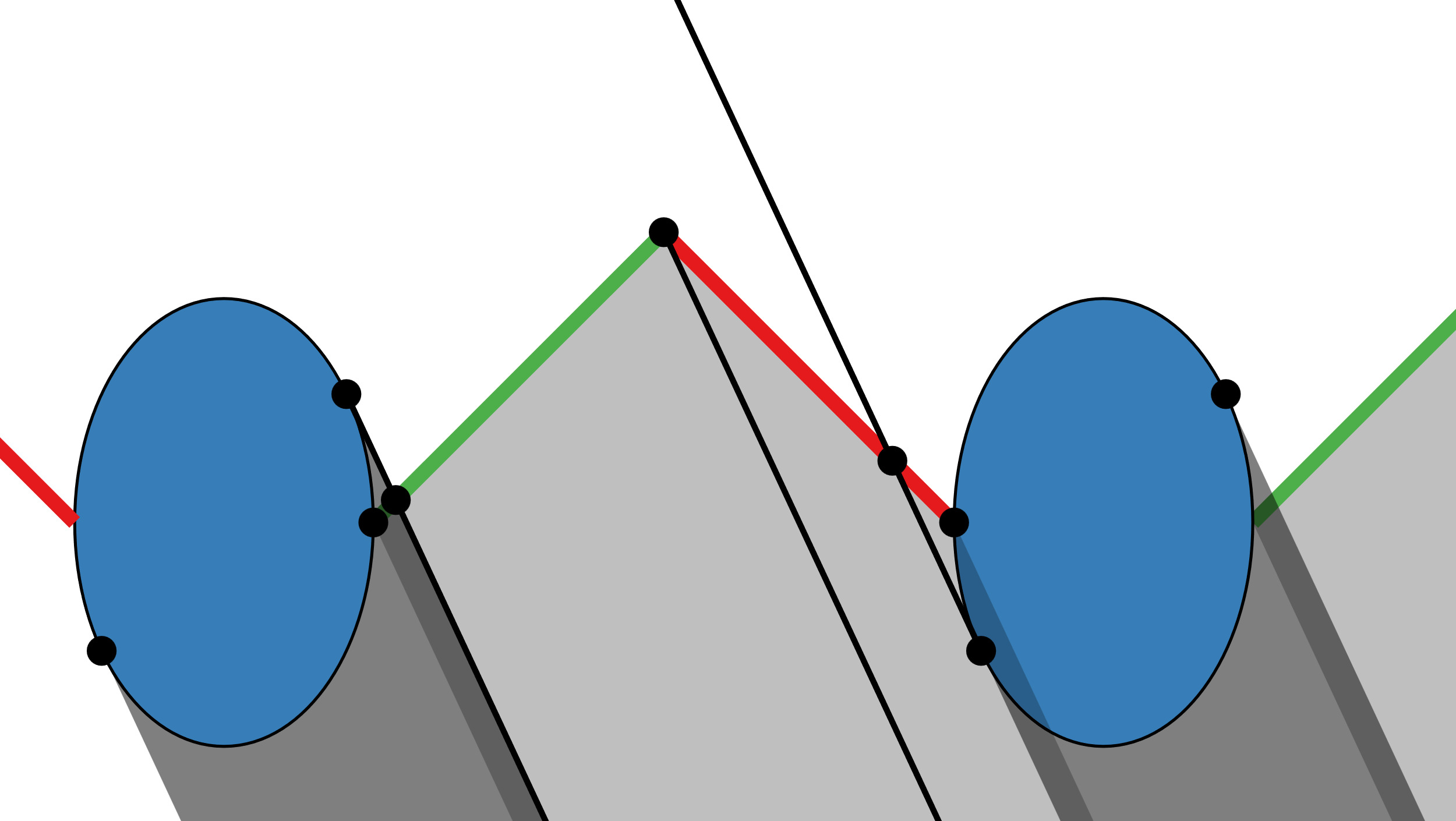 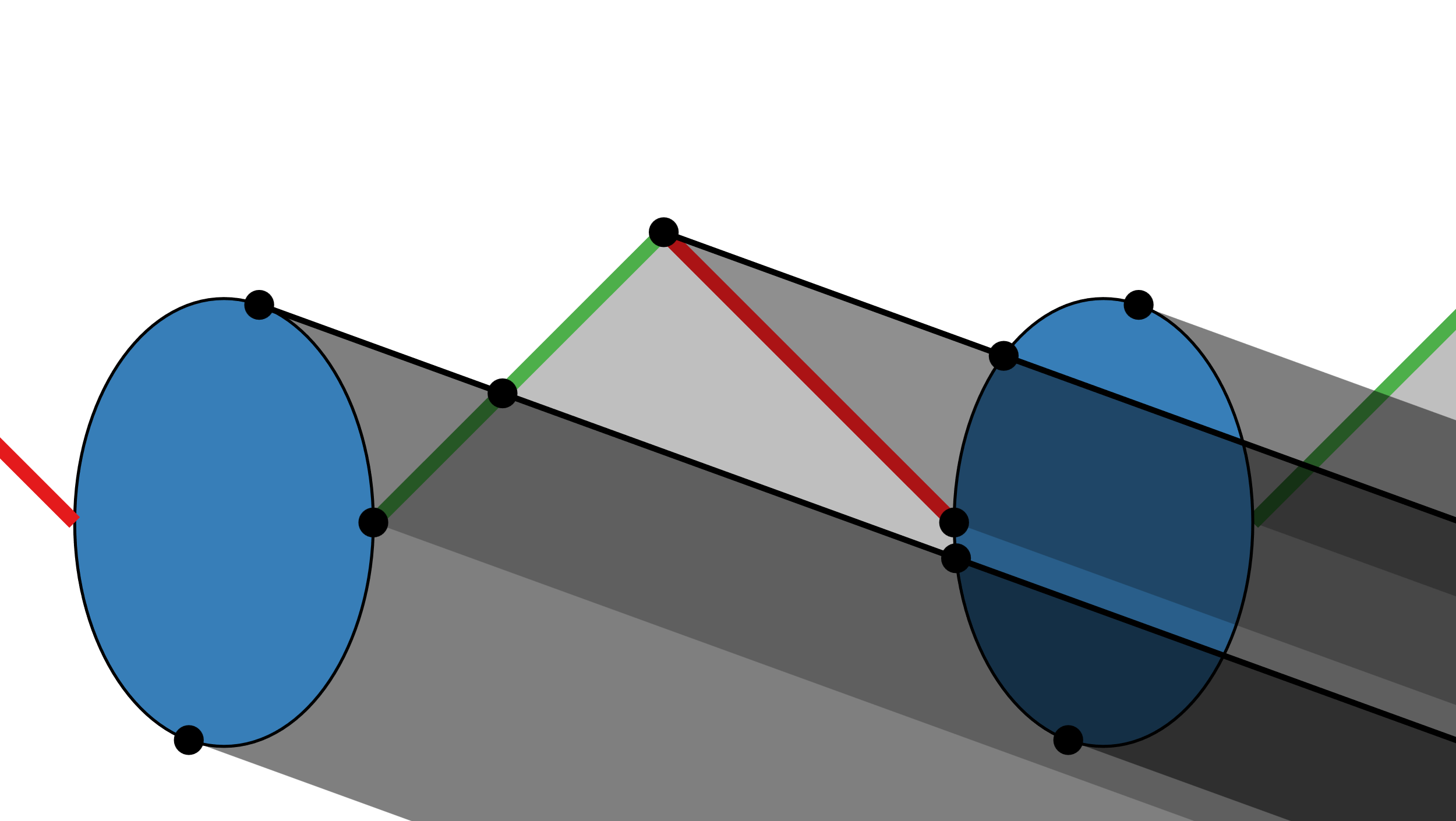 32
[Speaker Notes: Cross section of barbs, representing the masking between barbs at two different view inclinations. Barbules (in red and green, respectively) are partially transmitting, depending on  the view direction at their particular local coordinates (see Figure 5), while barbs (in blue) are considered to be opaque. 

Depending on the view direction, each element (barbs and barbules) totally or partially occludes the rest. 

The limits of such occlusions are identified by tracing 2D rays (marked in black). By considering all the particular intersection ranges we obtain the weights]
Masking – Barbs
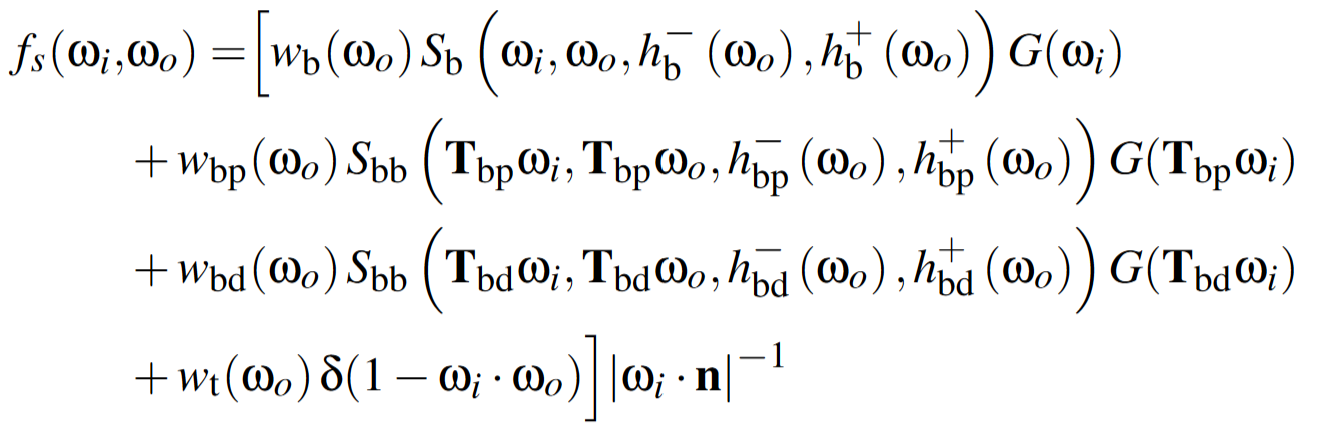 Barbs
Proximal Barbule
Distal Barbule
Transmission
33
[Speaker Notes: Local weights are computed from the corresponding projected areas from the barb (click), proximal barbule (click) and distal barbule (click)]
Masking – Barbs
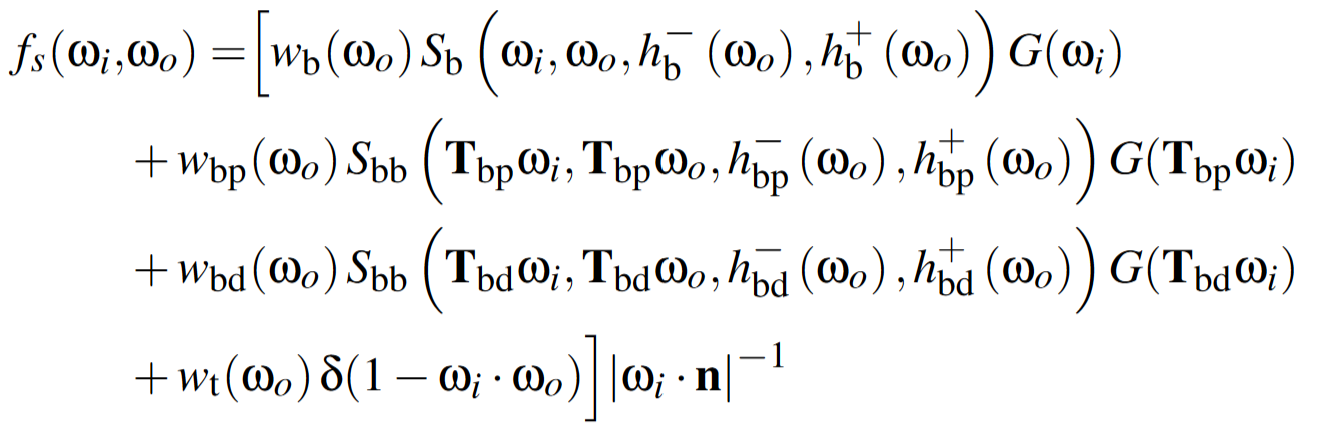 Barbs
Proximal Barbule
Distal Barbule
Transmission
34
[Speaker Notes: Local weights are computed from the corresponding projected areas from the barb (click), proximal barbule (click) and distal barbule (click)]
Masking – Barbs
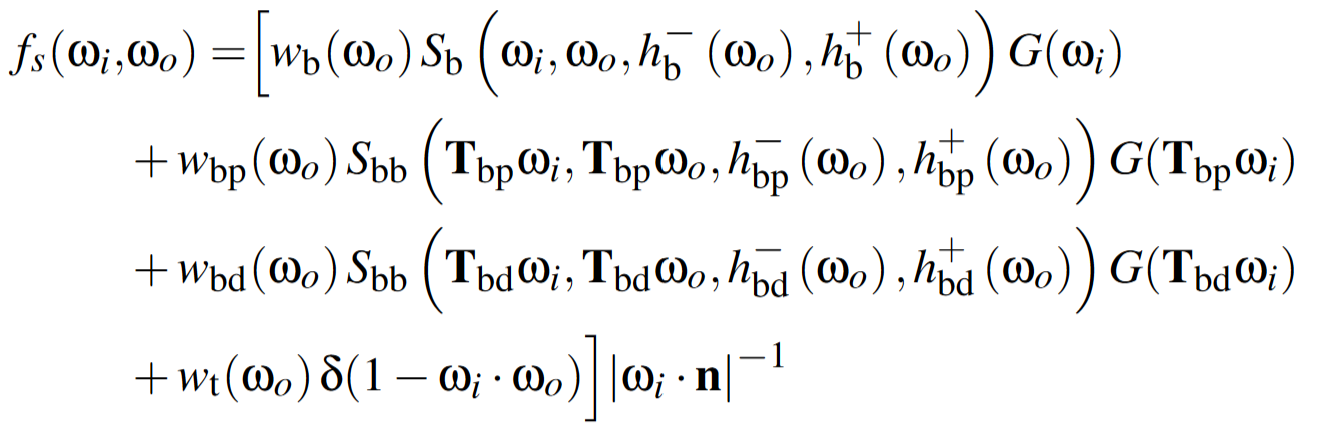 Barbs
Proximal Barbule
Distal Barbule
Transmission
35
[Speaker Notes: Local weights are computed from the corresponding projected areas from the barb (click), proximal barbule (click) and distal barbule (click)]
Masking – Barbs
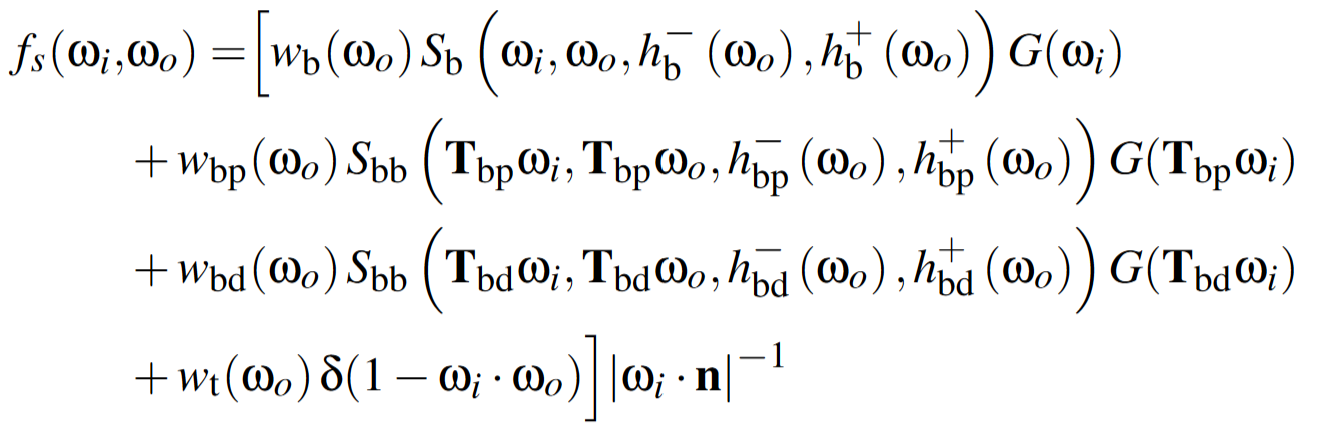 Barbs
Proximal Barbule
Distal Barbule
Transmission
36
[Speaker Notes: Local weights are computed from the corresponding projected areas from the barb (click), proximal barbule (click) and distal barbule (click)]
Masking – Barbules
Our masking term is analytical not stochastic
O(1)
Noisy O (N)
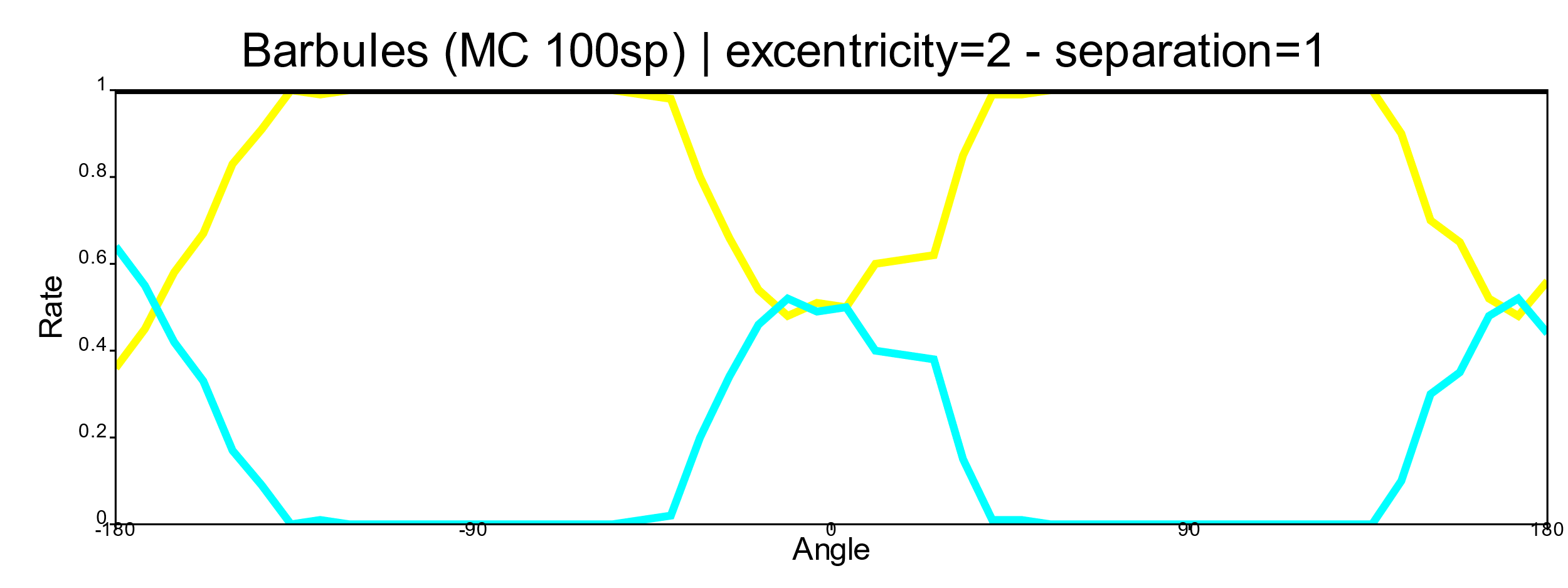 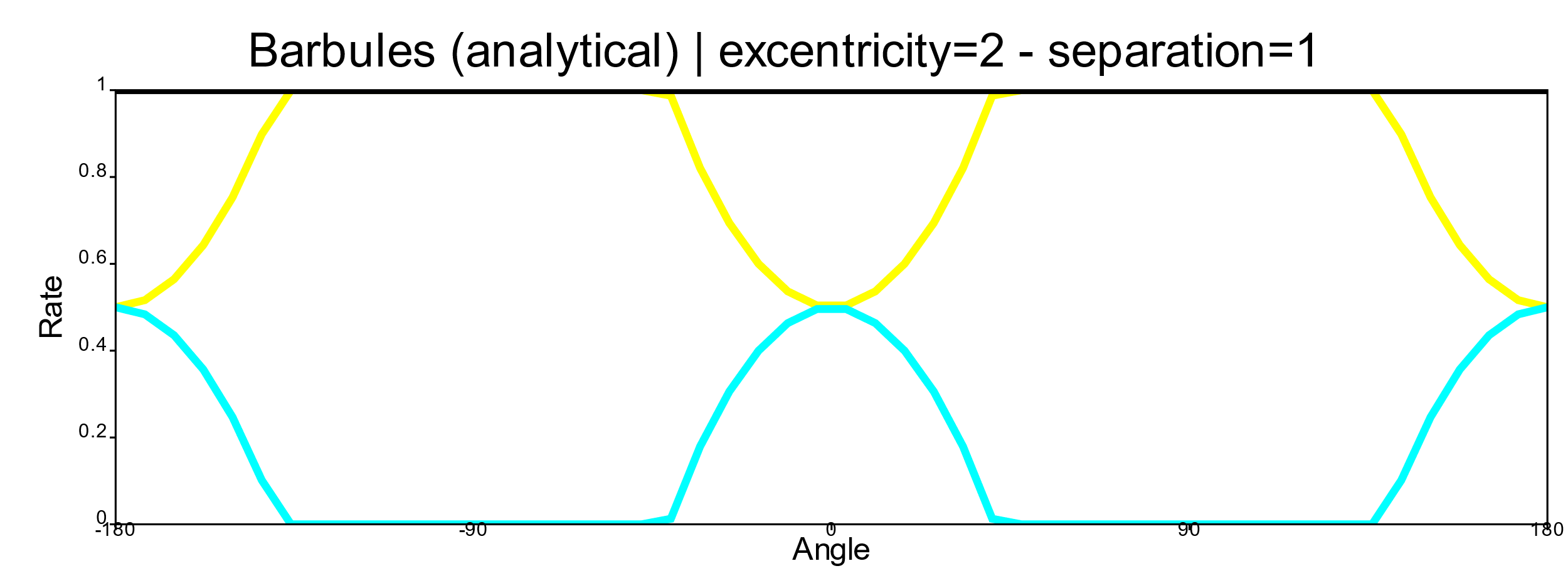 37
[Speaker Notes: A straightforward way to compute the masking term would be stochastic by throwing random rays and count how many hit the barbules. Unfortunately, this approach leads to noisy results. \\
Since the barbules are elliptical fibers, then we can compute the corresponding projected areas using the analytical implicit equation of the ellipses to compute the tangent rays.]
Masking – Barbules
Barbule separation affects the transmittance
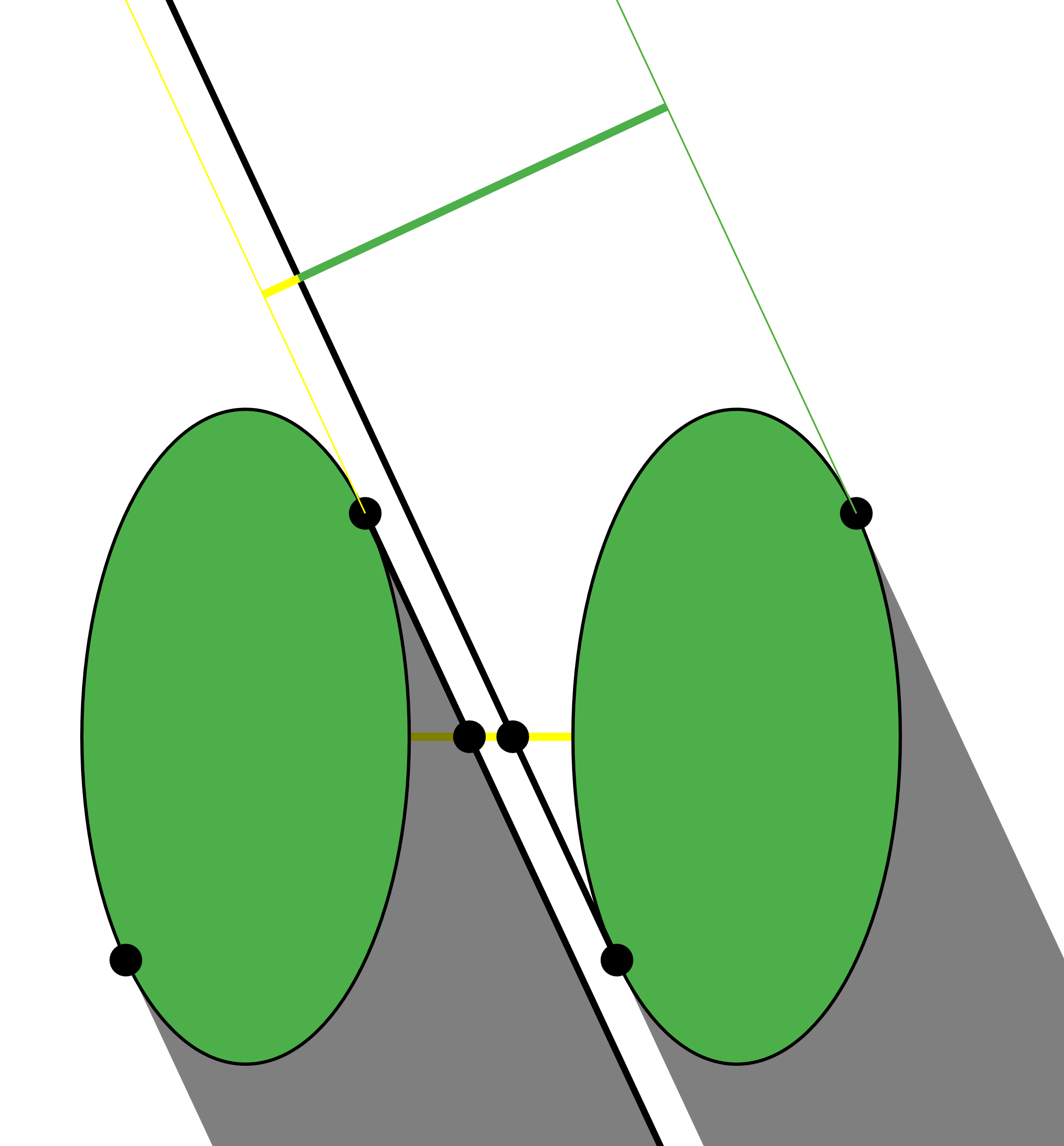 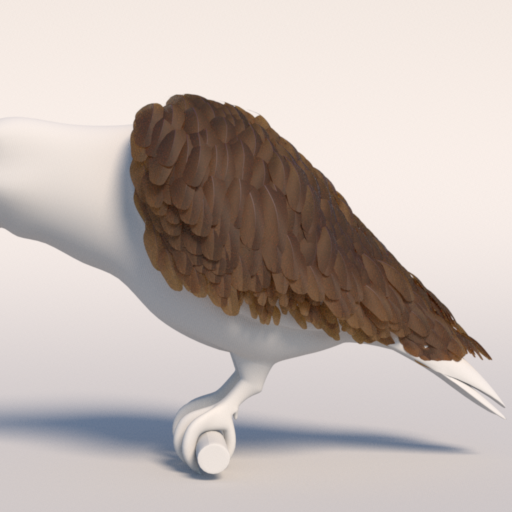 38
[Speaker Notes: The larger the barbule separation, the larger the transmittance and small the overlapping of the projected areas as we can see in the following example where we increase the barbule separation]
Masking – Barbules
Barbule separation affects the transmittance
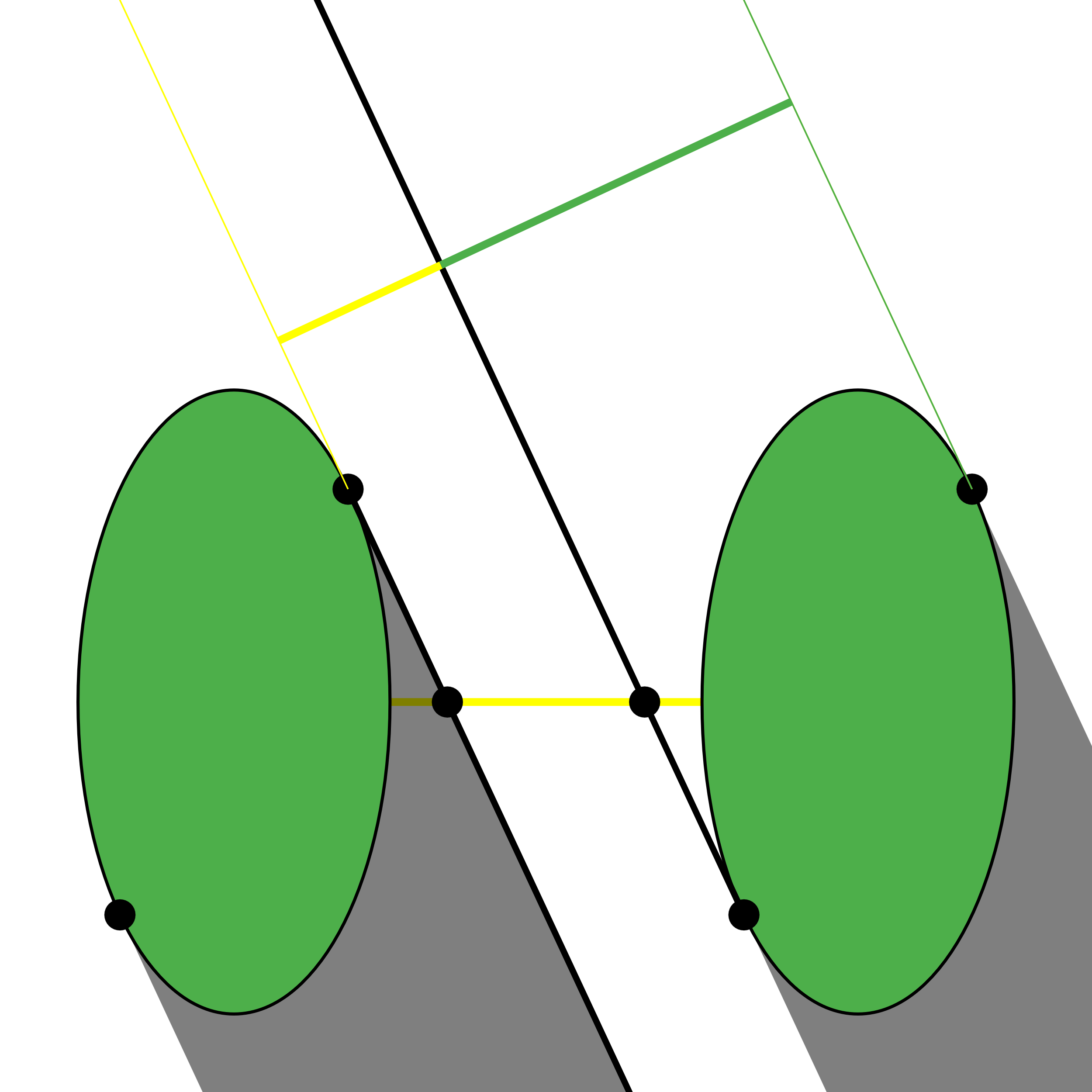 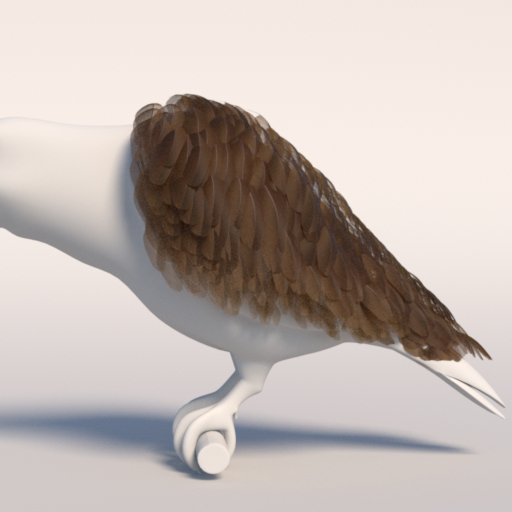 39
[Speaker Notes: The larger the barbule separation, the larger the transmittance and small the overlapping of the projected areas as we can see in the following example where we increase the barbule separation]
Results – Ablation Studies
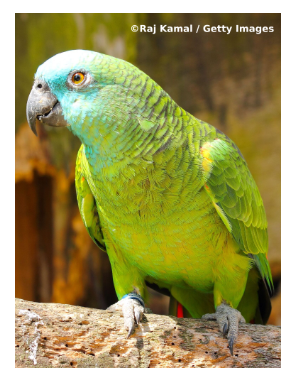 Resembles blue-front amazon parrot appearance (face)

Only masking scenario is comparable to [BDSP22] (second row)
Photograph
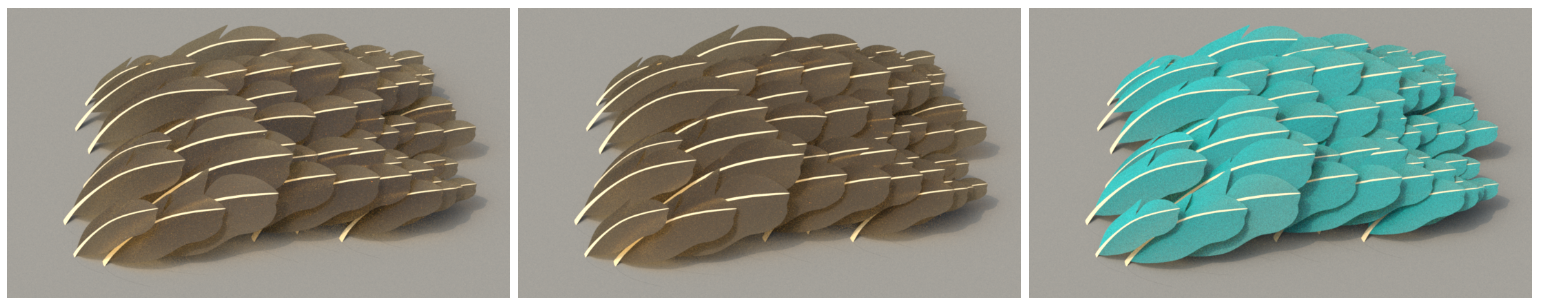 Masking Disabled, Medulla Disabled
Masking Enabled, Medulla Enabled
Masking Enabled, Medulla Disabled
40
Results – Ablation Studies
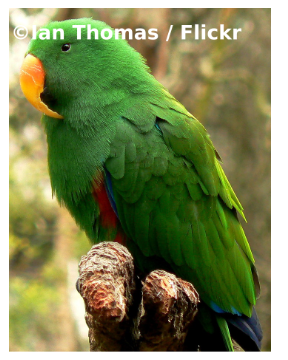 Resembles eclectus parrot appearance (wing)

Only masking scenario is comparable to [BDSP22] (second row)
Photograph
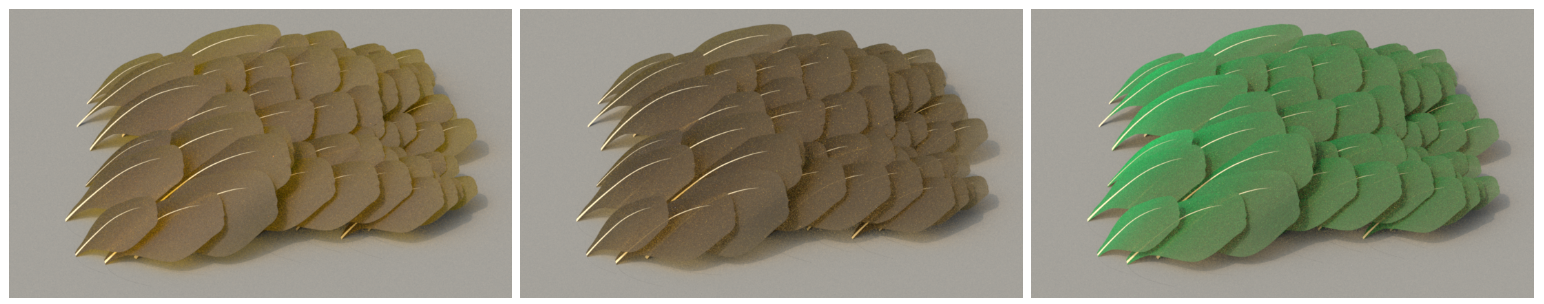 Masking Disabled, Medulla Disabled
Masking Enabled, Medulla Disabled
Masking Enabled, Medulla Enabled
41
Results – Ablation Studies
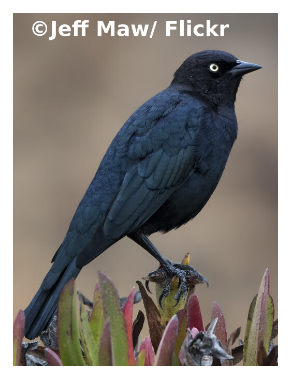 Resembles  Brewer’s blackbird appearance (wing)

Only masking scenario is comparable to [BDSP22] (second row)
Photograph
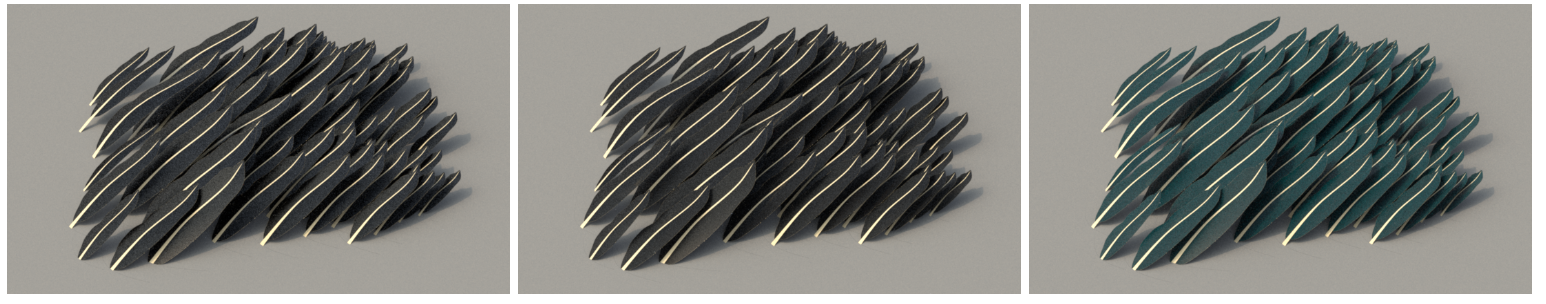 Masking Disabled, Medulla Disabled
Masking Enabled, Medulla Disabled
Masking Enabled, Medulla Enabled
42
Results – Appearance Matching
Amazon Parrot Feather
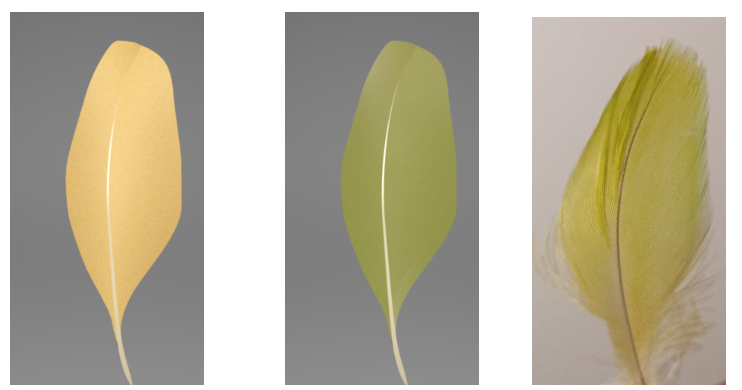 Masking Disabled
Masking Enabled
Photograph
Medulla Disabled
Medulla Enabled
43
Results – Appearance Matching
Amazon Parrot Feather
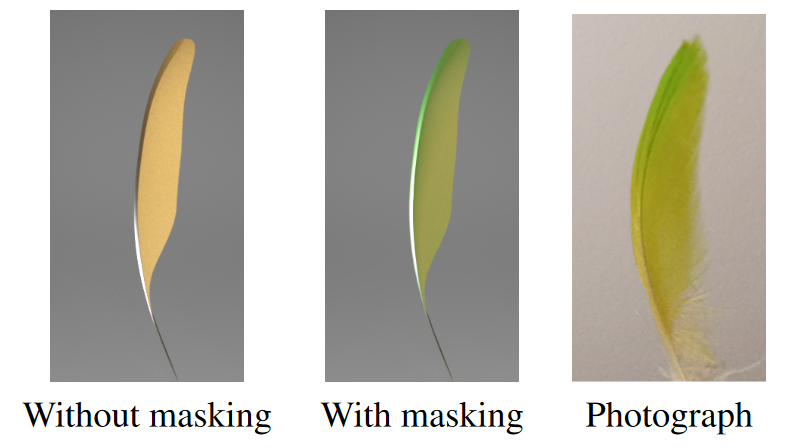 Masking Disabled
Masking Enabled
Photograph
Medulla Disabled
Medulla Enabled
44
Results – Appearance Matching
Black Goose Feather
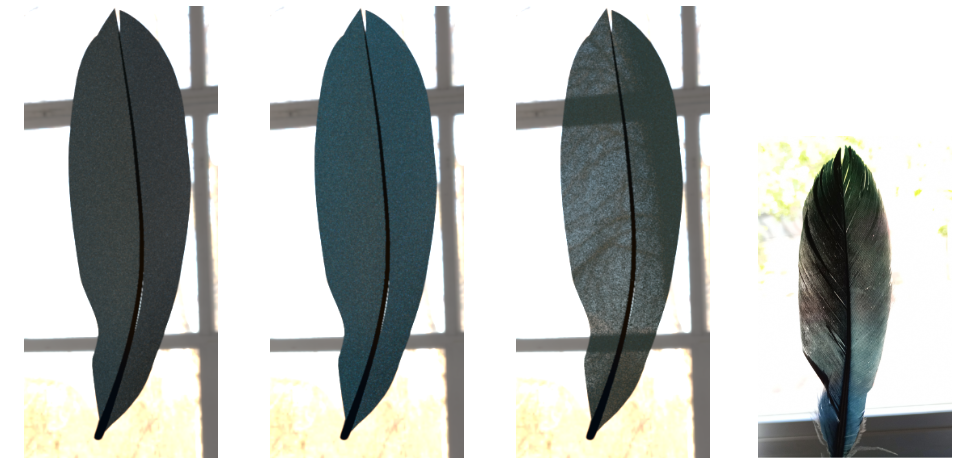 Masking Disabled
Photograph
Masking Disabled
Masking Enabled
45
Medulla Disabled
Medulla Enabled
Medulla Enabled
Results – Appearance Matching
Black Goose Feather
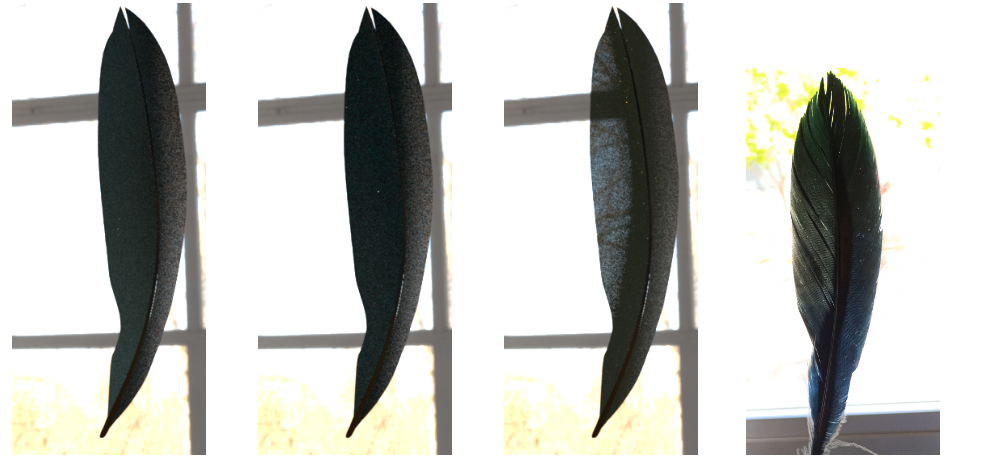 Masking Disabled
Masking Disabled
Masking Enabled
Photograph
46
Medulla Disabled
Medulla Enabled
Medulla Enabled
Results – Goniochromatic Effects
Feather Wing Relighting
Feather Rotation
47
Limitations
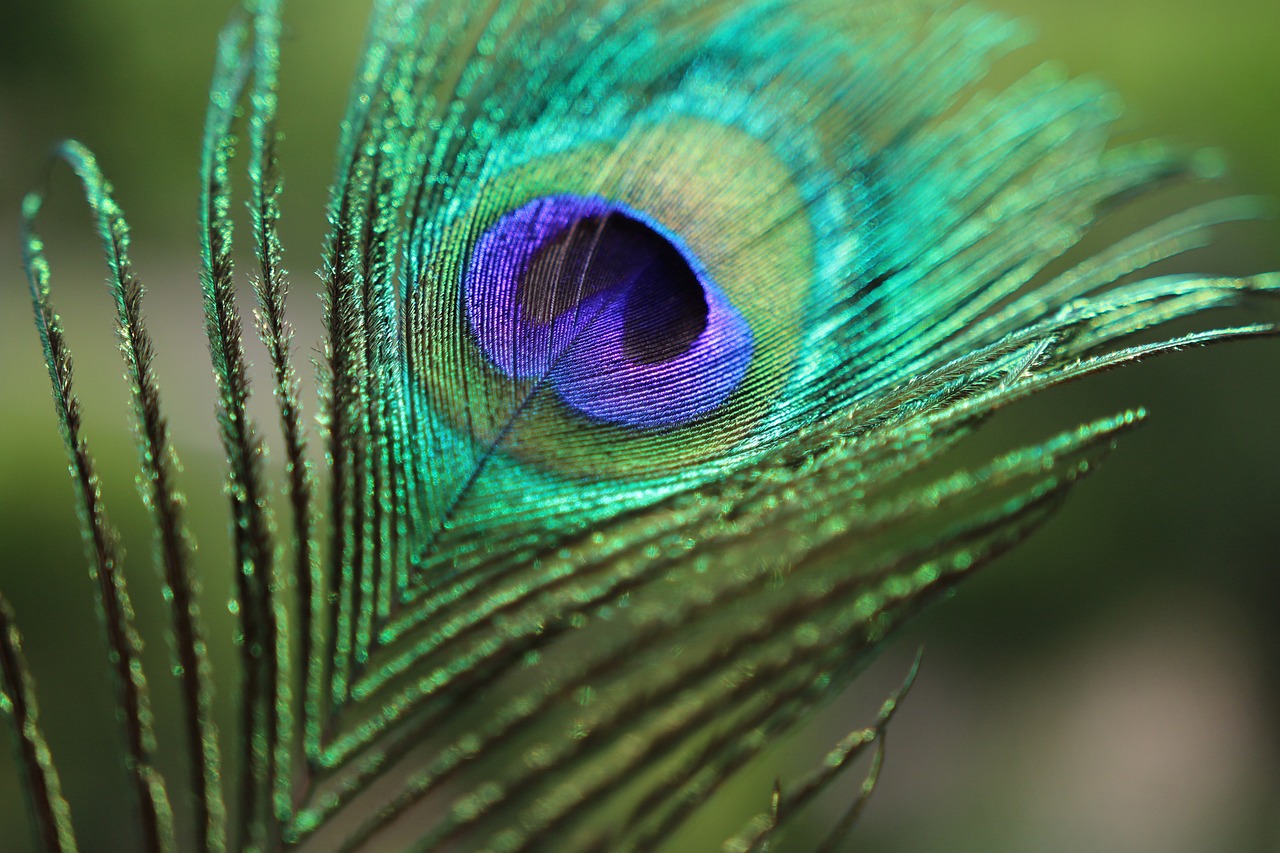 We omit the shadowing term to simplified our feather BSDF

We cannot handle visible barbs and  plumulaceous feathers 

Our model ignore iridescent coloration as well as a more principled approach for diffuse structural coloration
A peacock feather
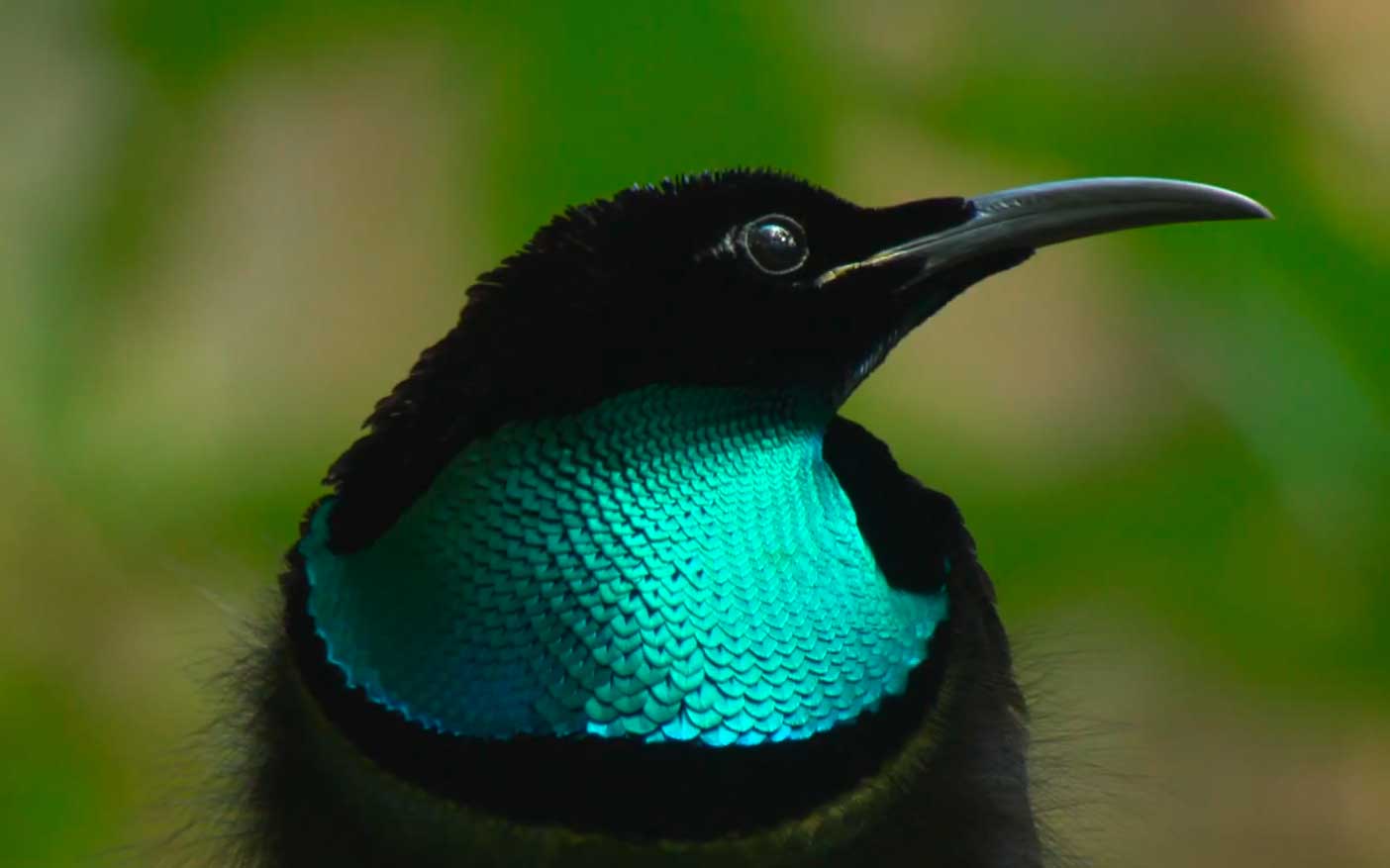 A paradise riffle bird
48
[Speaker Notes: Our model assumes far-field rendering of feathers, and thus is not able to capture the high frequency details of visible barbs, which are naturally handled by curve-based methods, which in the far field suffer aliasing. Extending our method to near-field appearance would require more sophisticated authored.
To simplify our BSDF we decided to omit the shadowing term, which intuitively has little effect in natural lighting conditions. This allows us to use a far-field integration of the BCSDF, instead of requiring integrating both the input and outgoing visible surfaces of the fibers, at the cost of removing some physical plausibility.

Our model omits important wave optical behavior, except for the structural coloration of the medulla, which we approximate as a diffuse reflection. Other effects such as the iridescence due to the grating-like structure of barbs and barbules, or the thin-film-like structure in barbules [HMC∗22] is omitted. Incorporating these effects, as well as a more principled definition of the medulla’s diffuse structural coloration is an interesting avenue for future work.
Photographs:
Peacock feather: https://pixabay.com/photos/peacock-feather-feather-1213066/
A rifle bird: https://academy.allaboutbirds.org/bird_biology-magnificent_riflebird_bird_of_paradise_iridescent_feather/]
Conclusions
A reflectance model for pennaceous feather appearance
Texture-based representation practical for far field scenarios
Analytical masking term for barb and barbules
Non-iridesdecent structural coloration approximated with a diffuse medulla
Goniochromatic effects simulated with our masking term
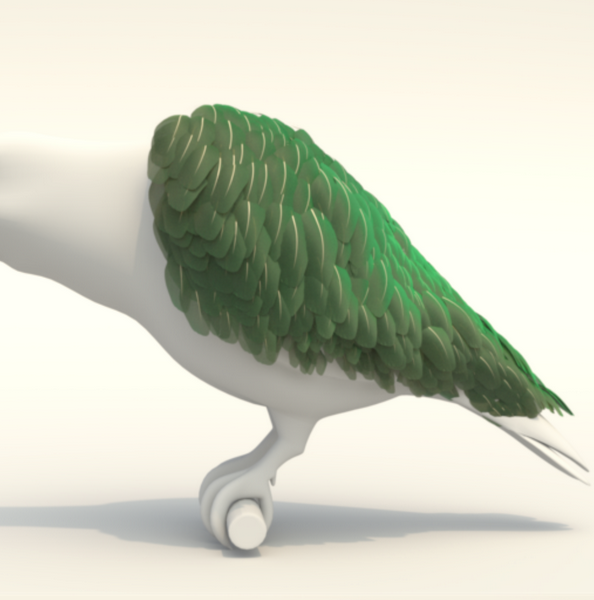 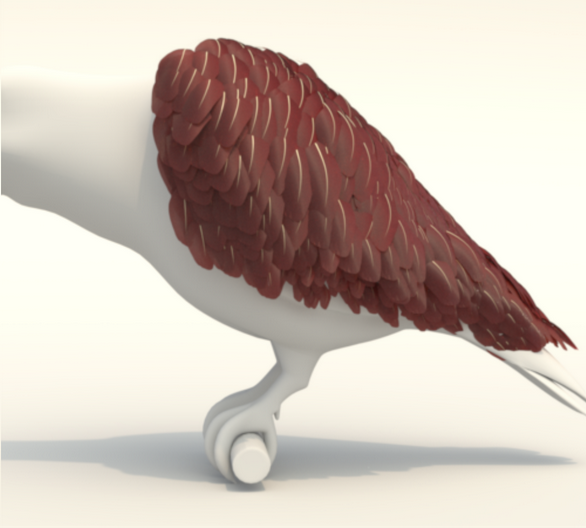 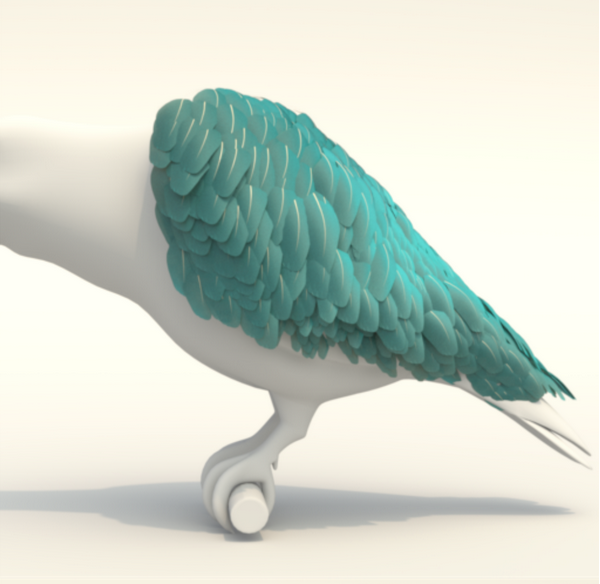 49
https://graphics.unizar.es/projects/FeathersAppearance_2024/
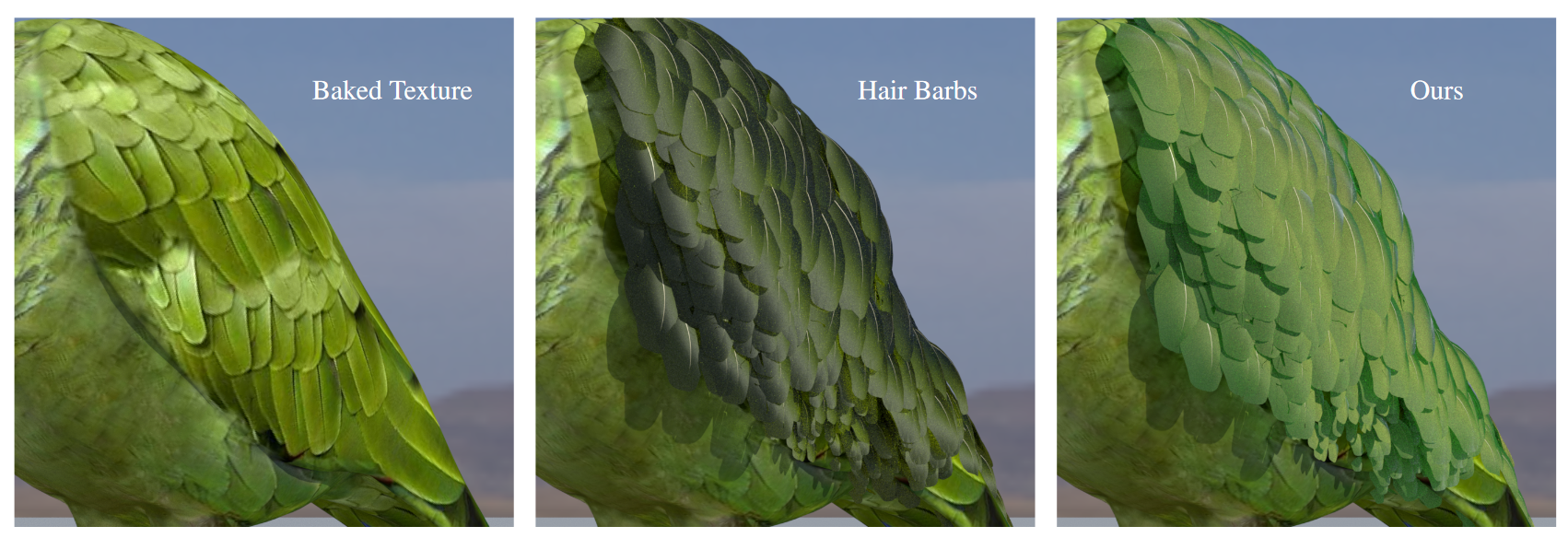 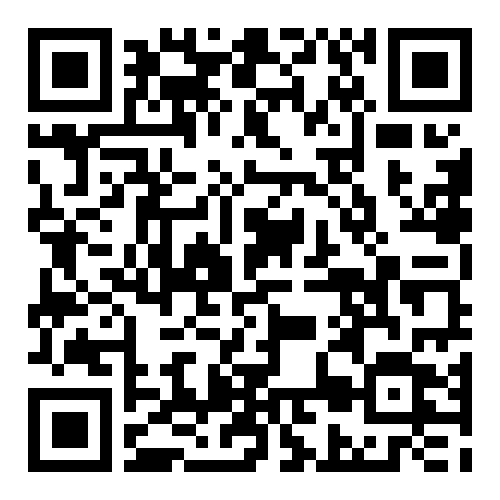 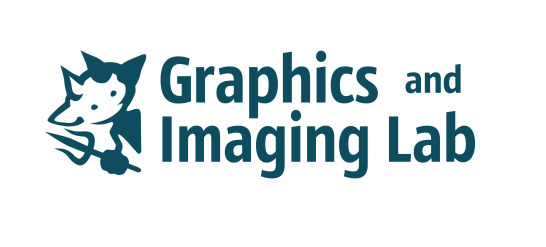 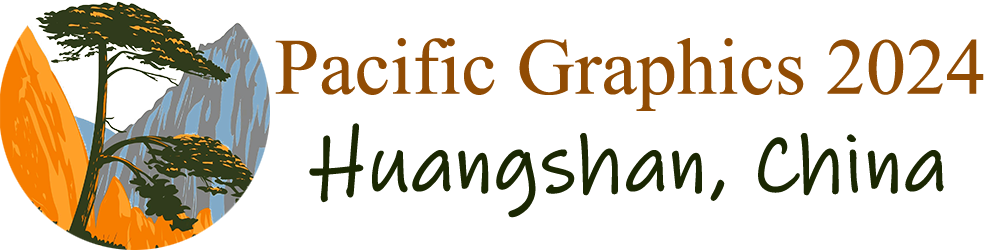 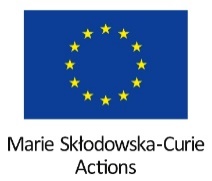 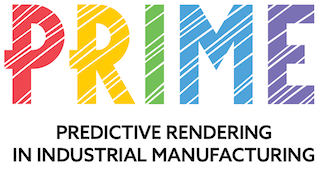 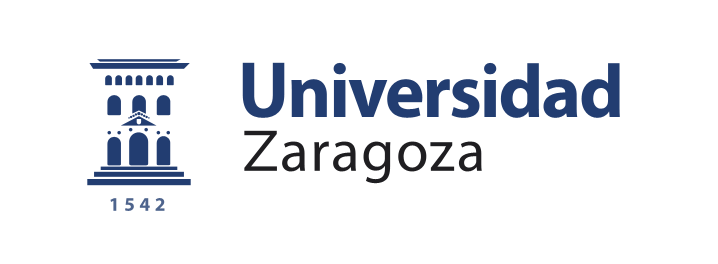 50
[Speaker Notes: You can find more information on our project website by scanning the QR code or copying the url address on top. 
And now I am happy to answer your questions.]
Bibliography
[MJC∗03]: MARSCHNER S. R., JENSEN H. W., CAMMARANO M., WORLEY S., HANRAHAN P.: Light scattering from human hair fibers. ACM Trans. Graph. 22, 3 (jul 2003), 780–791.
[YTJR15]: YAN L.-Q., TSENG C.-W., JENSEN H. W., RAMAMOORTHI R.: Physically-accurate fur reflectance: Modeling, measurement and rendering. ACM Trans. Graph. 34, 6 (oct 2015)
[YJR17]: YAN L.-Q., JENSEN H. W., RAMAMOORTHI R.: An Efficient and Practical near and Far Field Fur Reflectance Model. ACM Trans. Graph. 36, 4 (2017).
[BDSP22]: BARON J., PATTERSON E.: Procedurally Generating Biologically Driven Feathers. Advances in Computer Graphics 11542 (2019), 342–348.
[HMC∗22]: HUANG W., MERZBACH S., CALLENBERG C., STAVENGA D., HULLIN M.: Rendering iridescent rock dove neck feathers. In ACM SIGGRAPH 2022 Conference Proceedings (New York, NY, USA, 2022). 
[NLS∗10]: NOH H., LIEW S. F., SARANATHAN V., MOCHRIE S. G. J., PRUM R. O., DUFRESNE E. R., CAO H.: How noniridescent colors are generated by quasi-ordered structures of bird feathers. Advanced Materials 22, 26-27 (2010), 2871–2880. 
[STLW11]: STAVENGA D. G., TINBERGEN J., LEERTOUWER H. L.,WILTS B. D.: Kingfisher feathers – colouration by pigments, spongy nanostructures and thin films. Journal of Experimental Biology 214, 23 (12 2011), 3960–3967.
51
Feather Types
Source: Bird Academy (Cornel Lab)
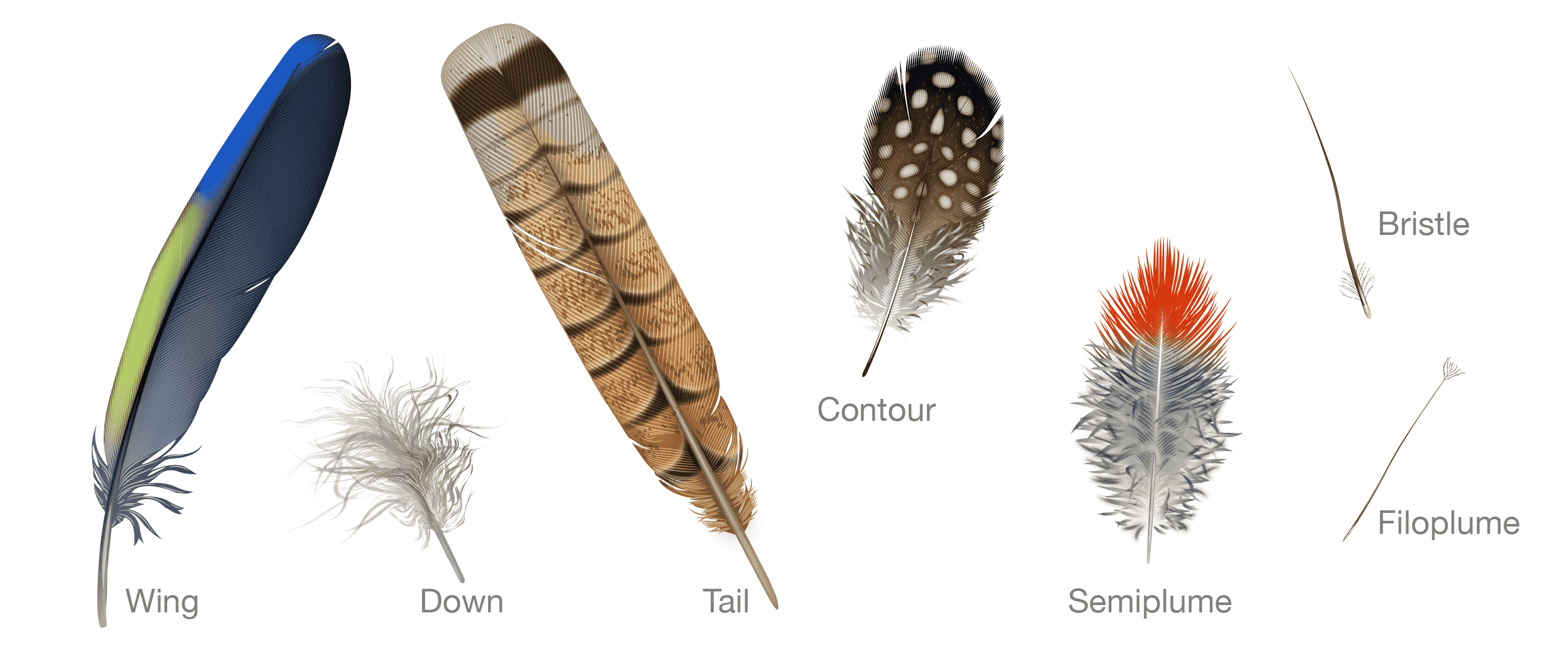 52
[Speaker Notes: There are different feather types based on their structure and location on the bird’s body. 
In this work, we focus on wing and tail feathers that are pennaceous feathers.]
Model – Barb Parameters
Barb Parameters
Optical Parameters
Longitudinal roughness of cortex
Azimuthal roughness of cortex
Absorption coefficient in cortex
Refractive index of cortex
Cortex semi-major/minor axis
Absorption coefficient in medulla
Geometry Configuration
Diffuse reflectance of medulla
Refractive index of medulla
Medulla semi-major/minor axis
Medulla center
53
Fiber Scattering – BCSDF
Our approach: numerical 3D path tracing with non-separable lobes

Flexible to arbitrary fiber shapes
Azimuthal View
Barbule
Longitudinal View
R
TRT
R
TRRT
Cortex
h
TT
TT
TRRT
TRT
54
Single cylinder model [YTJR15]
Fiber Scattering – BCSDF
Our approach: numerical path tracing with non-separable lobes

Flexible to arbitrary fiber shapes
Barb
Azimuthal View
Longitudinal View
Diffuse Medulla
TrT
TrRrt
TrRrRT
R
TdT
TrRrt
Cortex
R
TrRrRT
h
55
Single cylinder model [YTJR15]
Fiber Scattering – Ablation Study
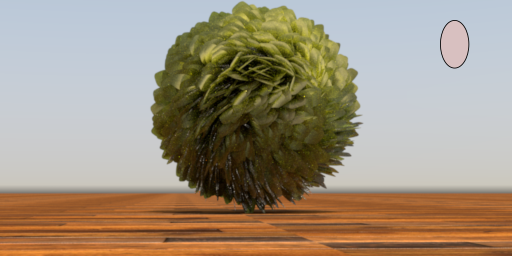 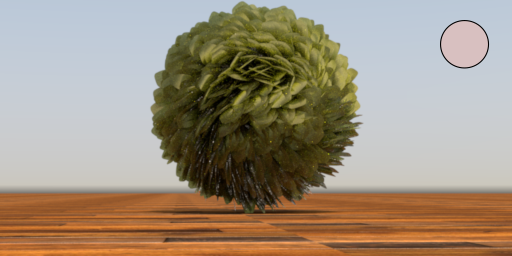 Elliptical Cortex
Circular Cortex
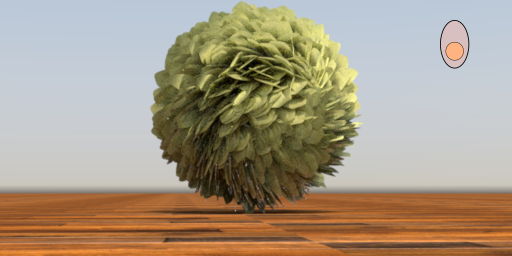 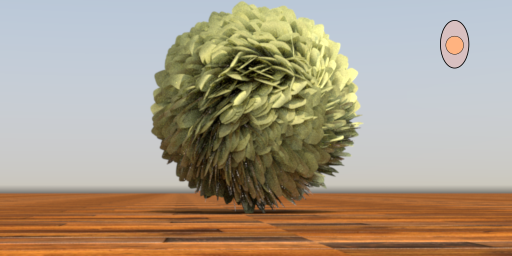 56
Non-concentric Medulla
Concentric Medulla
Fiber Scattering – Ablation Study
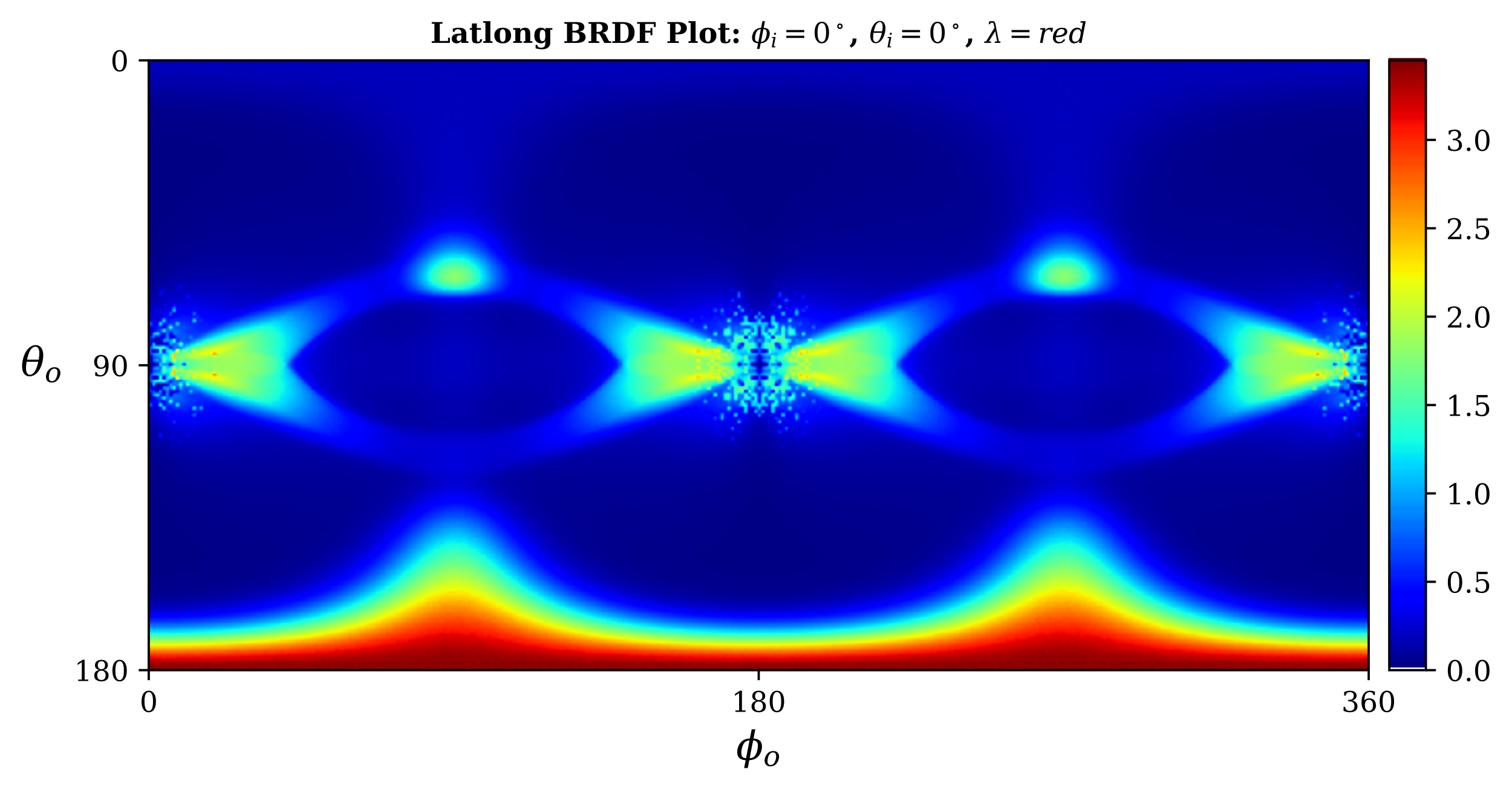 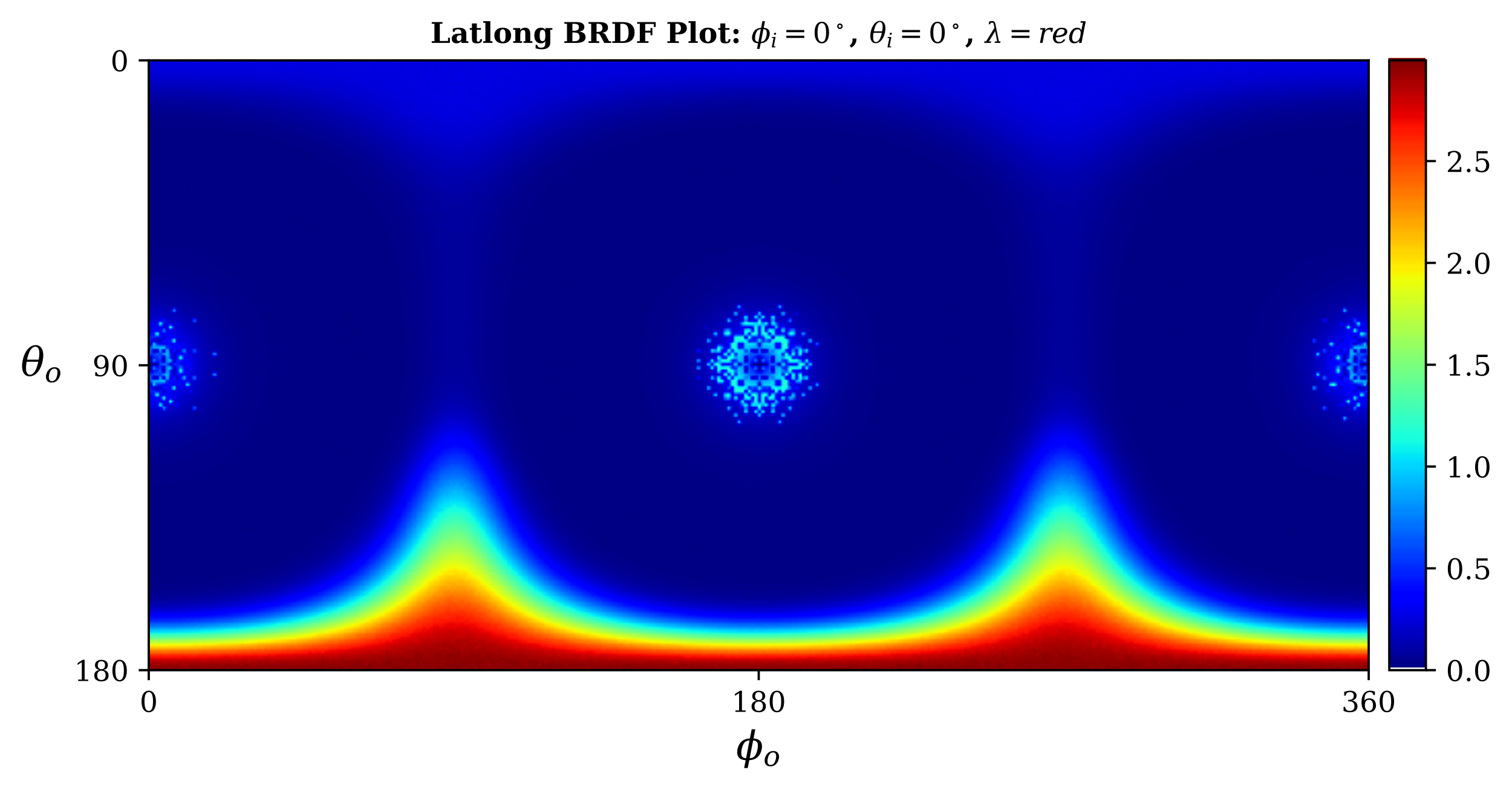 Circular Cortex
Elliptical Cortex
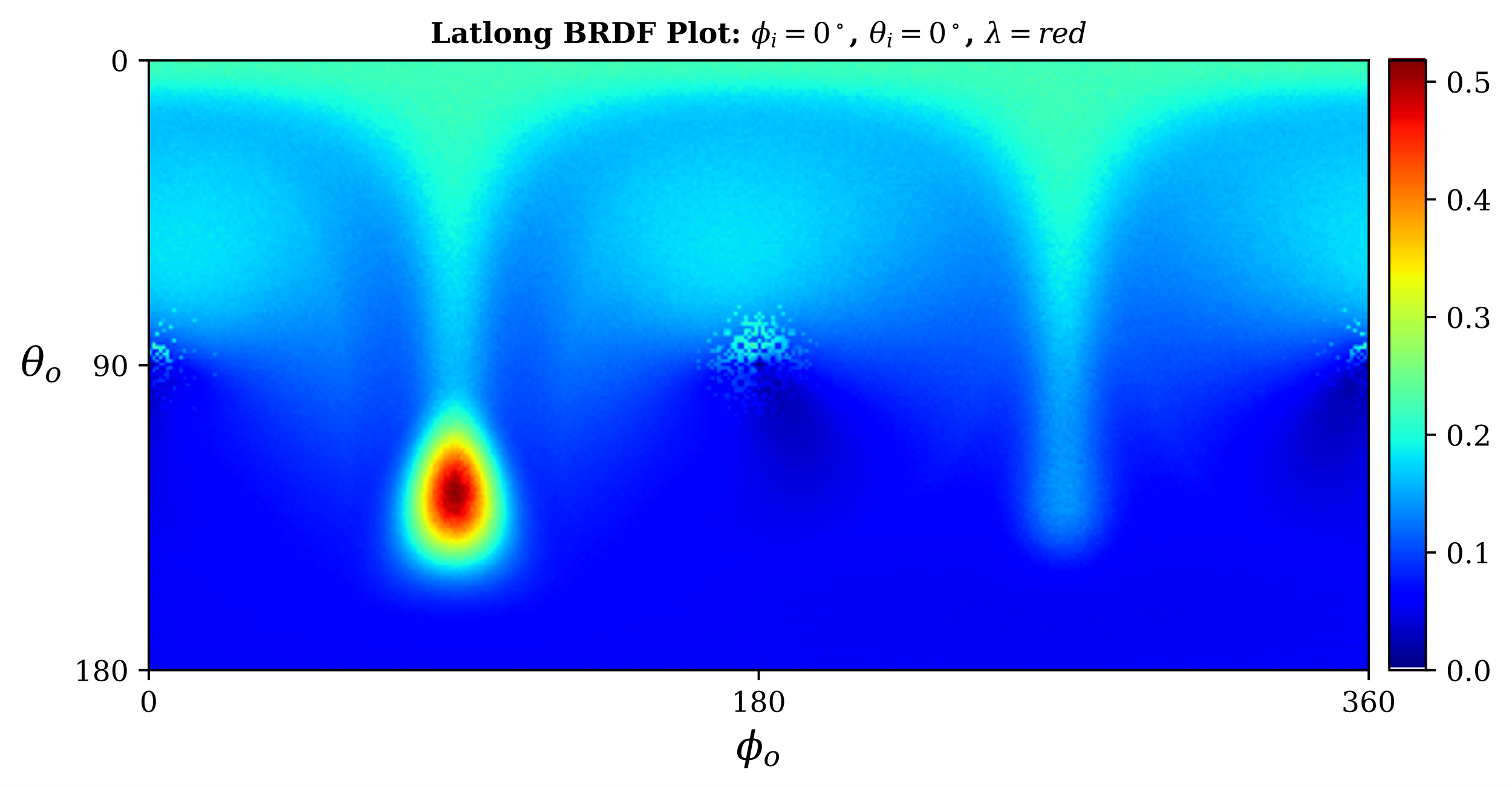 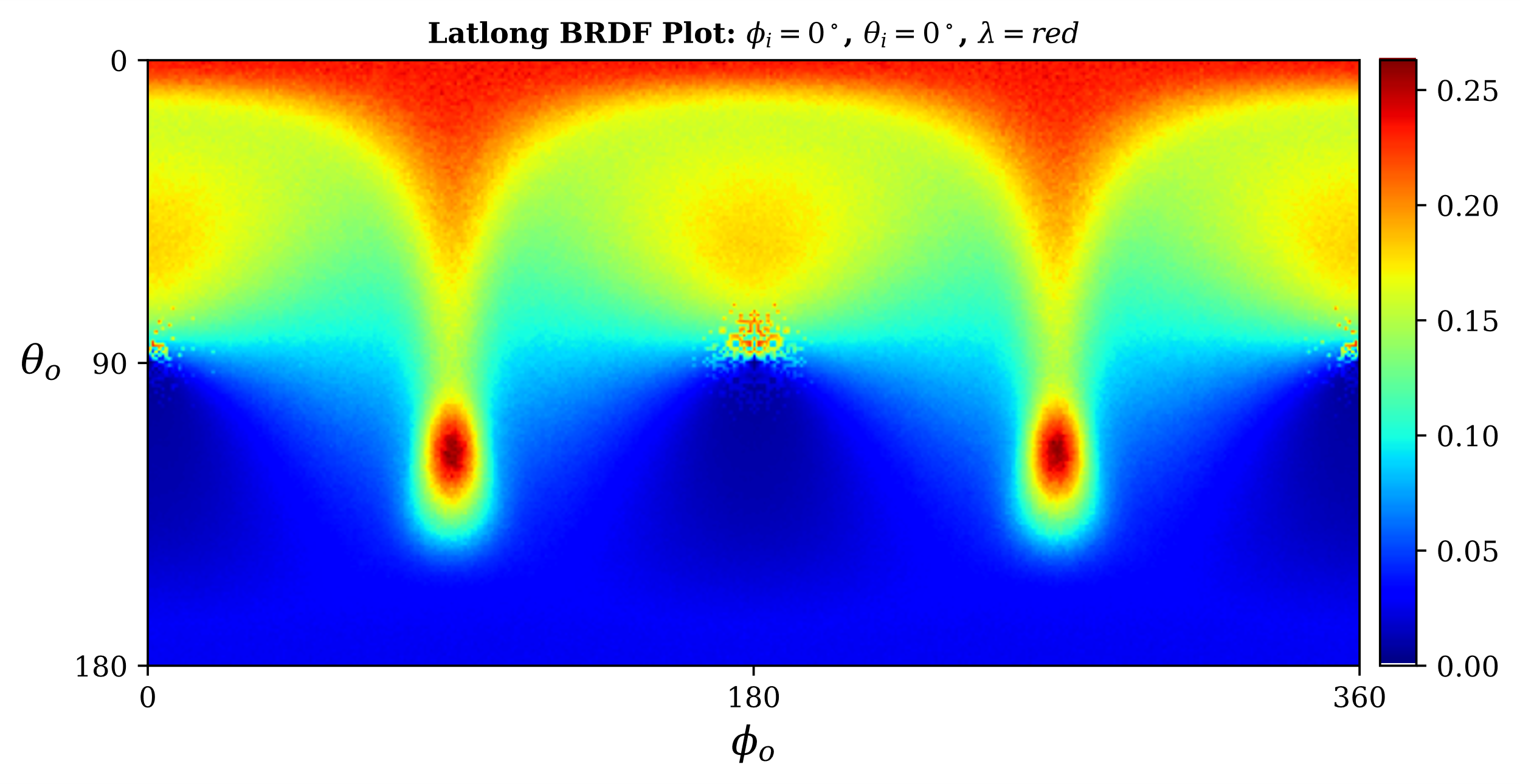 Concentric Medulla
Non-concentric Medulla
57
Fiber Scattering – Number of Lobes
How many lobes do we need? Roughly Five lobes
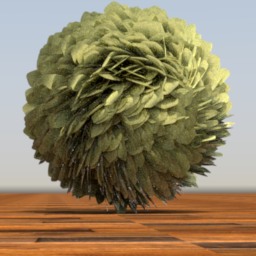 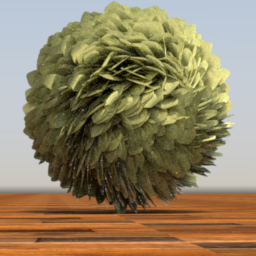 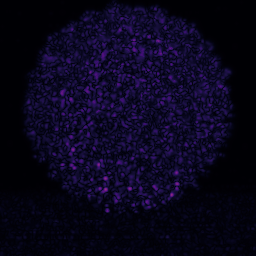 Flip Error
5 lobes
1000 lobes
58
Single cylinder model [YTJR15]
[Speaker Notes: How many lobes do we need?  Five lobes seems to a reasonable tradeoff between accuracy and computation as we can see with the FLIP error between collecting 5 and 1000 lobes.]
Model – Masking Parameters
Masking Parameters
Azimuthal barb angle
Azimuthal barbule angle
Longitudinal barbule angle
Barbule separation
Barbule length
59
Masking – Barbs
Barb eccentricity affects the projected area
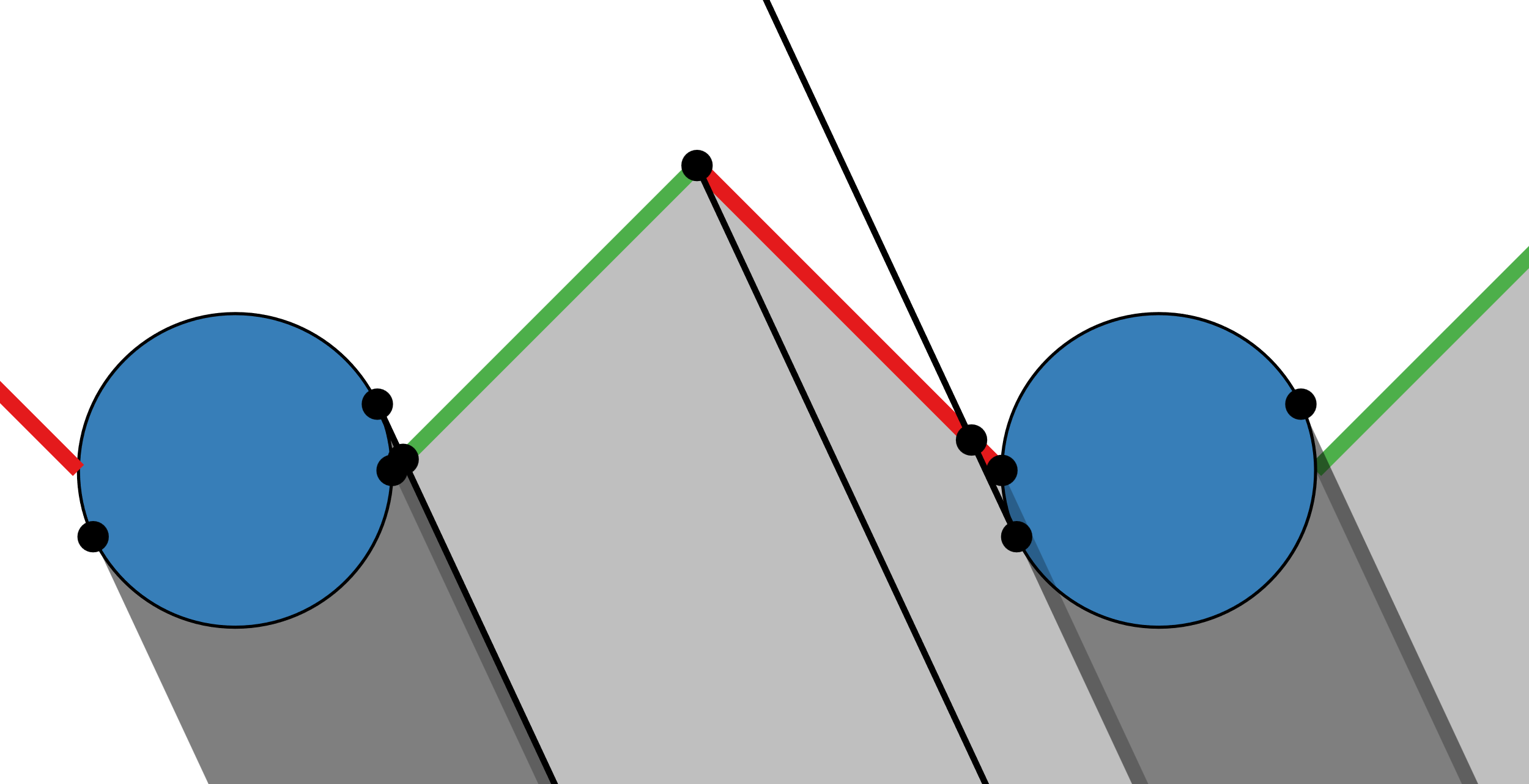 60
[Speaker Notes: The barb eccentricity affects the final projected area as we can see in these example where we increase the minor axis of the barb cross section]
Masking – Barbs
Barb eccentricity affects the projected area
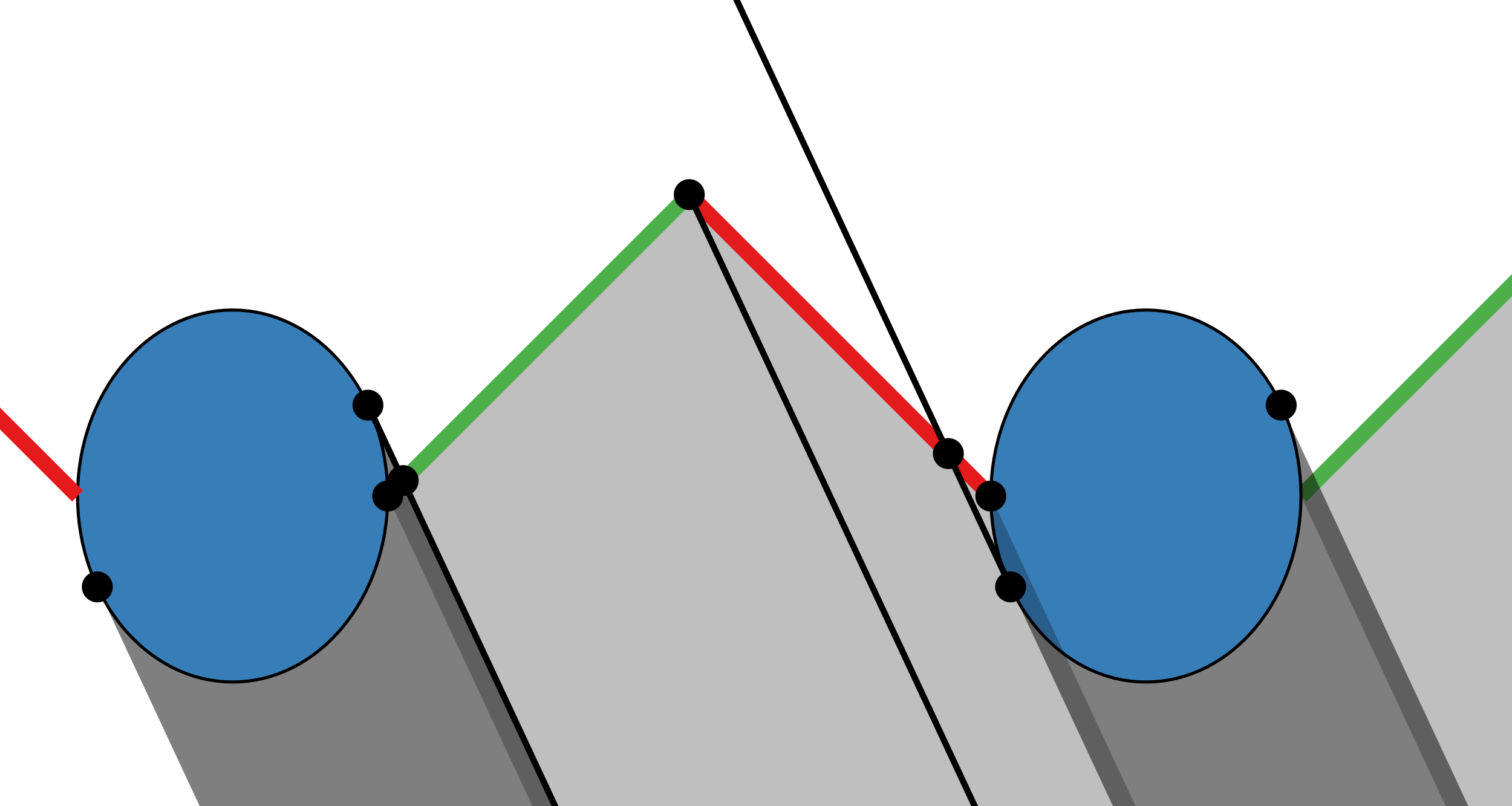 61
[Speaker Notes: The barb eccentricity affects the final projected area as we can see in these example where we increase the minor axis of the barb cross section]
Masking – Barbs
Barb eccentricity affects the projected area
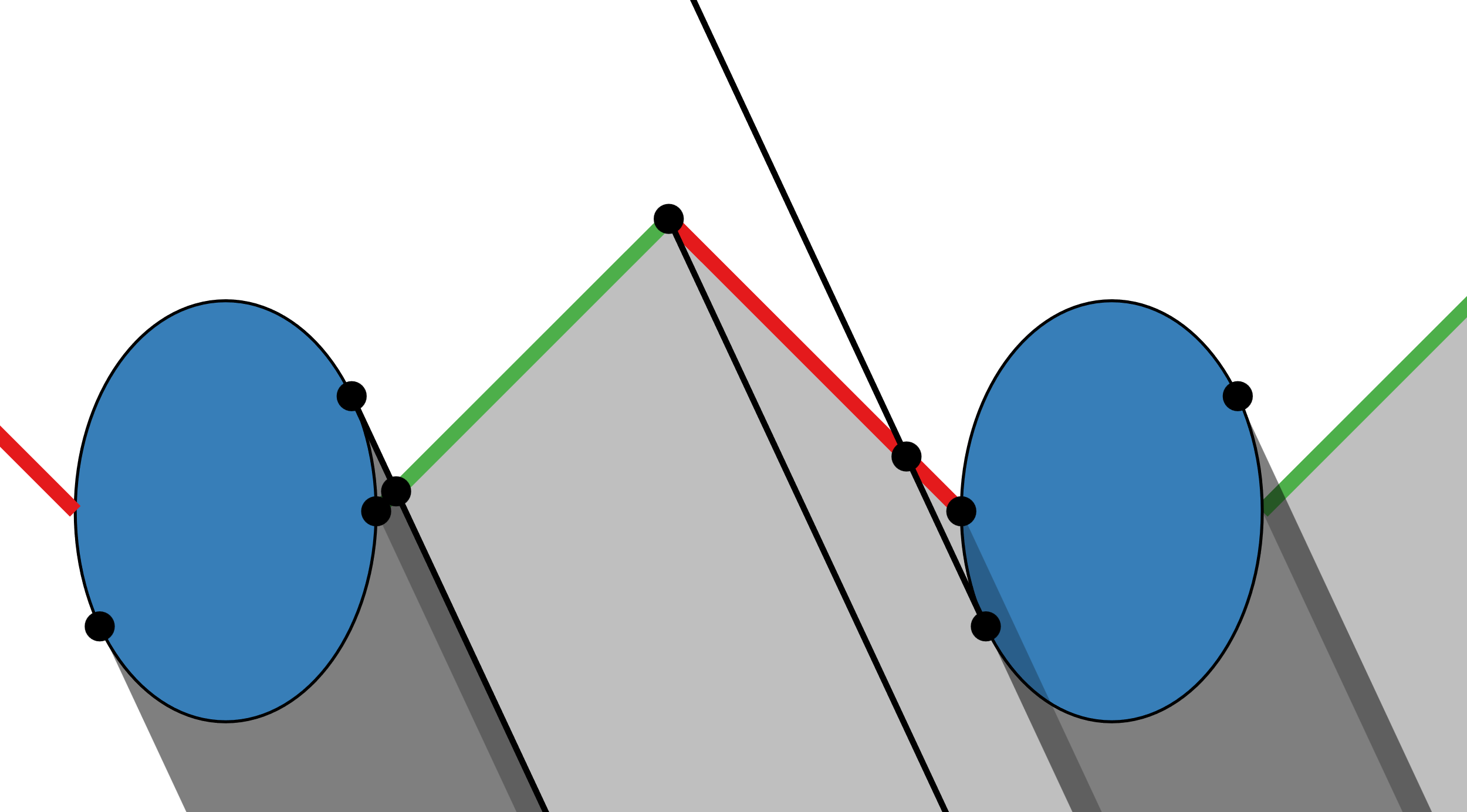 62
[Speaker Notes: The barb eccentricity affects the final projected area as we can see in these example where we increase the minor axis of the barb cross section]
Masking – Barbs
Barb eccentricity affects the projected area
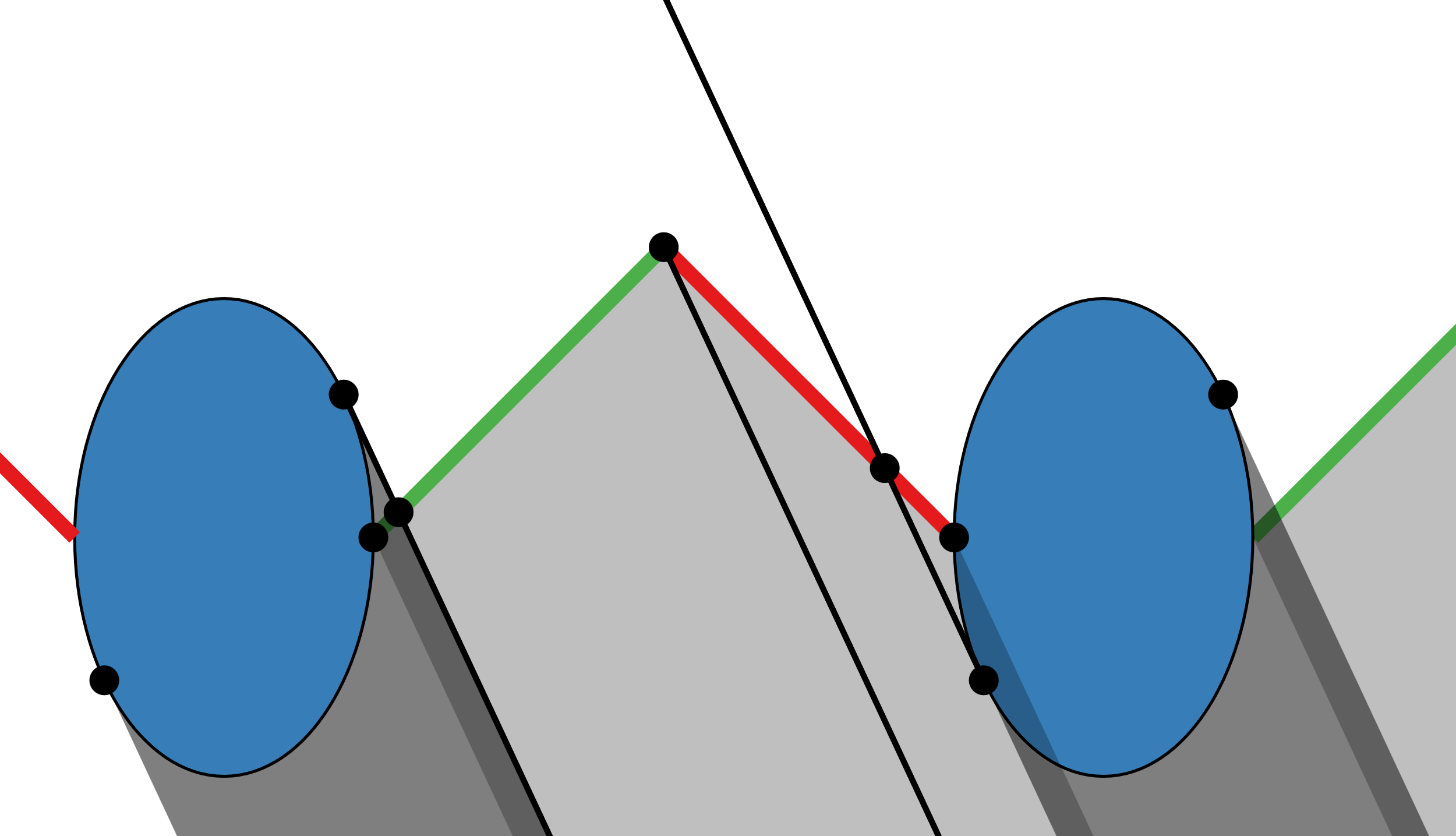 63
[Speaker Notes: The barb eccentricity affects the final projected area as we can see in these example where we increase the minor axis of the barb cross section]
Masking – Barbs
Barbule partial transparency affects the transmitted radiance
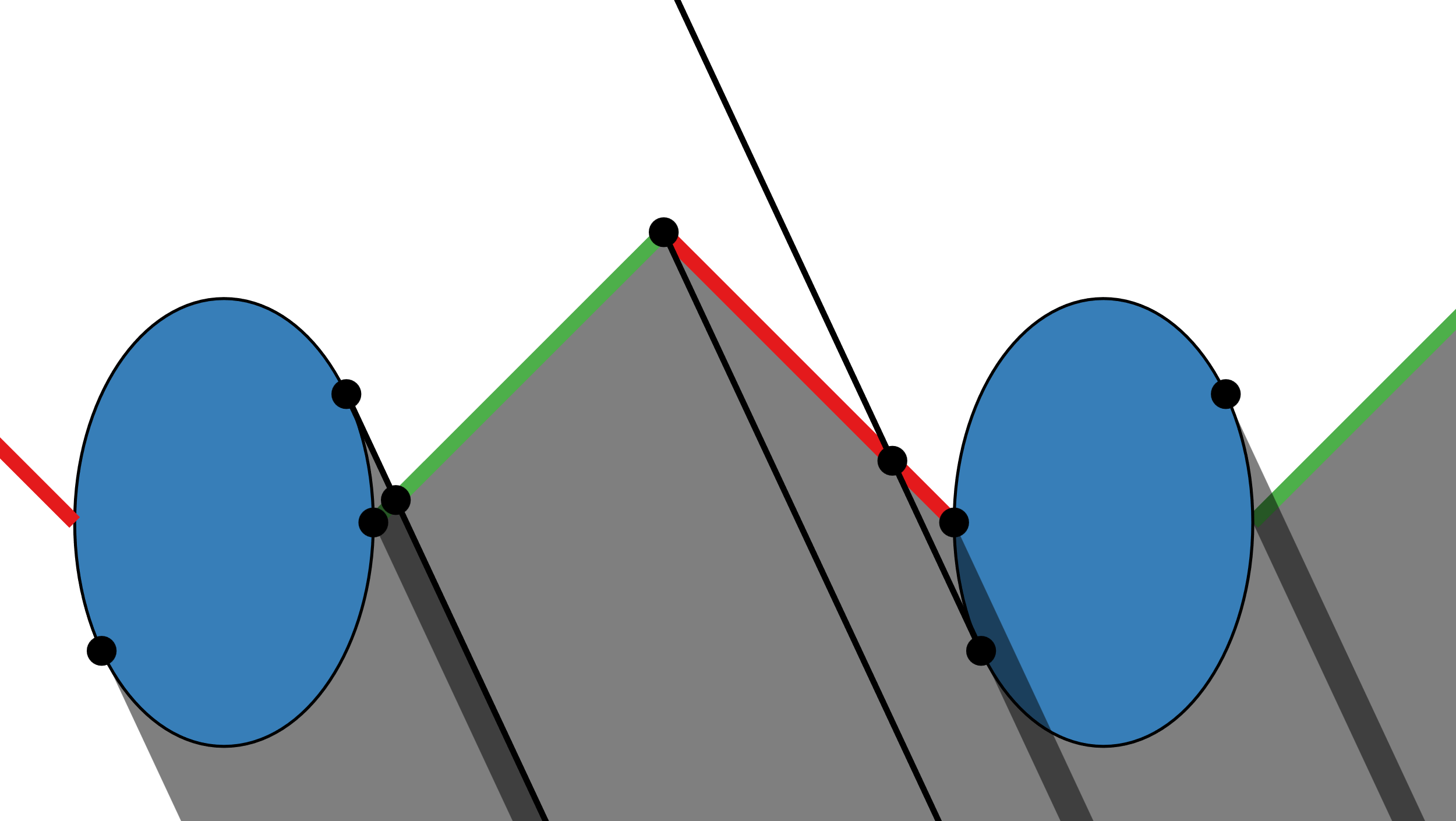 64
[Speaker Notes: The barbule partial transparency derived from the configuration of the barbules affects the transmitted radiance as we can see in the following examples where we increase the transparency]
Masking – Barbs
Barbule partial transparency affects the transmitted radiance
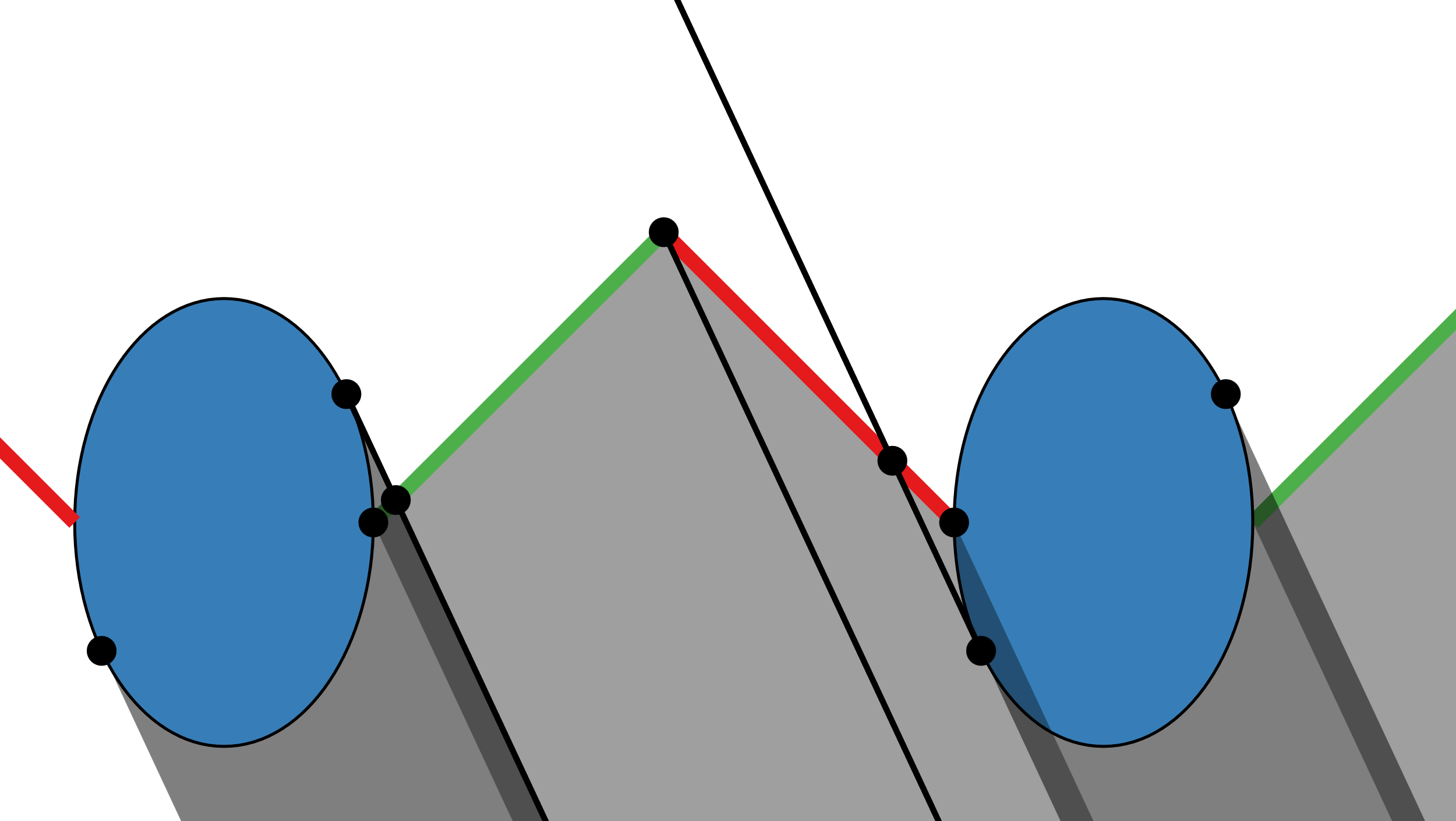 65
[Speaker Notes: The barbule partial transparency derived from the configuration of the barbules affects the transmitted radiance as we can see in the following examples where we increase the transparency]
Masking – Barbs
Barbule partial transparency affects the transmitted radiance
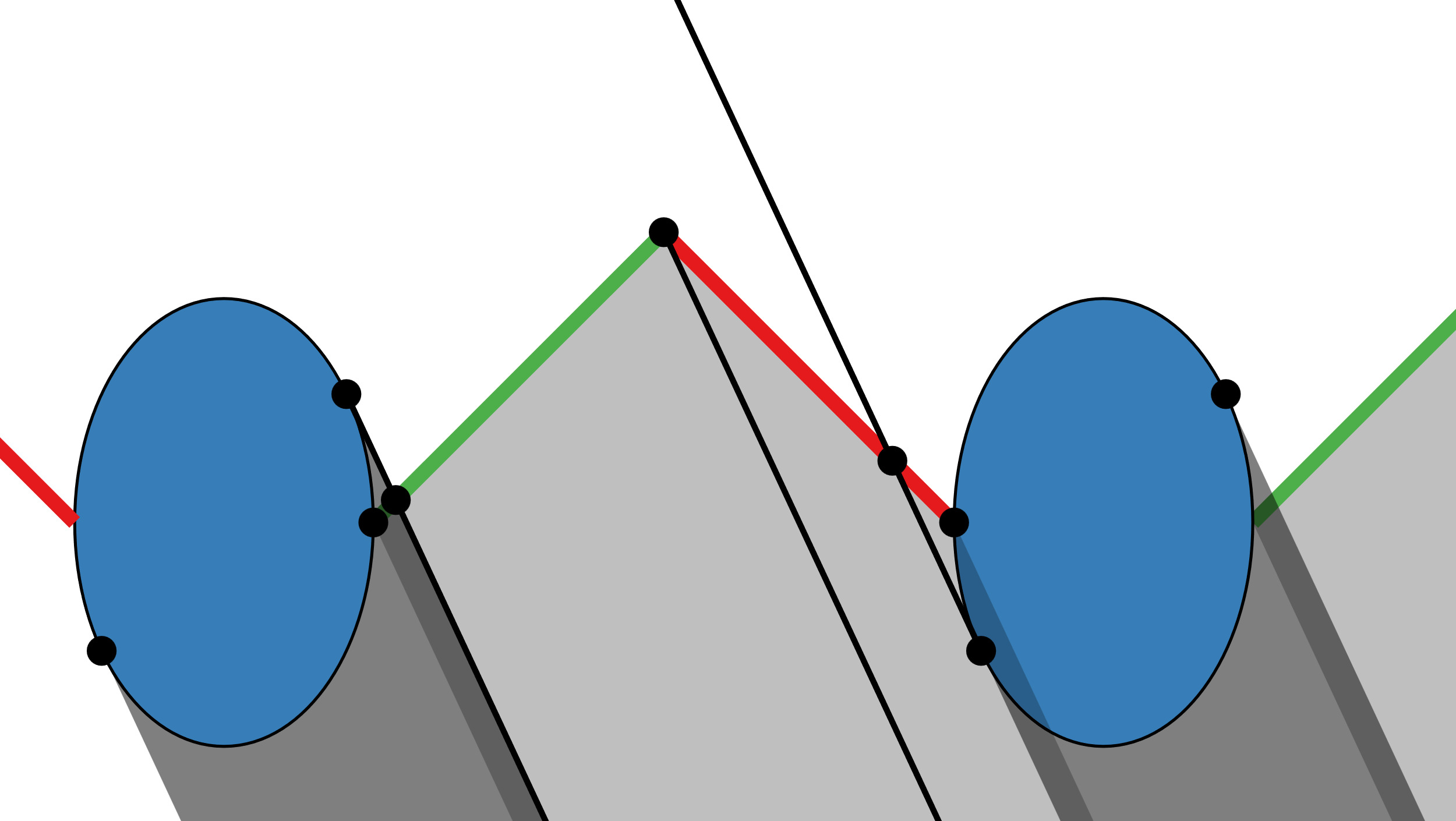 66
[Speaker Notes: The barbule partial transparency derived from the configuration of the barbules affects the transmitted radiance as we can see in the following examples where we increase the transparency]
Masking – Barbs
Barbule partial transparency affects the transmitted radiance
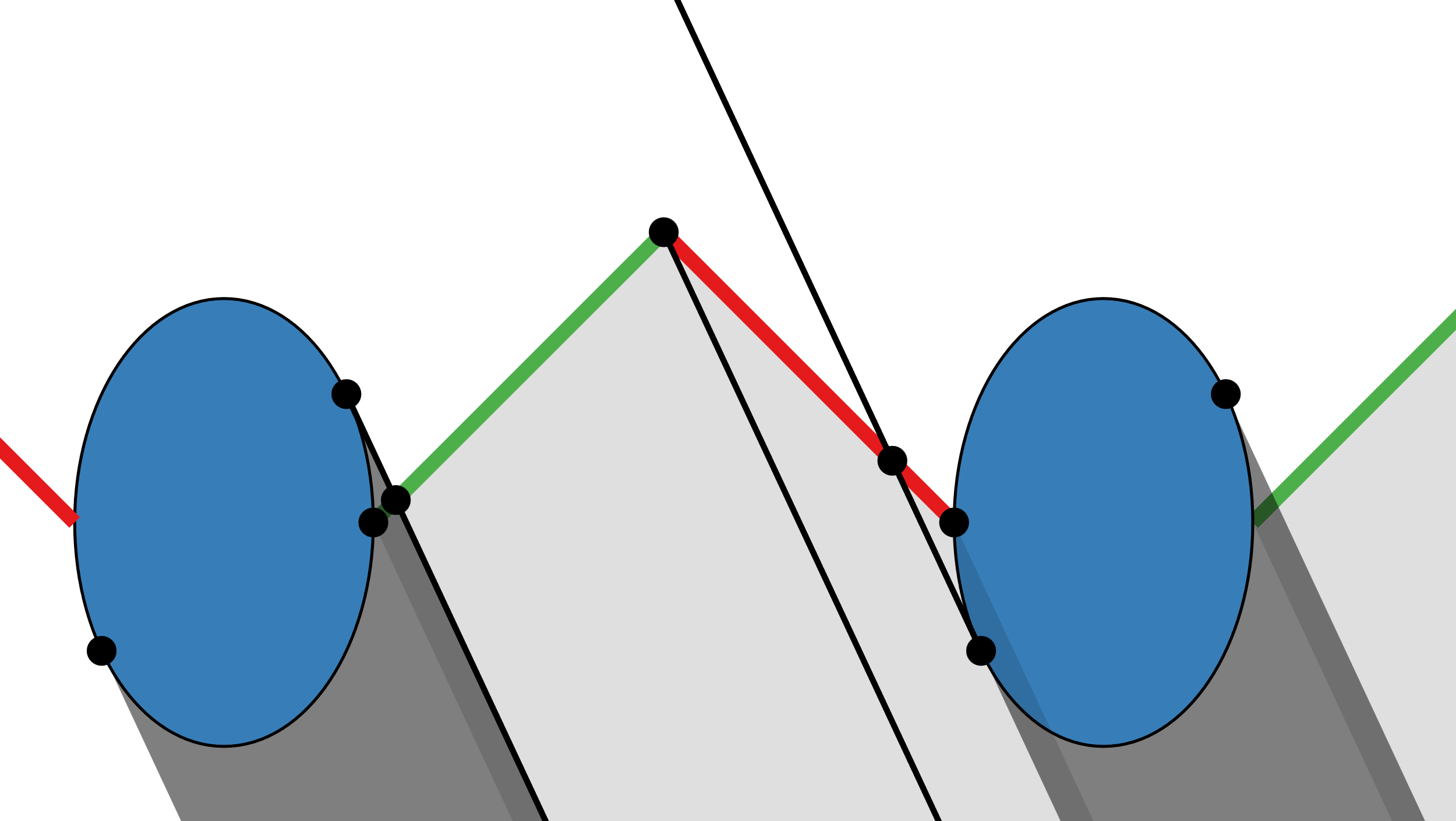 67
[Speaker Notes: The barbule partial transparency derived from the configuration of the barbules affects the transmitted radiance as we can see in the following examples where we increase the transparency]
Masking – Barbs
Barbule length affects the barbules’ projected area
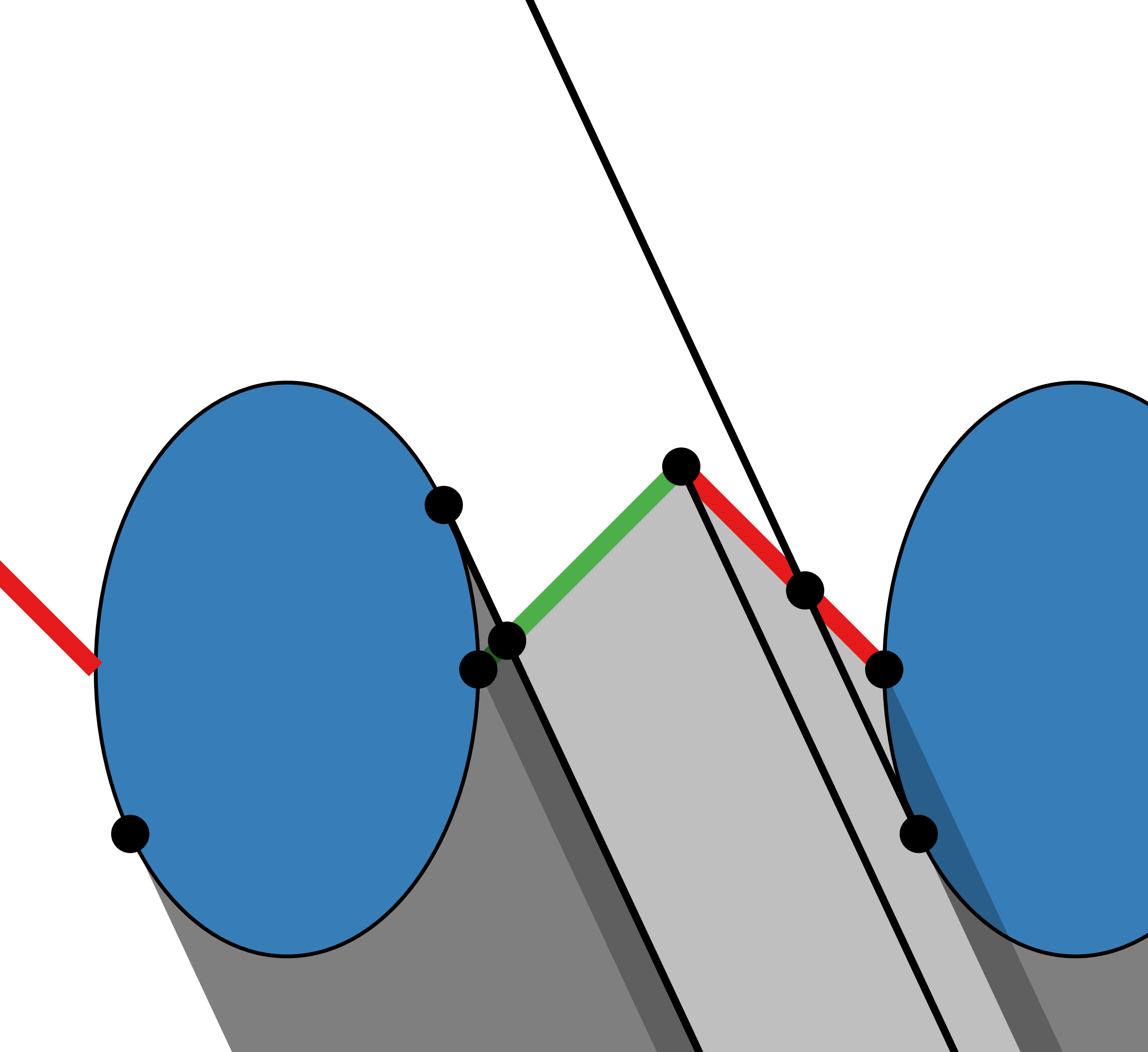 68
[Speaker Notes: The larger the barbule length, the larger is the projected area of the barbule as we can in the following example where we increase the barbule length]
Masking – Barbs
Barbule length affects the barbules’ projected area
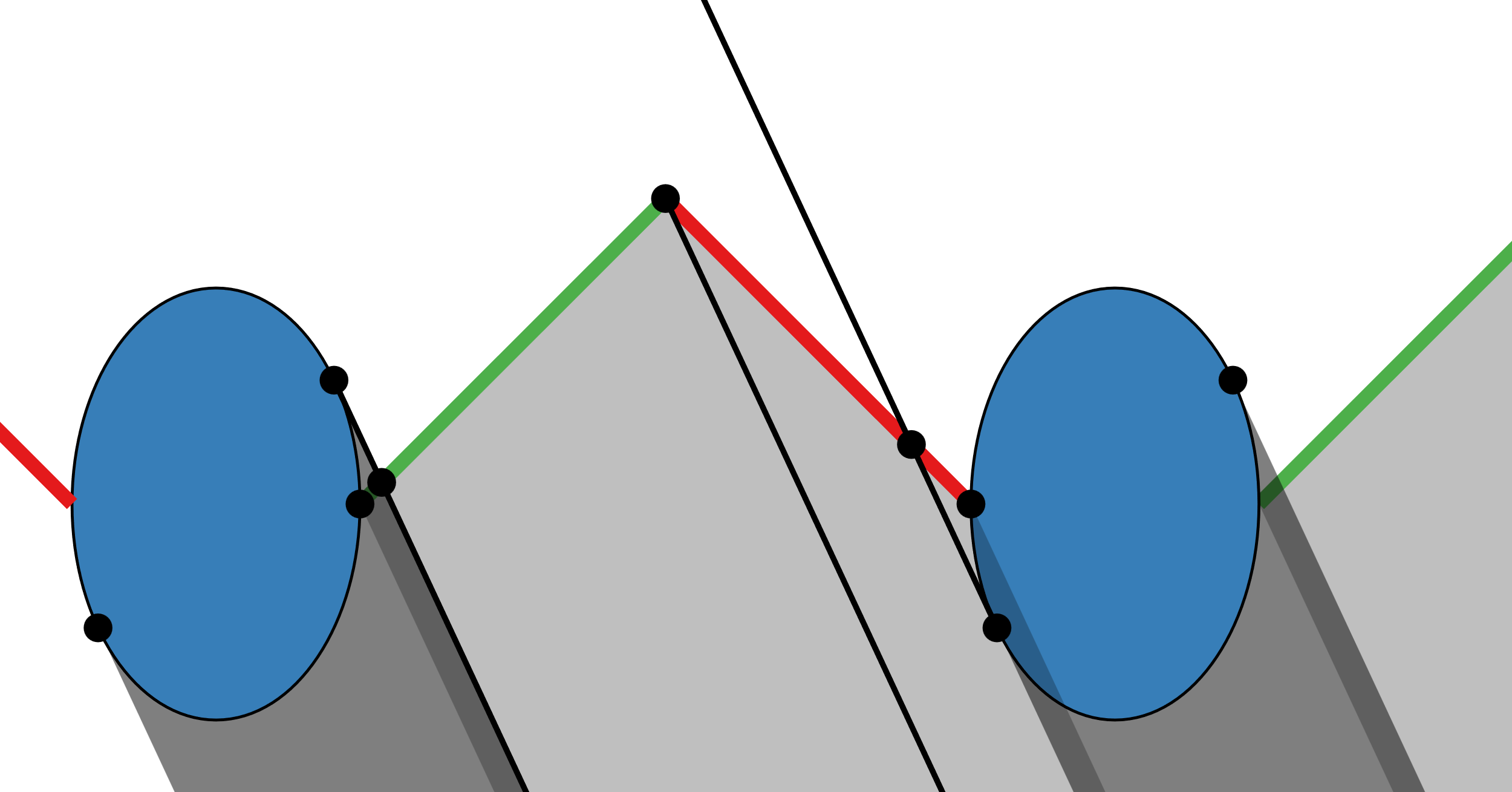 69
[Speaker Notes: The larger the barbule length, the larger is the projected area of the barbule as we can in the following example where we increase the barbule length]
Masking – Barbs
Barbule length affects the barbules’ projected area
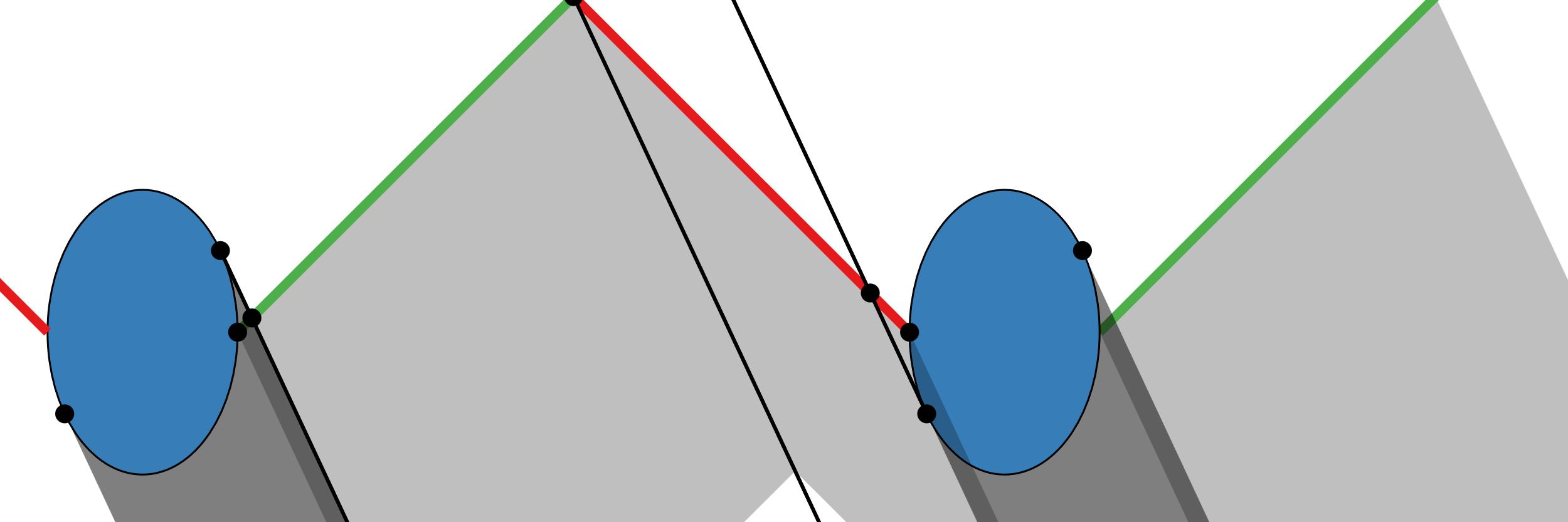 70
[Speaker Notes: The larger the barbule length, the larger is the projected area of the barbule as we can in the following example where we increase the barbule length]
Masking – Barbs
Barbule inclination affects the barbules’ projected area
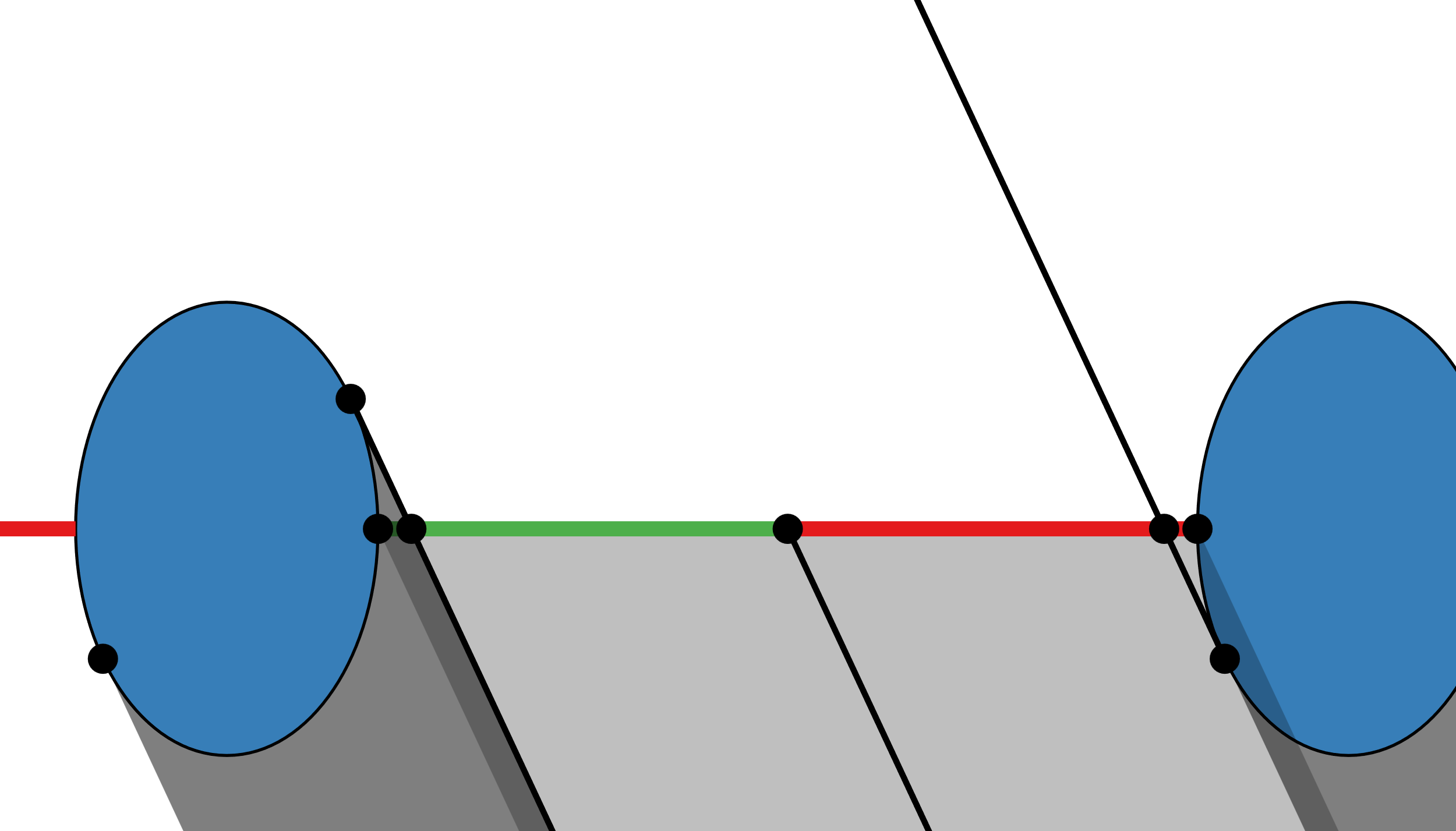 71
[Speaker Notes: The barbule inclination affect the projected area of the distal and proximal barbules as we can see in this example where we increase the barbule inclination from 0 to 45 degrees]
Masking – Barbs
Barbule inclination affects the barbules’ projected area
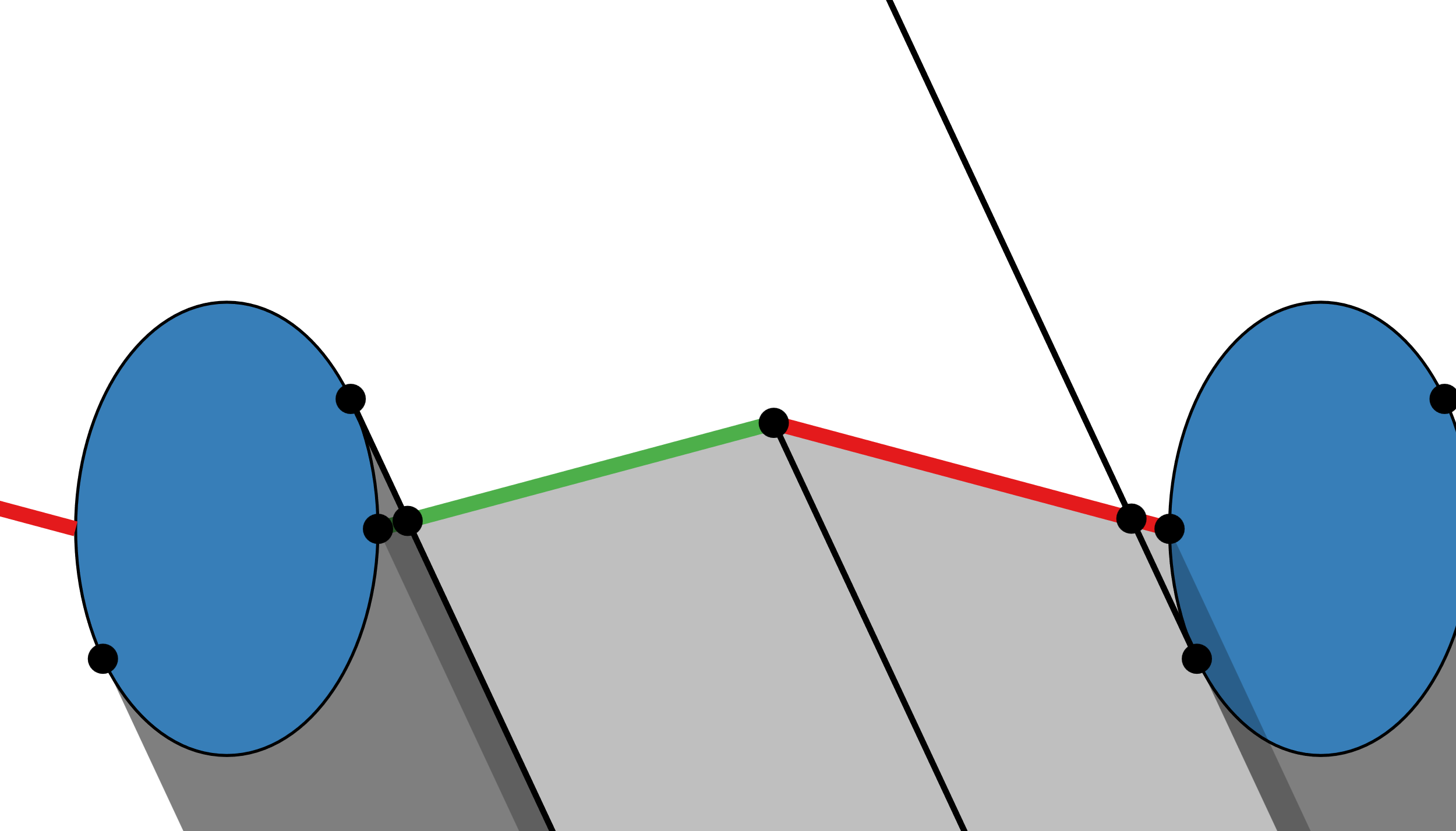 72
[Speaker Notes: The barbule inclination affect the projected area of the distal and proximal barbules as we can see in this example where we increase the barbule inclination from 0 to 45 degrees]
Masking – Barbs
Barbule inclination affects the barbules’ projected area
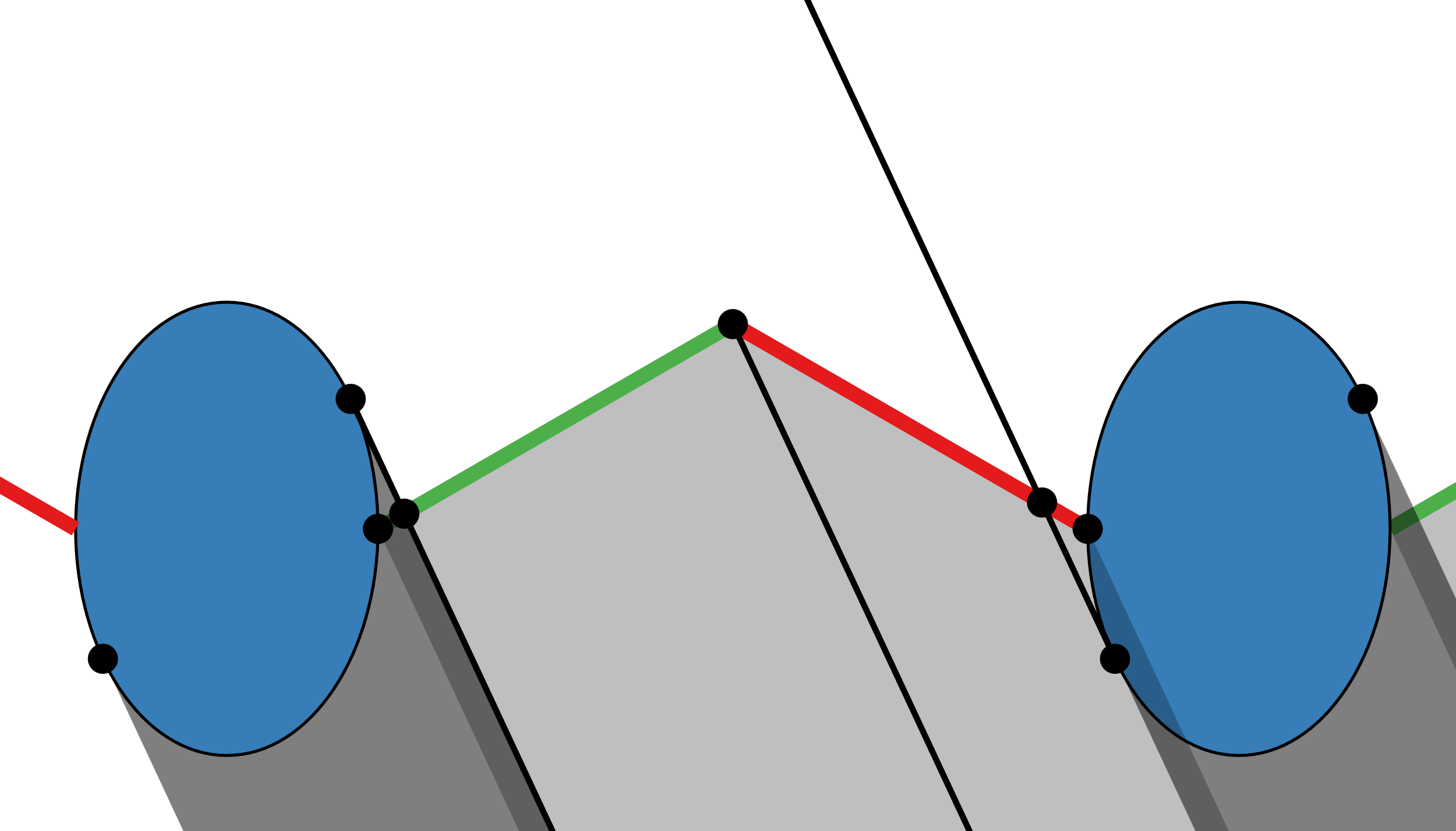 73
[Speaker Notes: The barbule inclination affect the projected area of the distal and proximal barbules as we can see in this example where we increase the barbule inclination from 0 to 45 degrees]
Masking – Barbs
Barbule inclination affects the barbules’ projected area
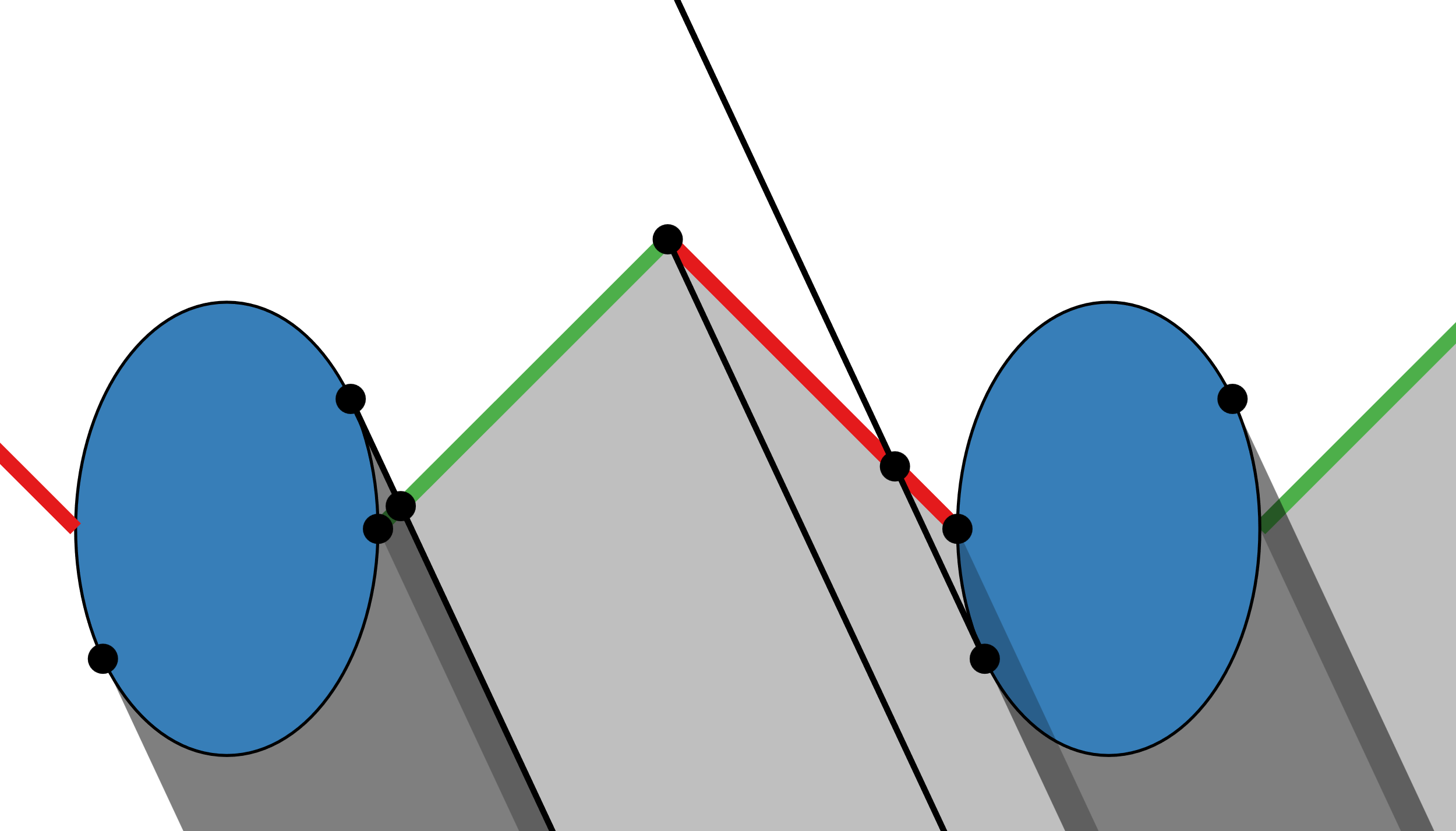 74
[Speaker Notes: The barbule inclination affect the projected area of the distal and proximal barbules as we can see in this example where we increase the barbule inclination from 0 to 45 degrees]
Masking – Barbules
View-dependent projected areas

Occlusions limits are identified by tracing 2D rays
View Angle 75° (Occlusion)
View Angle 25° (No Occlusion)
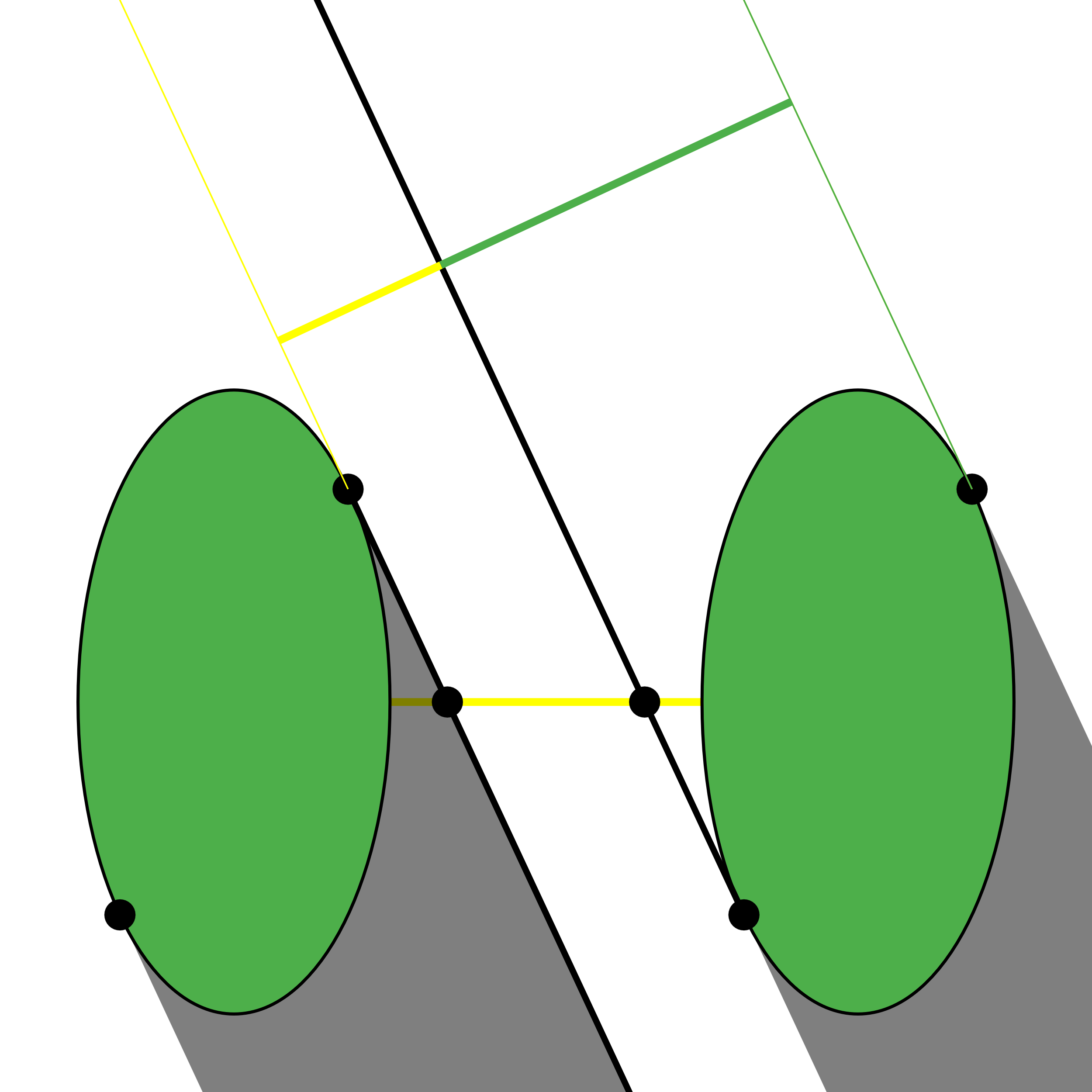 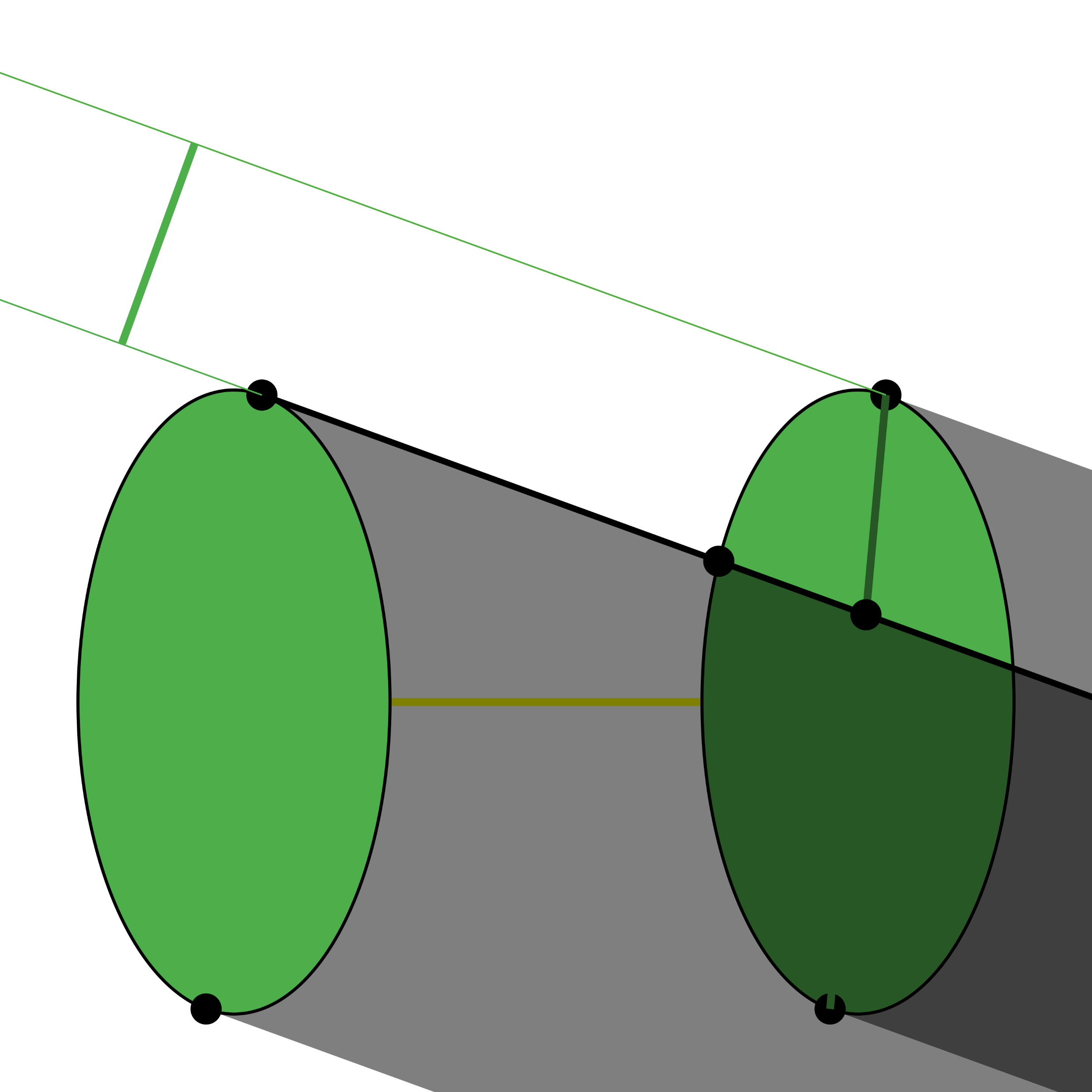 75
[Speaker Notes: Masking between two barbules at different view inclinations. Barbules (and their projected area) are marked in green. The barbule separation and traced rays are shown as yellow and black segments respectively. 
Detail explanation
We first trace a ray from the tangent point pt1, generating two cases: If it intersects the other ellipse (70 o case) we need to intersect the ellipse’s diameter to identify pd and therefore h−.  The separation (transparency) cannot be seen (w′ bb = 1). 
If it does not intersect the other ellipse (25o case) then we need to intersect the separation segment with two tangent rays. We then calculate the local barbule weight w′ bb from the projected areas abb and as.]
Masking – Barbules
Barbule eccentricity affects the barbules ’ projected area
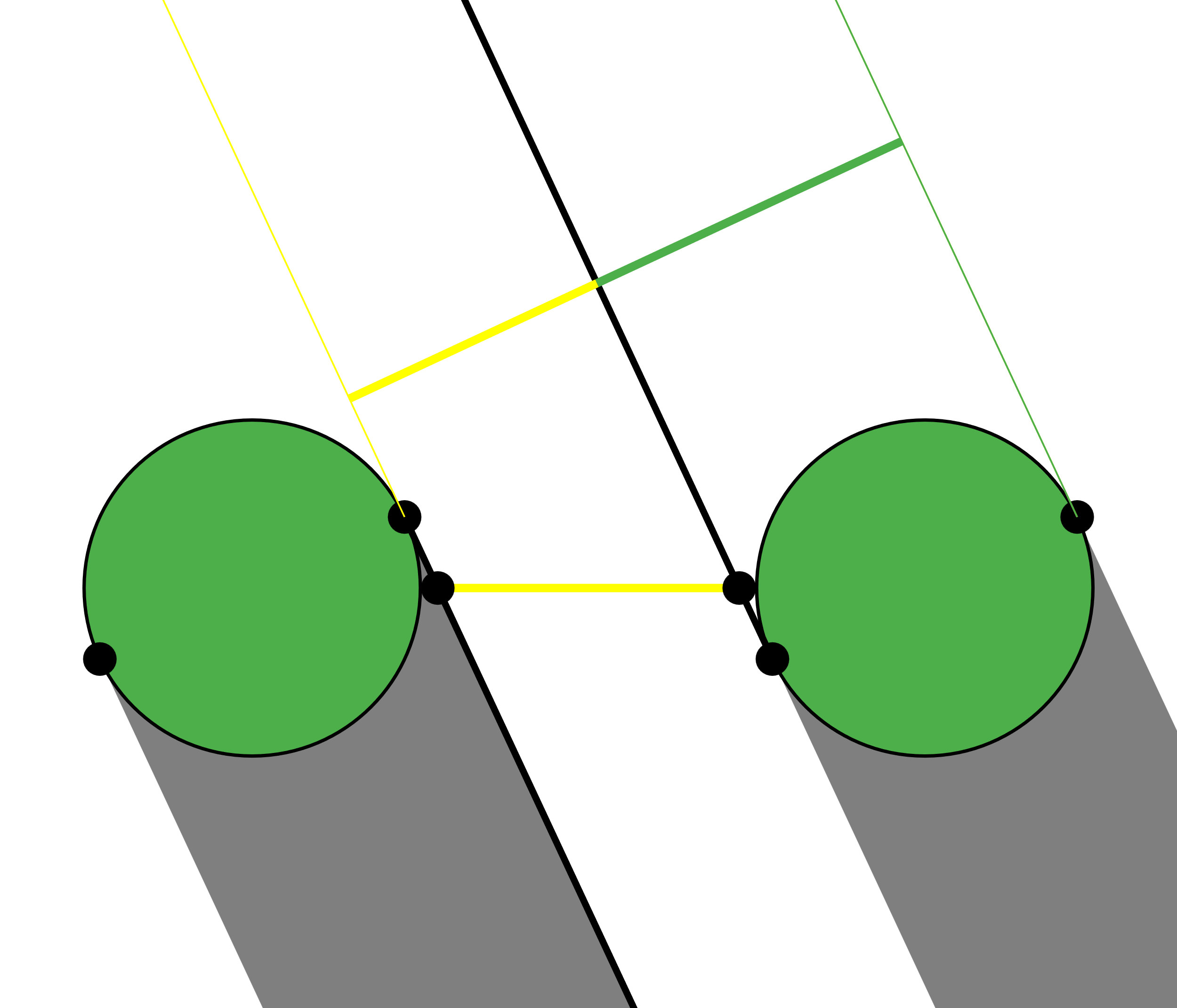 76
[Speaker Notes: The barbule eccentricity similar to barb eccentricity affects the final projected area as we can see in these example where we increase the minor axis of the barbule cross section]
Masking – Barbules
Barbule eccentricity affects the barbules ’ projected area
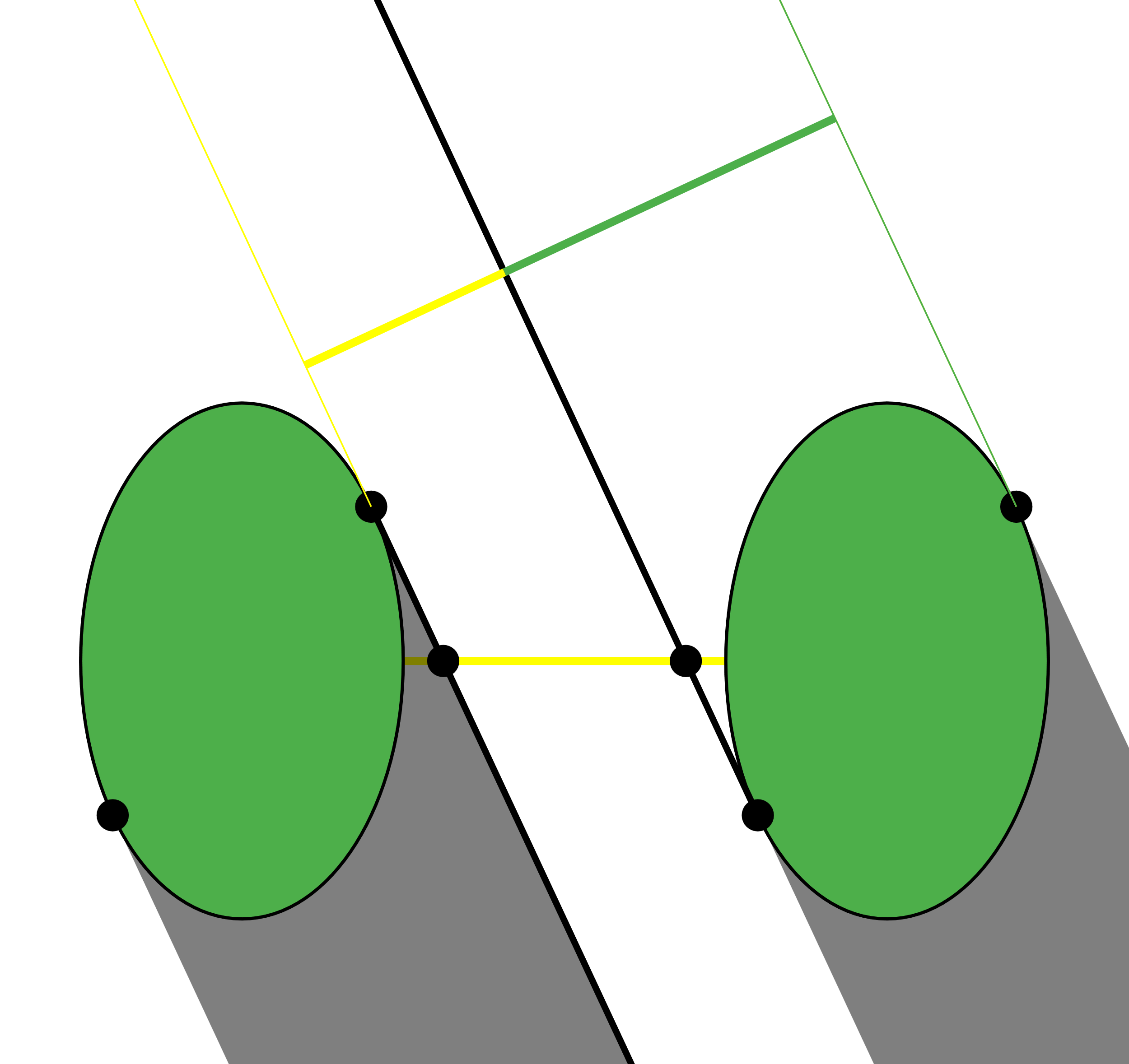 77
[Speaker Notes: The barbule eccentricity similar to barb eccentricity affects the final projected area as we can see in these example where we increase the eccentricity]
Masking – Barbules
Barbule eccentricity affects the barbules’ projected area
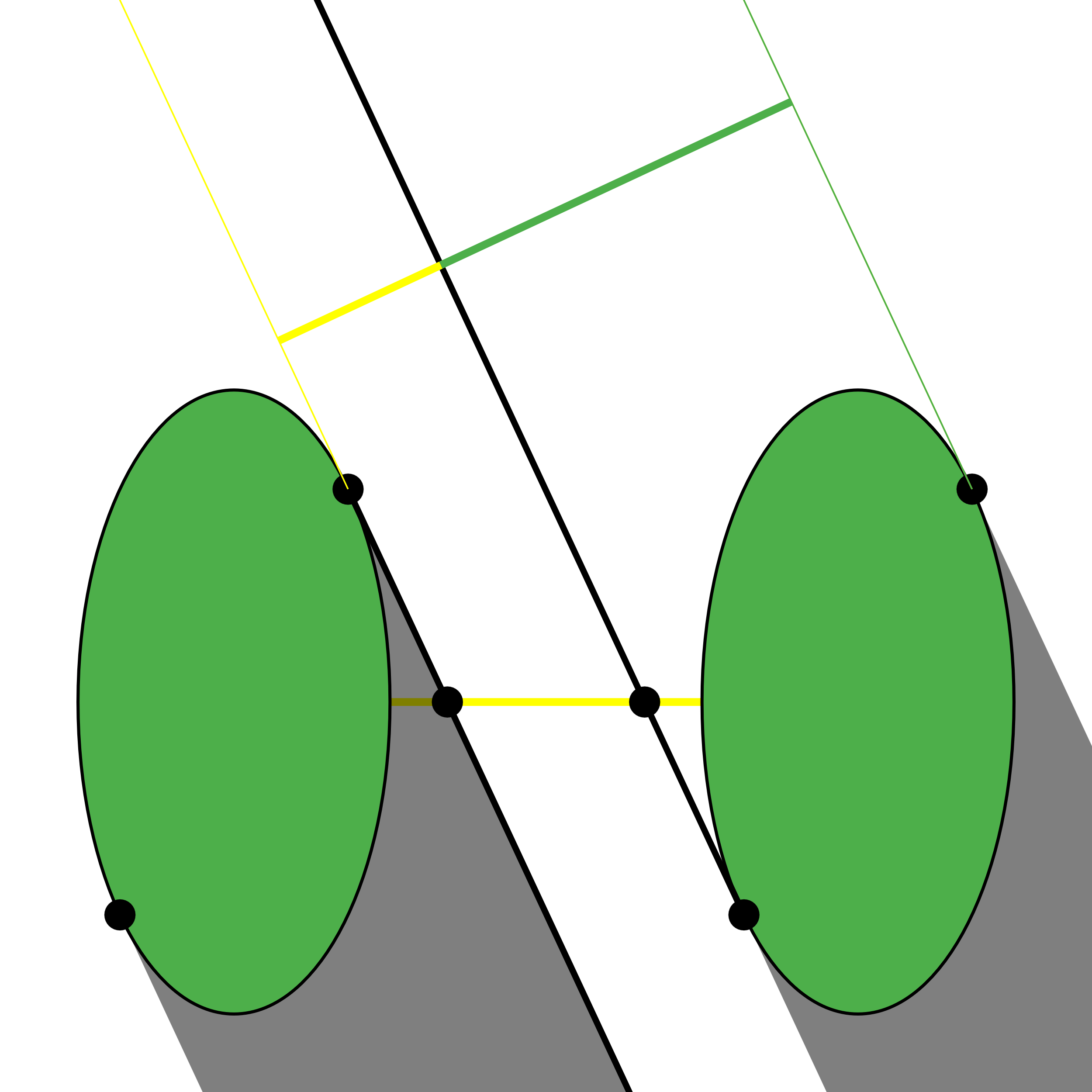 78
[Speaker Notes: The barbule eccentricity similar to barb eccentricity affects the final projected area as we can see in these example where we increase the eccentricity]
Masking –  Validation
Validation against Monte Carlo simulation (100 spp) with a full explicitly modeled microgeometry

The colormap represents the weights of the different microgeometrical components
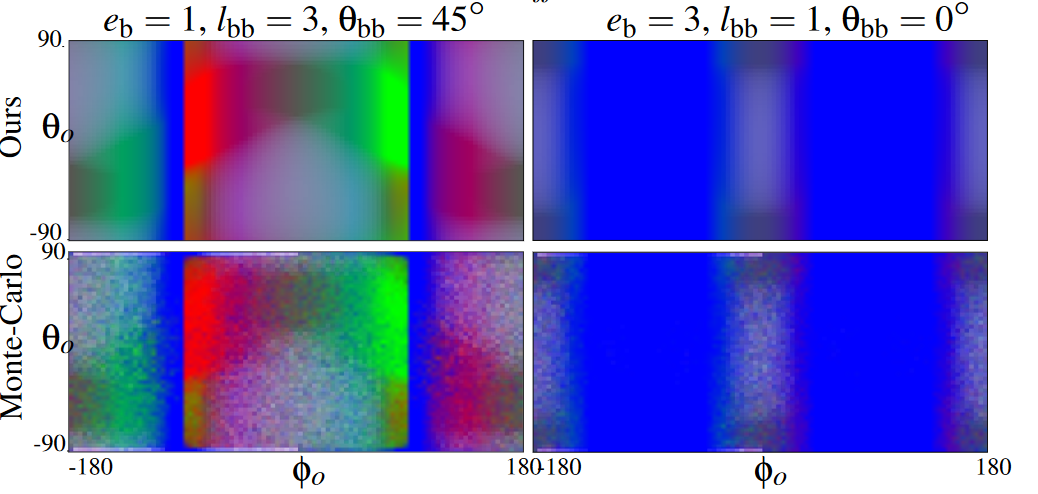 79
[Speaker Notes: Note how our analytical masking expression can obtain a noiseless result in a minimal fraction of the time (constant) while being accurate with respect to a fully modeled microgeometry]
Results – Ablation Studies
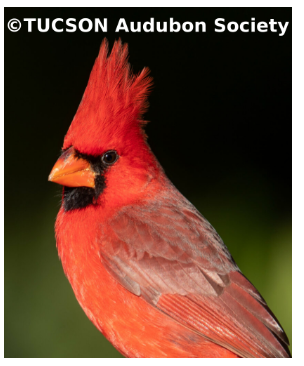 Resembles northern cardinal appearance (wing)

Only masking scenario is comparable to [BDSP22] (second row)
Photograph
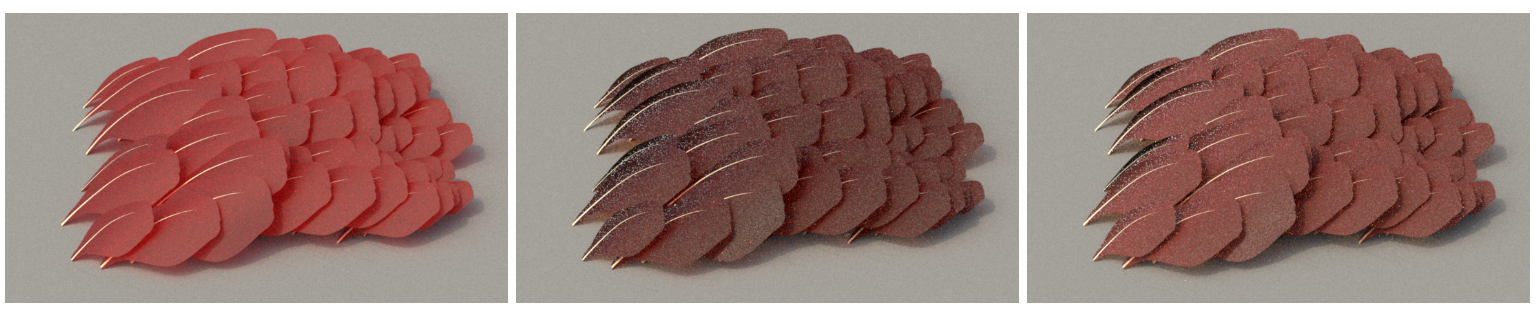 Masking Disabled, Medulla Disabled
Masking Enabled, Medulla Enabled
Masking Enabled, Medulla Disabled
80